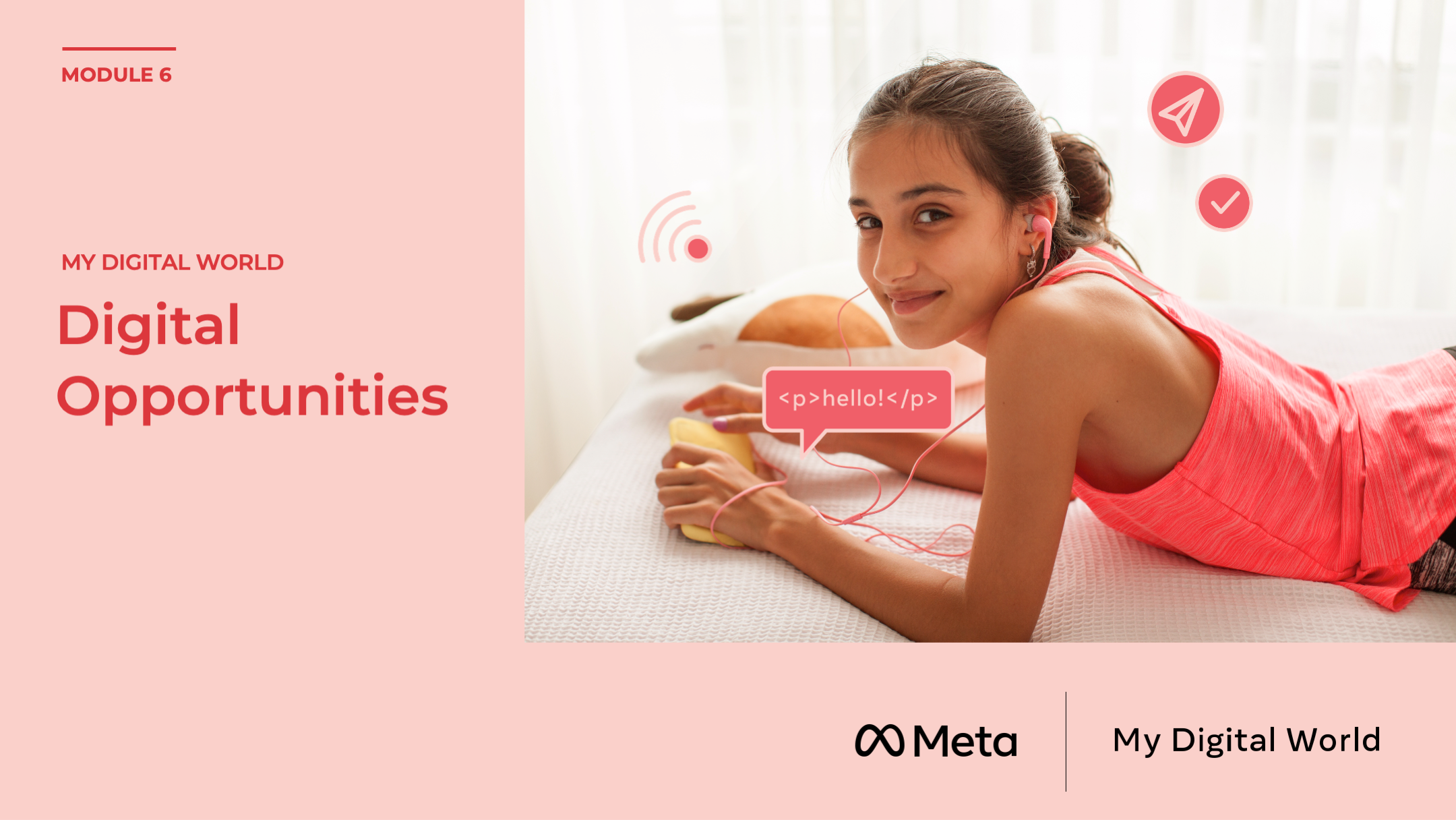 [Speaker Notes: Speaker Notes:

The lessons and activities in this section help students learn the skills they need to fully leverage the opportunities the digital world may offer. This may include the ability to understand and take part in conversations around artificial intelligence, understand and apply computational concepts, engage in data creation, collection, interpretation, and analysis, and navigate economic activities online and offline.]
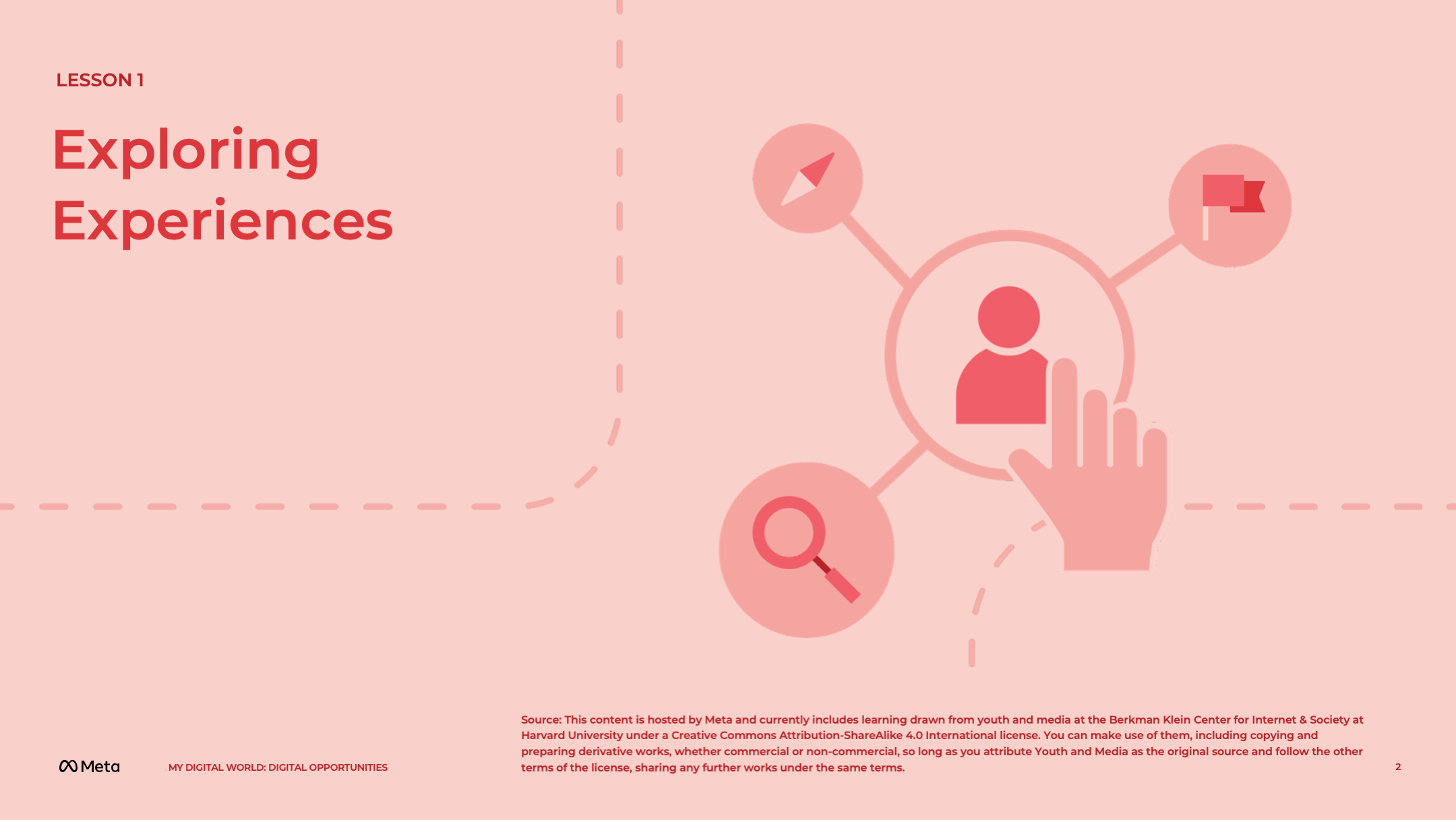 [Speaker Notes: Speaker Notes:
LESSON OBJECTIVE
Participants will learn to identify specific experiences that have shaped who they are today, reflect on how such experiences might be powerful for their future, and consider ways they can create new experiences that help them achieve their goals.
ESTIMATED TIME
1 Hour

ESSENTIAL QUESTION 
How have your experiences shaped who you are today, and how can you create new meaningful experiences? 
MATERIALS 
“Taking on a New Challenge” Handout 
“My Goal Plan” Handout 
Computer with Internet Access 
Projector and Projection Screen 
Flip Chart or Poster (if a board is not available) 
Marker 
Paper 
Pens or Pencils 
PREPARATION 
Print one handout per student.
Students will need internet access for this lesson.
There are several opportunities to localize content to your students’ experience and local context. These opportunities are flagged as “Teacher’s Notes” throughout. We suggest you read through the lesson ahead of time and prepare the examples before the lesson begins.
OPTIONAL: ISTE DIGCITCOMMIT COMPETENCY
BALANCED: I make informed decisions about how to prioritize my time and activities online and off.]
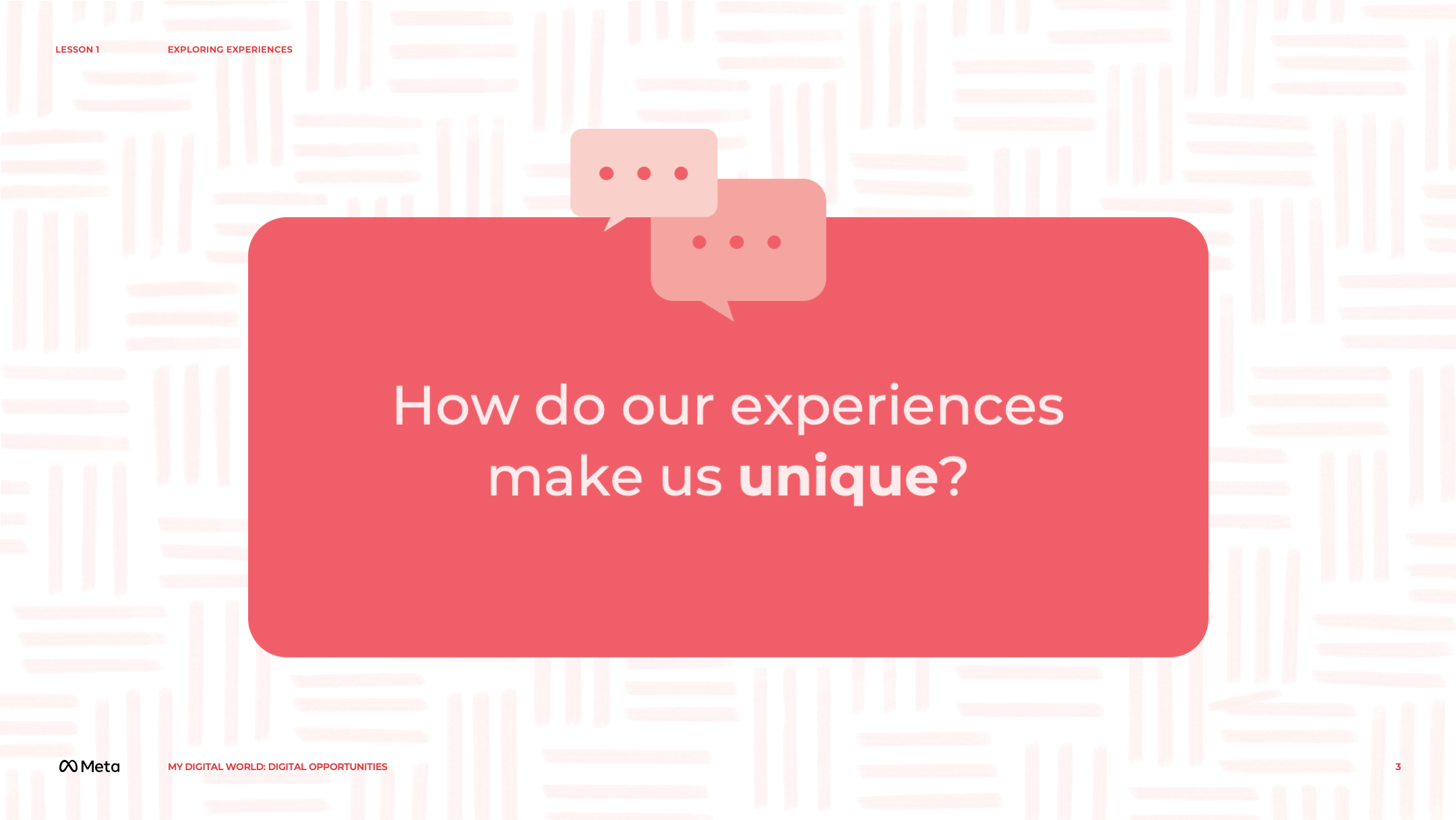 [Speaker Notes: Speaker Notes:
How Experiences Make us Unique

TELL YOUR STUDENTS
Let’s begin today by thinking about our experiences — more specifically, our past experiences and how they impact the way we interact with the world around us.
Our individual experiences are what make each of us unique. We all have a diverse set of past experiences — some of which particularly stand out to us.
We may call these very important memories “core memories.” They are events that happened in the past that have become central to our identity and personality.
For example, maybe you’re really passionate about playing the piano and one of your core memories is when you first successfully played a really challenging piece. Or perhaps family is really important to you and one of your core memories is of a holiday you all happily celebrated when you were younger.
Sometimes, our core memories are happy. Or, they can be sad, silly, or serious — maybe even a combination of these emotions!
Regardless of the nature of these experiences, they have caused us to see the world in unique ways.

TEACHER’S NOTE
The examples above can be localized based on the experiences of your students and their local context. These examples are intended to show students what a core memory is and how it shapes a person's character.]
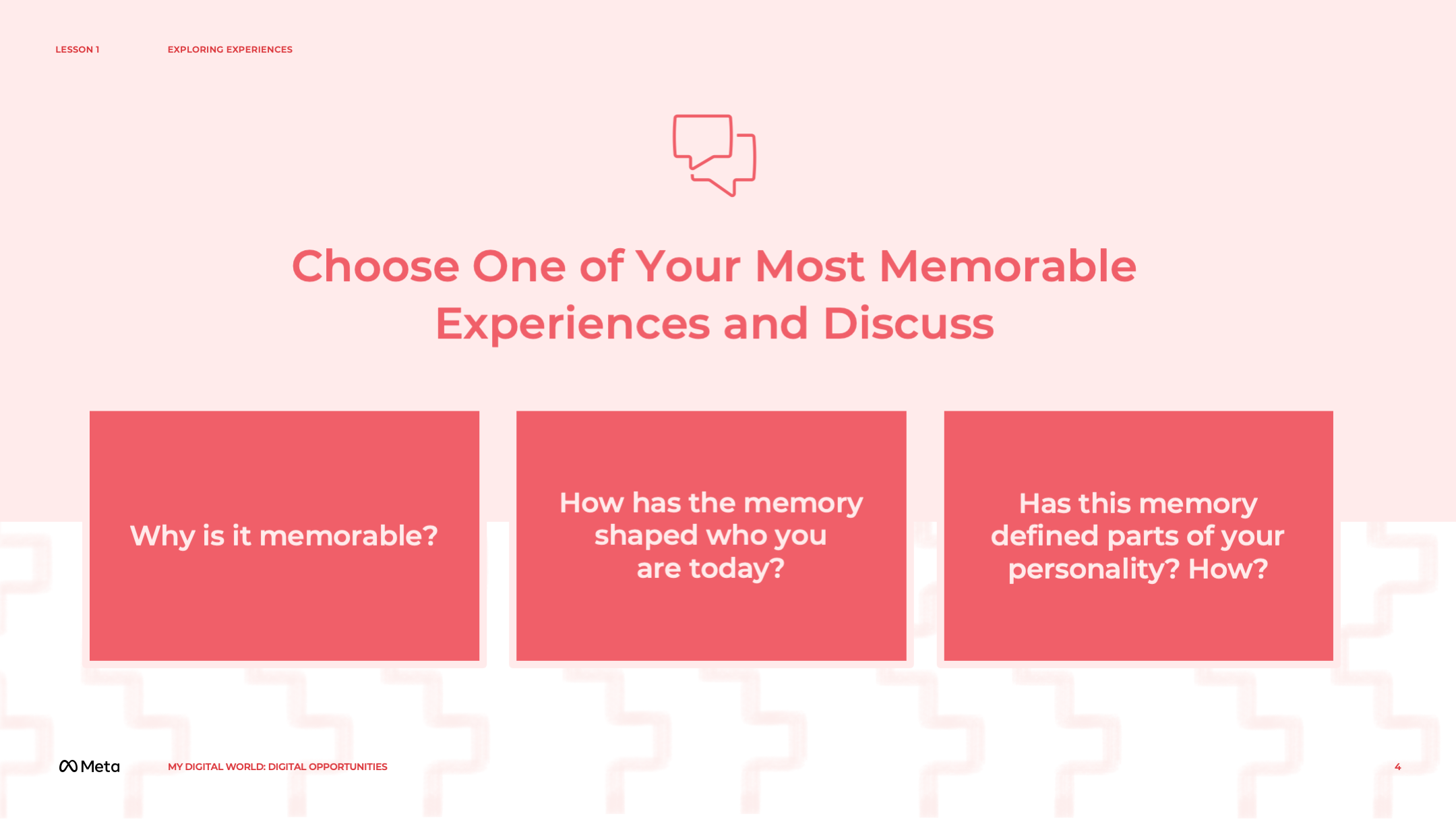 [Speaker Notes: Speaker Notes:
TELL YOUR STUDENTS
Now, I’d like you to choose at least one of your most memorable experiences and discuss it in pairs. Why is it memorable? How has the memory shaped who you are today? Think of the “Islands of Personality” in the video. Has this memory helped to create one (or more) of your islands (i.e., define parts of your personality)? If so, how? You’ll have 10 minutes to discuss with your partner.
CLASS INTERACTION
Organize participants into pairs. Give participants 10 minutes to discuss these questions.
ASK YOUR STUDENTS
Does anyone want to share one of their most memorable experiences?
After reflecting on how these experiences have helped define your personality, has anyone learned anything new or surprising about themselves?

Creating New Experiences

TELL YOUR STUDENTS
We all have different memories that give us a unique way of viewing and interacting with the world.

Some of these memories particularly stand out to us — core memories — and help define who we are.

If you’ve already completed Part 1: How Experiences Make Us Unique, feel free to disregard the following examples.

For example, let’s say you really love reading and writing poetry — your love for poetry is part of what makes you, you! Maybe one of your core memories is of a family remember reading poems to you when you were younger. Or maybe you’re passionate about travel and exploring new parts of the world. Perhaps one of your core memories is an amazing trip you took outside of the country when you were younger.

While our past experiences impact our identity, we can always create new memorable, and exciting experiences — experiencing new adventures and making new connections to people and places.

Often, depending on the choices we make, we have the possibility to create new experiences for ourselves.

Some of these choices can seem insignificant. But even making small changes in our day-to-day decisions can have a lasting impact.

Say, for instance, you really want to learn the guitar, but are worried you don’t have the time, given schoolwork and other activities outside of school. During the week, you only have about an hour of free time each day and you spend this time relaxing by watching TV. It is super important to do things that relax us, but what if you took just 15 minutes out of that hour to practice the guitar each day or every other day? Over time, this would help you get better and better and build your confidence in playing the guitar!

TEACHER’S NOTE
The examples above can be localized based on the experiences of your students and their local context. The examples above are intended to show how past experiences impact our identity, but new experiences can also shape who we are.]
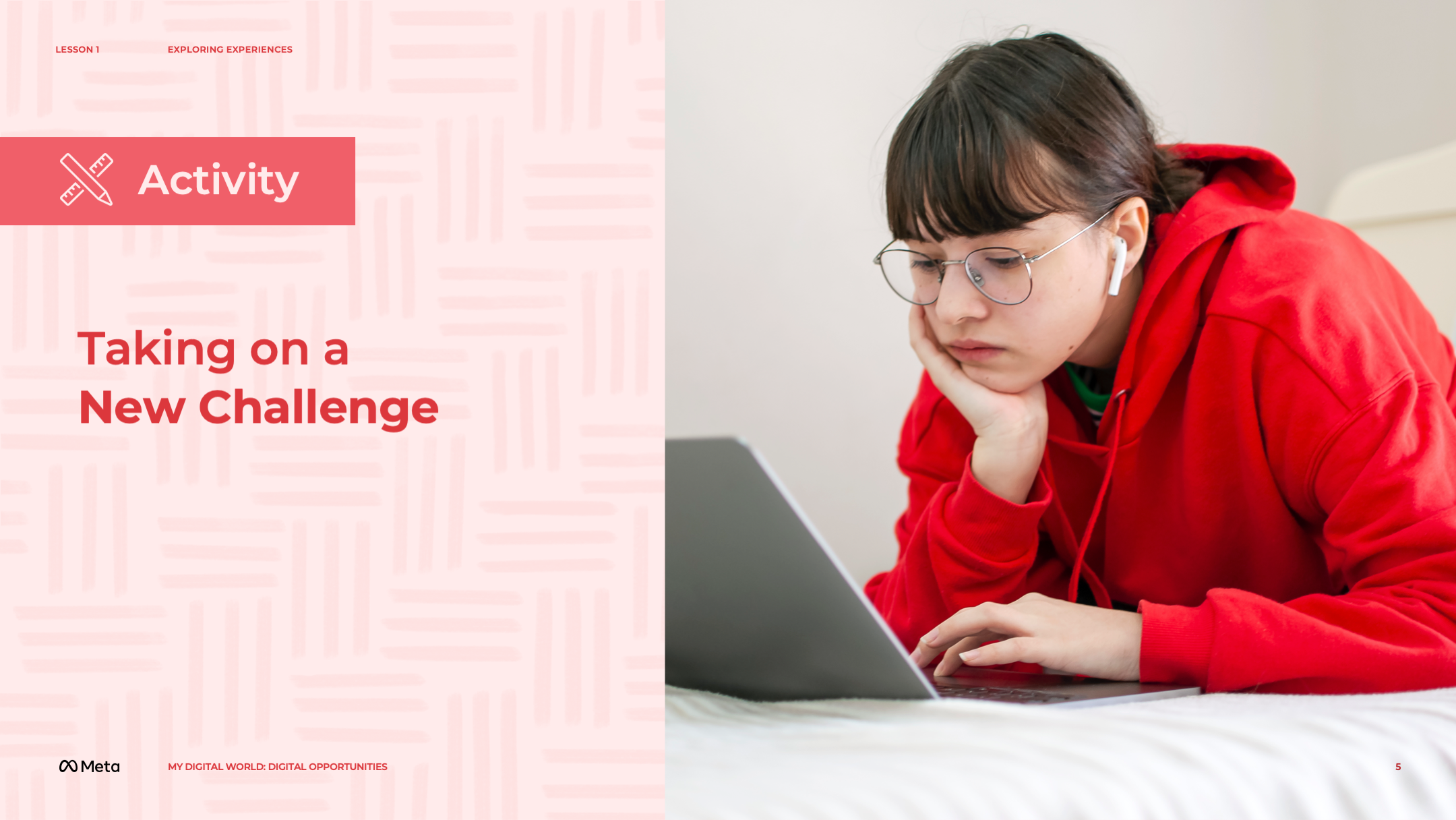 [Speaker Notes: Speaker Notes:

TELL YOUR STUDENTS
Today, you’re going to each choose one medium-sized goal (i.e., a goal that you feel would take you at least several weeks to accomplish) that you’ve always wanted to achieve but have felt was too challenging and think about how you might accomplish this. This can be anything from becoming more mindful to exercising regularly, to learning about an area you’ve always been curious about (such as photography or a certain period from history).
Let’s begin by taking the next 15 minutes to fill out some questions that will help you start thinking of the goal you want to achieve and strategies you can use to reach it.
CLASS INTERACTION
Pass out the “Taking on a New Challenge” handout and pens or pencils. Give participants 15 minutes to complete the handout.]
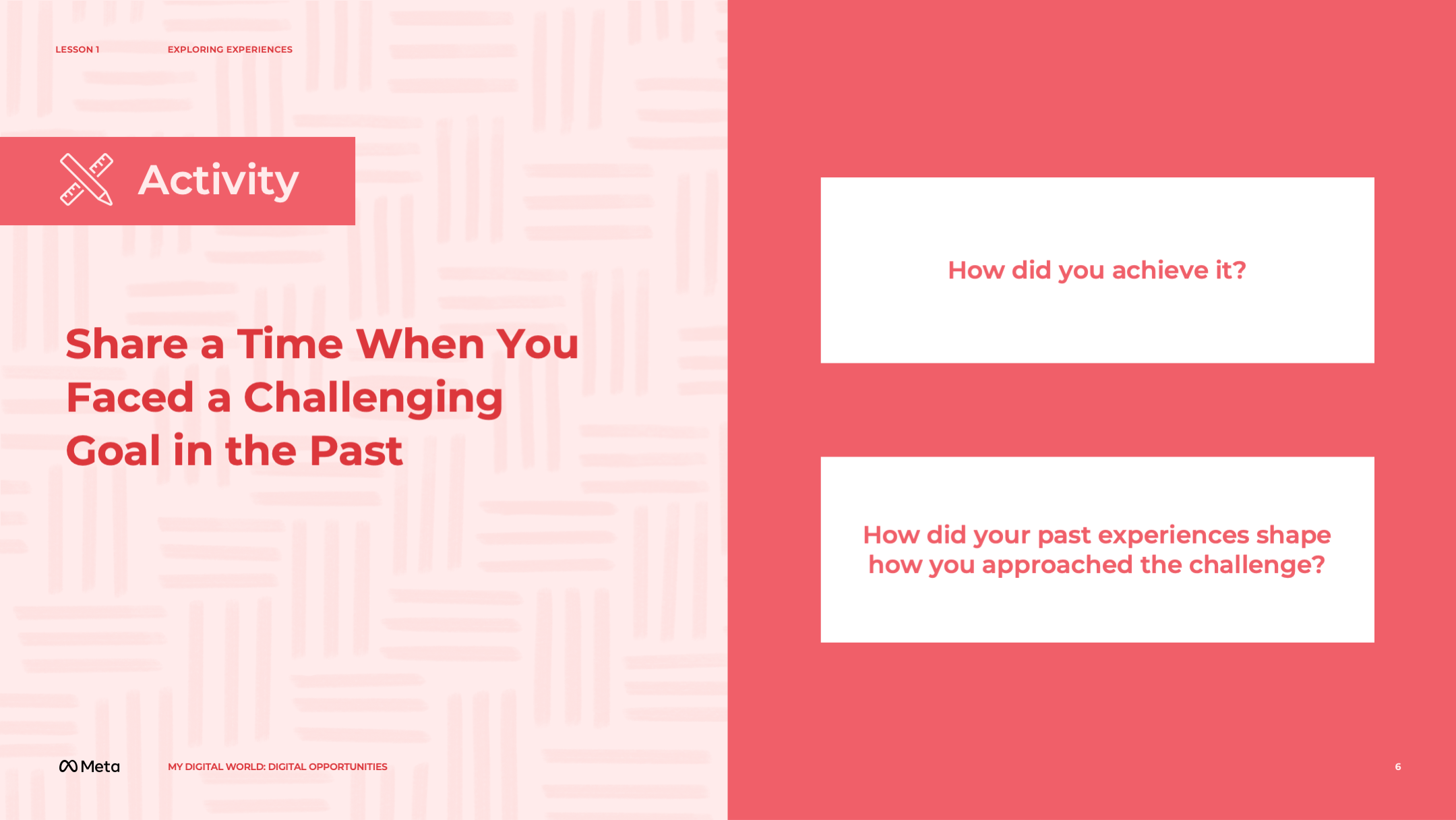 [Speaker Notes: Speaker Notes:
TELL YOUR STUDENTS
Let’s come back together.
First, when you approach new problems, it’s really important that you think about what is motivating you.
Our purpose helps drive us forward when we hit roadblocks as we work toward our goals.
It’s also helpful to consider your past experiences. More specifically, challenging goals you’ve accomplished in the past and how you achieved those goals. Were there certain strategies you used — maybe based on past experiences — that were really successful?
Suppose, for instance, that you have a goal to exercise more frequently. Maybe one strategy you used in the past is exercising at a certain time of day that works really well for you — like first thing in the morning. Or, based on past experiences, you know that you enjoy things the most when you do them with a friend. If your goal is to exercise more often, maybe one strategy could be to exercise together with a friend.

TEACHER’S NOTE
The examples above can be localized based on the experiences of your students and their local context.
ASK YOUR STUDENTS
Does anyone want to share a time when they faced a challenging goal in the past and how they achieved it? Did your past experiences shape how you approached the challenge?
Write down some of the participants’ responses on a flipchart/poster or board. Some ideas might serve as an inspiration for others.
TELL YOUR STUDENTS
Great! Thanks for sharing these!
When you think of trying something new, sometimes you can feel held back by fear — fear of not doing or saying the right things or letting others down and of ultimately not succeeding.
But, there are ways to overcome this fear. For example, being able to see a situation in a clearer way can help you adjust how you view the scenario so that certain ways of thinking (such as, “I’m too inexperienced to do X!”) don’t get in the way of achieving your goals.
There are a few ways you can develop a clearer way to think about new challenges.
One way you can do this is by thinking about what someone else would tell you if you told him or her what you wanted to achieve. If you told, let’s say, one of your friends about a new challenge you want to take on, what do you think he or she would say? How would he or she provide support?
Another way is by directly asking a friend — or someone else you trust, like a family member, educator, or mentor — for advice.
ASK YOUR STUDENTS
Have you tried anything in the past that helped you view a goal or problem from a different perspective that ultimately helped you see the solution to the challenge in a clearer way?]
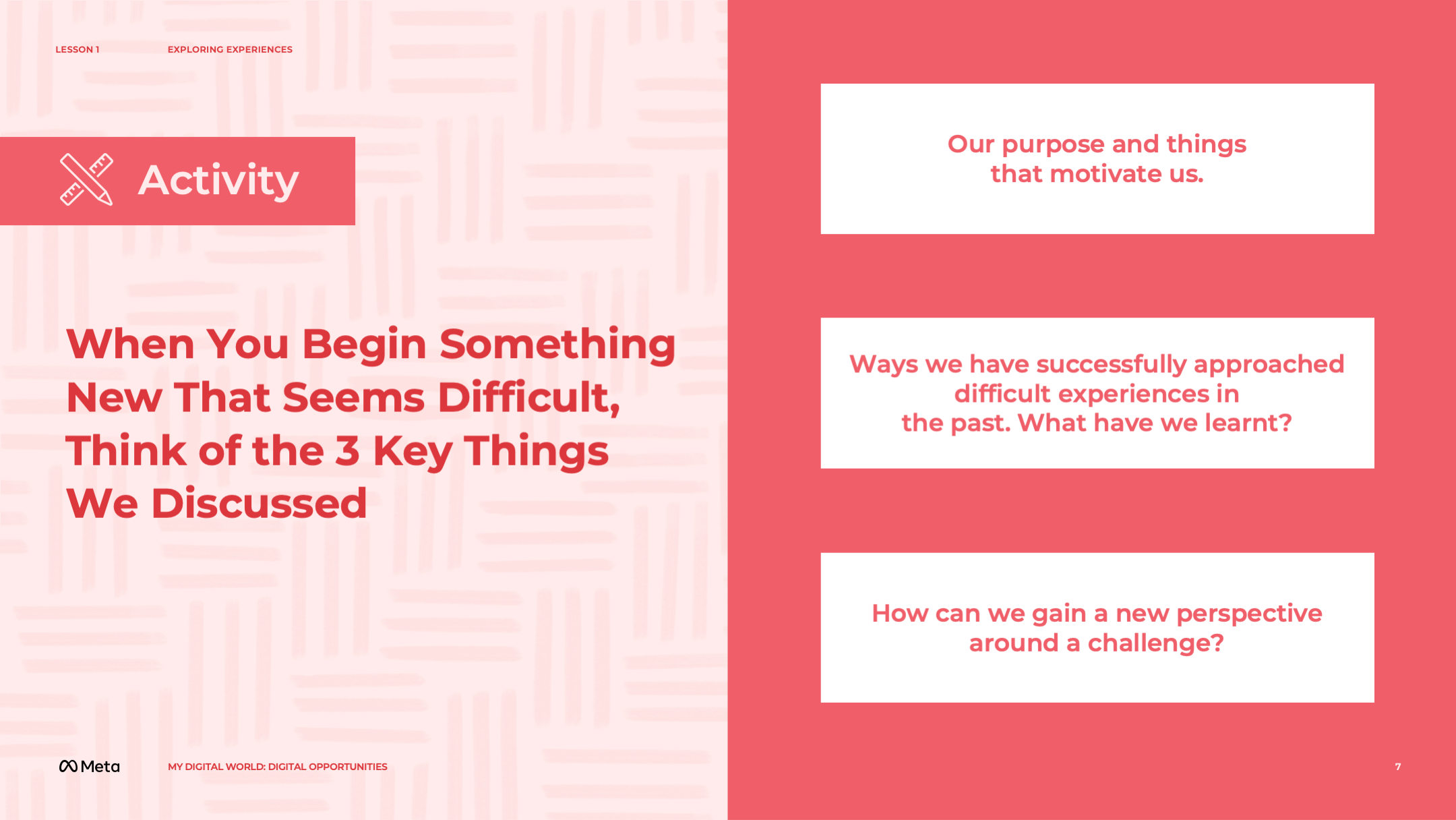 [Speaker Notes: Speaker Notes:
Assignment

TELL YOUR STUDENTS
Now, let’s come back to the challenge you’d like to accomplish that you wrote down on your “Taking on a New Challenge” handout.
When you begin something new that seems difficult, it can be really helpful to think of three key things that we discussed today:
First, our purpose(s) and things that motivate us.
Second, ways we have successfully approached difficult experiences in the past and what we have learned from these past experiences.
And third, ways we can gain a new perspective around a challenge.
Write these down on a flipchart/poster or board.
Let’s take what we’ve learned and apply them by mapping out actual first steps you can take to accomplish your goal!
I’m going to hand out a four-week planner where I want you to write, for each week, at least two things you can do to work toward the goal you want to achieve. These don’t have to be huge things — they could take up to just 10 to 15 minutes per week! Think about how, if at all, your past experiences have shaped the steps you plan to take and write this down in the third column of your handout. You’ll have the next 10 minutes to do this.]
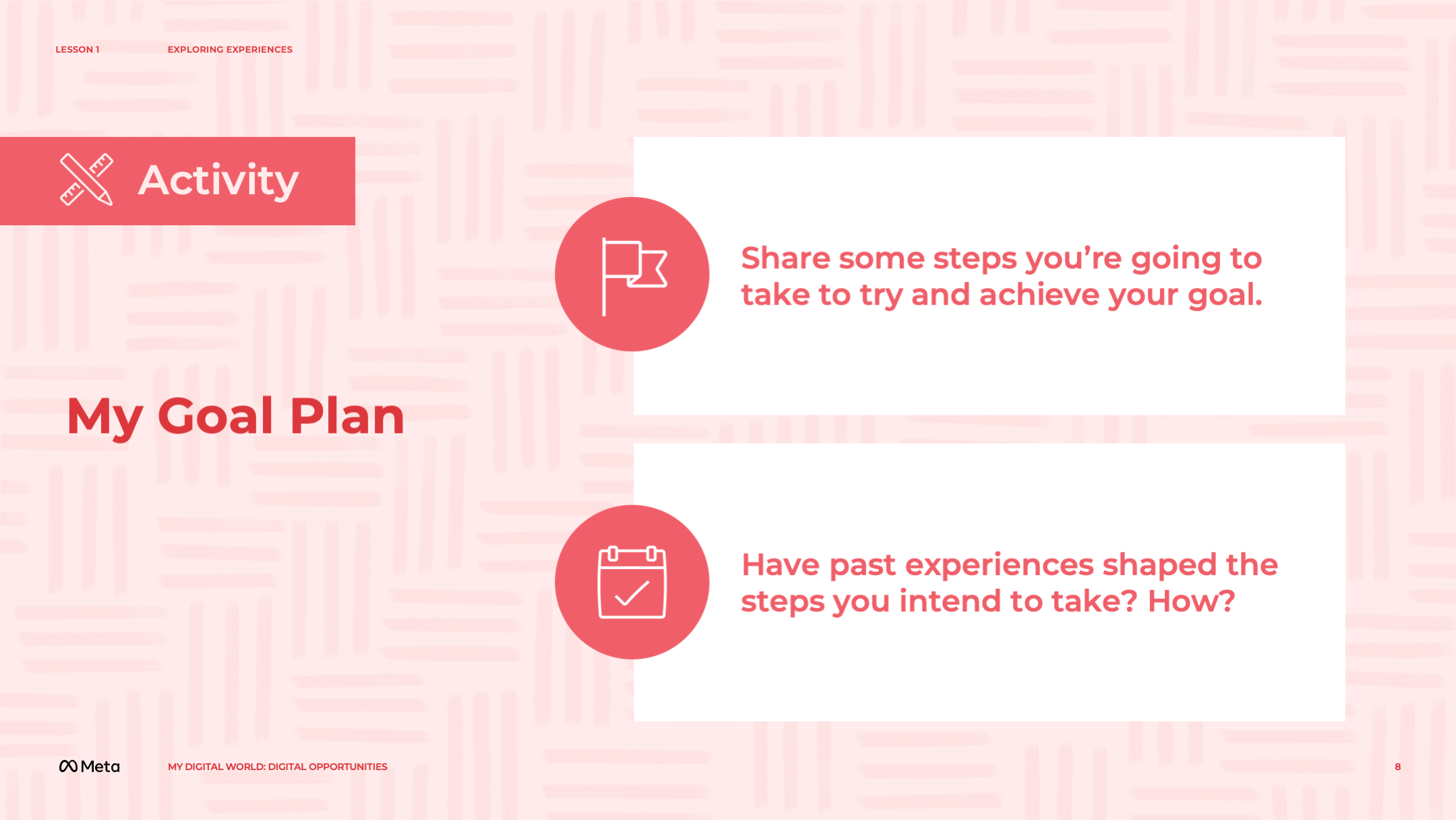 [Speaker Notes: Speaker Notes:
CLASS INTERACTION
Pass out the “My Goal Plan” handout. Give participants 10 minutes to work on the handout. 
ASK YOUR STUDENTS
Does anyone want to share some steps they’re going to take to try and achieve their goal?
Have past experiences shaped the steps you intend to take? If so, how?
TELL YOUR STUDENTS
Thanks for sharing these great ways you’re going to work toward your goal!
Today, we learned that while your past experiences have helped shape who you are today, you are always able to create new, challenging and exciting experiences, even by taking small steps.
Looking ahead, I’d love for you to work toward your goal using the steps you’ve written down. Feel free to update your friends and family on your progress!]
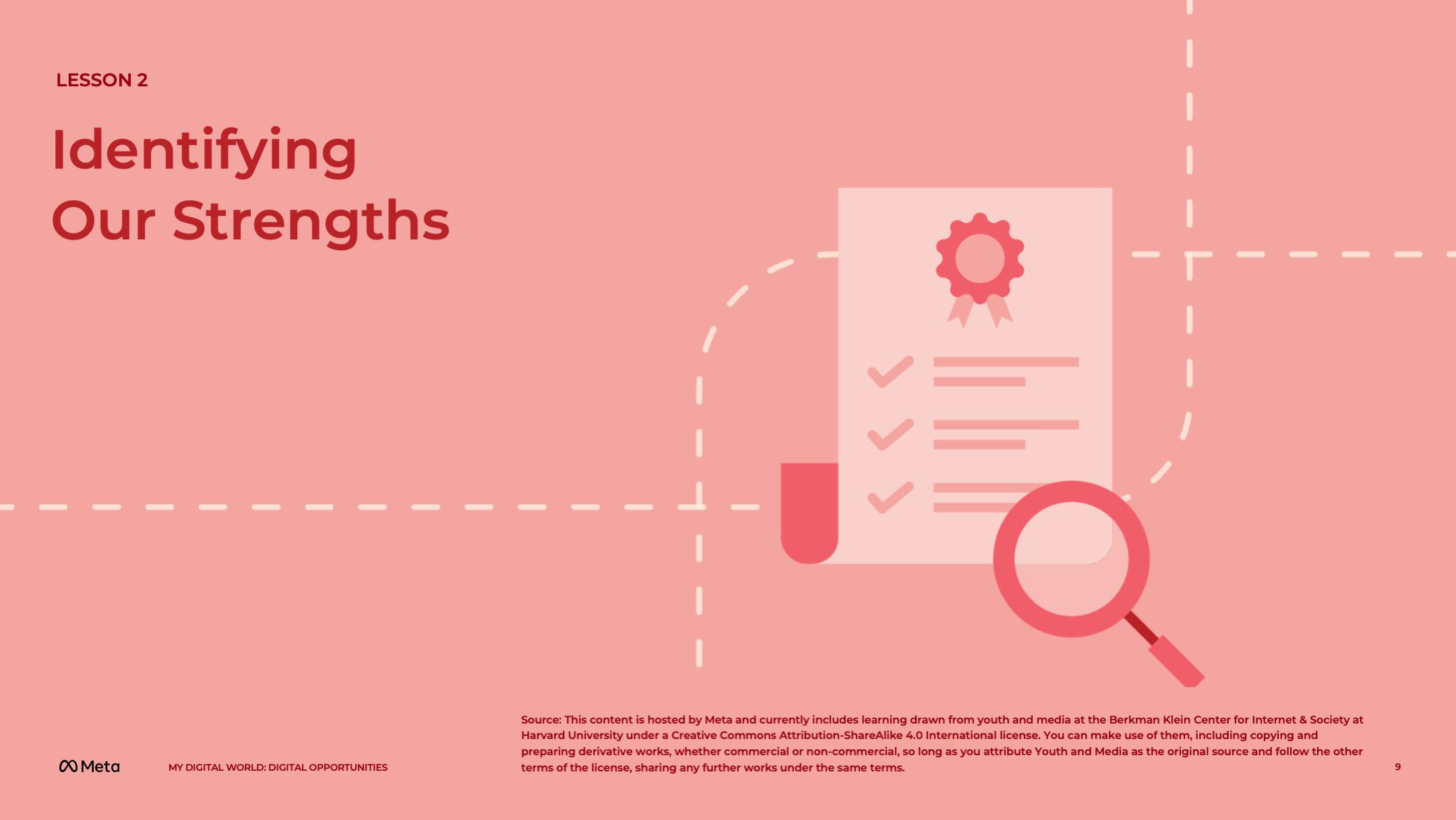 [Speaker Notes: Speaker Notes:
LESSON OBJECTIVE
Participants will identify three types of skills that they possess — transferable, knowledge/domain, and personal trait skills — and consider how they may combine these skills and apply them toward opportunities in the future.
ESTIMATED TIME
30 Minutes

ESSENTIAL QUESTION 
How can you combine your skills in creative ways to pursue opportunities you’re excited about? 
MATERIALS 
“Assessing Your (Verb, Noun, and Adjective) Skills!” Handout 
Paper 
Pens or Pencils
PREPARATION
Print one handout per student.
Students will need internet access for this lesson.
There are several opportunities to localize content to your students’ experience and local context. These opportunities are flagged as “Teacher’s Notes” throughout. We suggest you read through the lesson ahead of time and prepare the examples before the lesson begins.
OPTIONAL: ISTE DIGCITCOMMIT COMPETENCY
BALANCED: I make informed decisions about how to prioritize my time and activities online and off.]
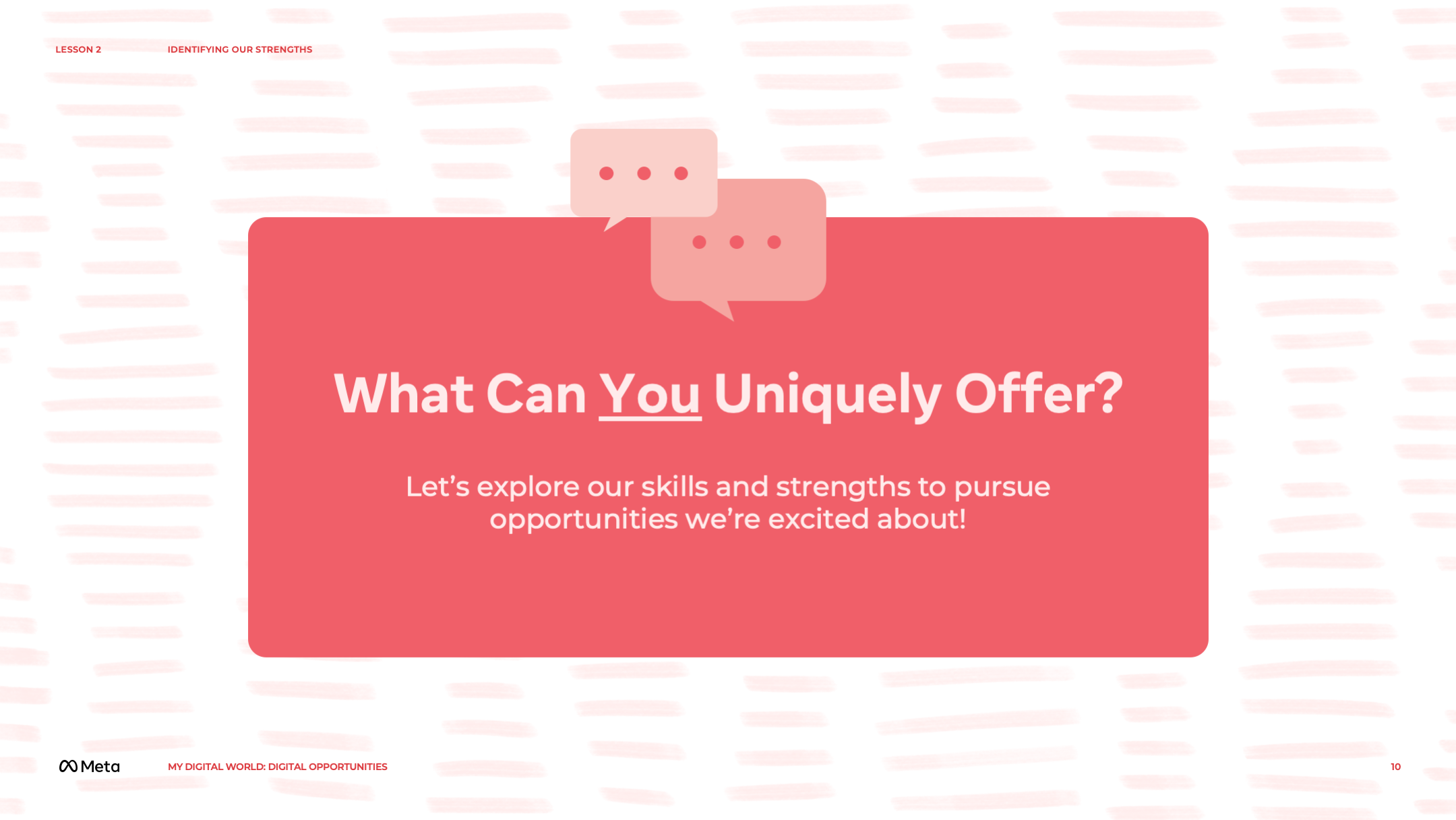 [Speaker Notes: Speaker Notes:
What Can You Uniquely Offer?

TELL YOUR STUDENTS
Today, let’s focus on exploring our skills and strengths and how we can use these skills to pursue opportunities we’re excited about.
Sometimes, it can be difficult to figure out how to translate your interests and hobbies into skills that you can showcase for different opportunities — whether that might be a volunteering opportunity, an internship, a university, or a career pathway. However, with some practice, doing so is within reach!
As a first step, it is important to identify the skills you have developed in and out of school.]
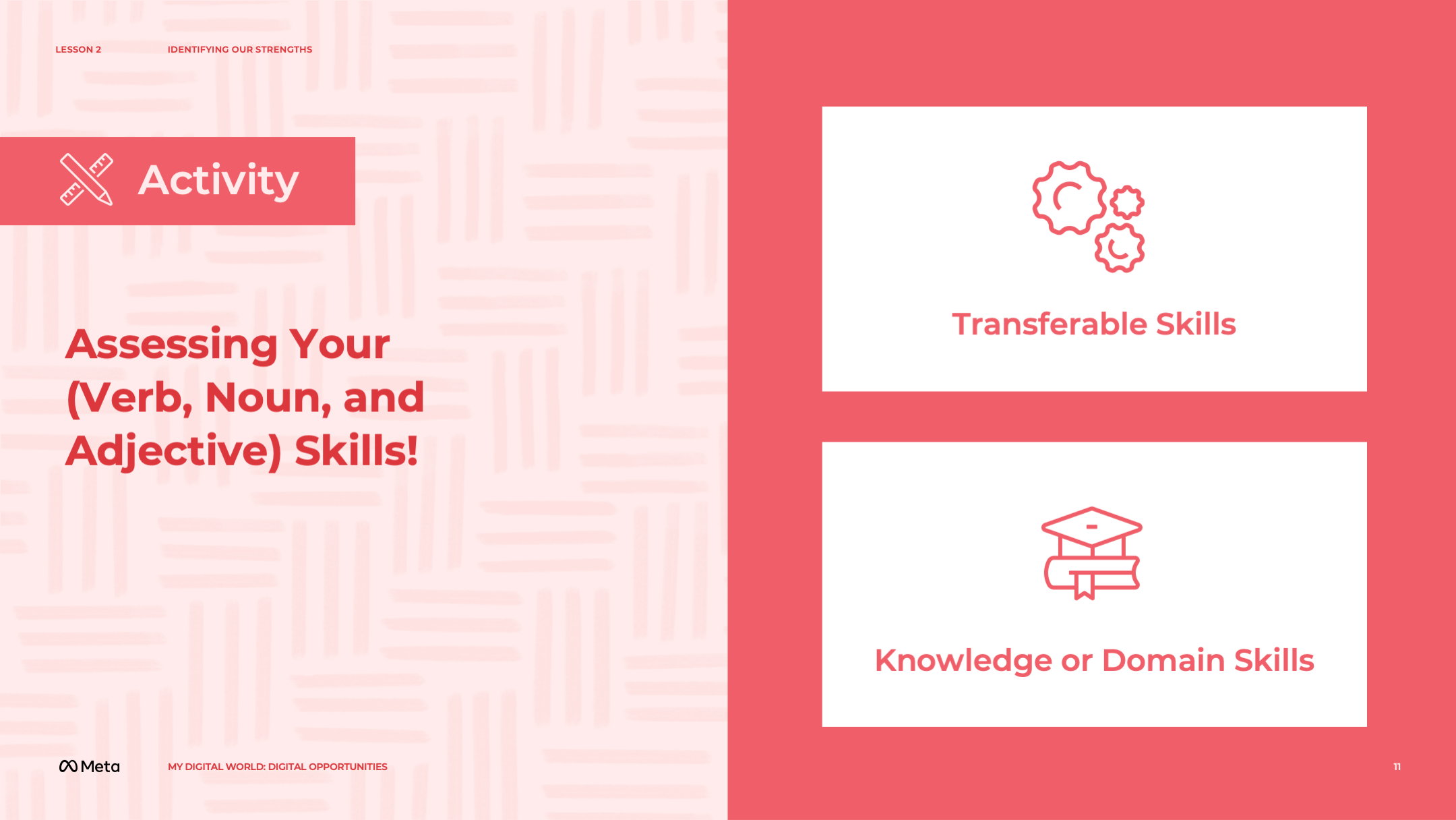 [Speaker Notes: Speaker Notes:
CLASS INTERACTION
Pass out the “Assessing Your (Verb, Noun, and Adjective) Skills!” handout and pens or pencils.]
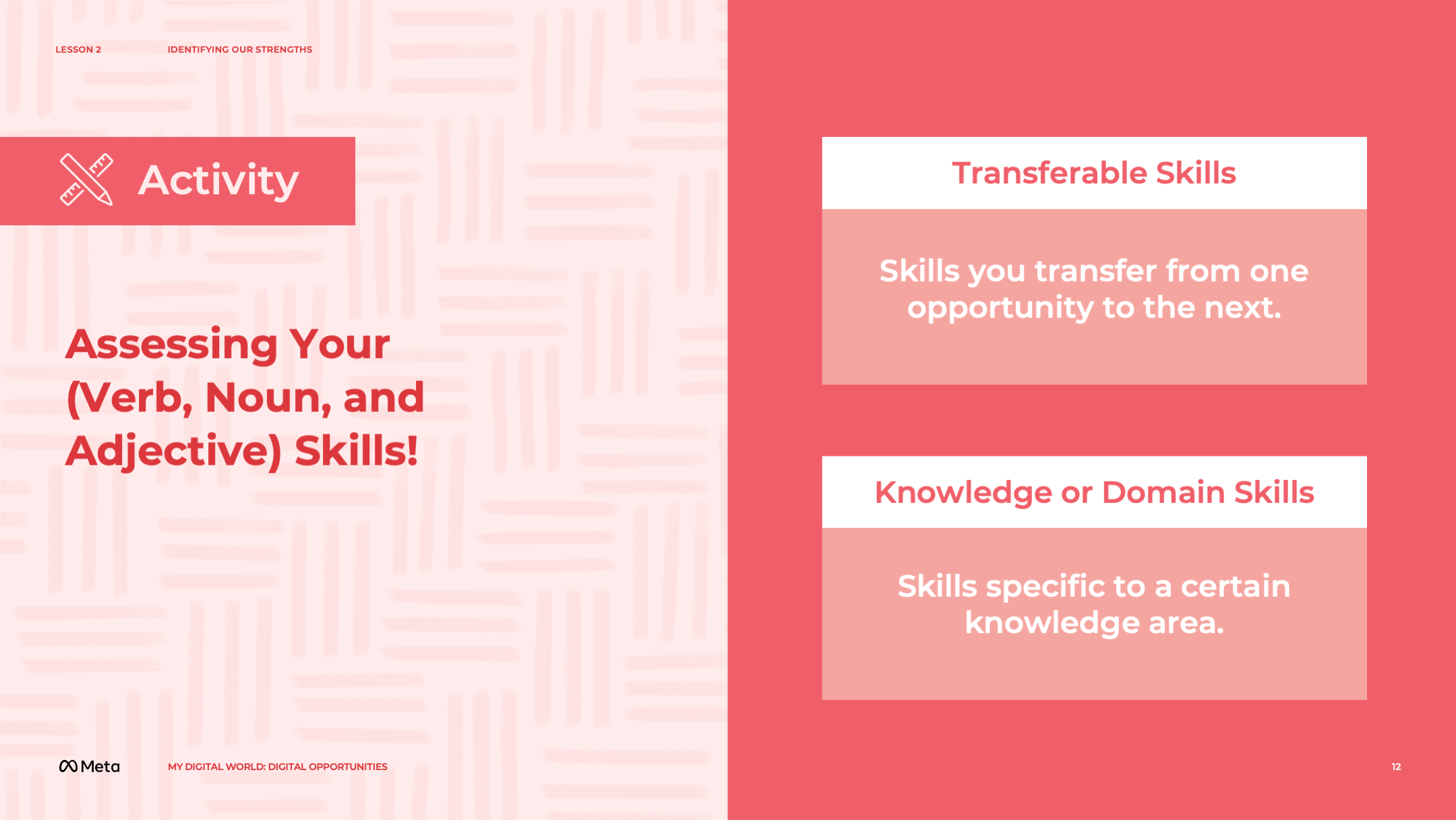 [Speaker Notes: Speaker Notes:
TELL YOUR STUDENTS
On your handout, there are lists of two different types of skills: 1) transferable skills and 2) knowledge or domain skills. You can think of transferable skills as those skills that you could easily transfer from one opportunity to the next. For example, adapting to new situations and collaborating with others can help you thrive no matter where you are — in school or whatever career you ultimately choose, from being a nurse to a school teacher or a computer programmer. You can also think of these skills as verbs — like “researching,” “planning,” or “negotiating.” Knowledge or domain skills are those skills that are specific to a certain knowledge area, such as visual arts (e.g., graphic design) or science (e.g., chemistry). Some examples of these skills could be knowing how to create a web page, creating fun infographics for papers, or conducting a chemistry experiment in a lab. You may have learned these skills in school, in an afterschool program, from books, from a mentor, or simply on your own. You can think of these skills as nouns, like “biology,” “theater,” or “statistics.”
The handout also includes a column for skills that we feel describe how we go about doing things in our day-to-day life. These skills are called our personal trait skills and can be thought of as adjectives. For example, you may be very creative in how you approach an issue and enjoy thinking outside the box. Or you might be very caring toward others and always try hard to make situations as inclusive and equitable as possible. Or you may be strong-minded, which can help you persevere even as you hit obstacles.
Looking at your “Assessing Your (Verb, Noun, and Adjective) Skills!” handout, I want you to take the next 10 minutes to rate how good you think you are for each transferable and knowledge/domain skill. For now, ignore the last column — the personal trait skills.
For some knowledge/domain skills, you may want to be more specific. For instance, under “performing arts,” you may be really great at playing the piano. Under the “sub-area” column, feel free to write the specific sub-area of knowledge you’re skilled in!
There are also a few blank rows at the bottom of the knowledge/domain skill list — if you don’t see some skill areas on the list that you’re really passionate about, go ahead and add them!

TEACHER’S NOTE
The examples above can be localized based on the experiences of your students and their local context. The examples above are intended to teach students the difference between transferable skills and knowledge/domain skills.
CLASS INTERACTION
Give participants 10 minutes to fill out their ratings for the “Transferable Skill” and “Knowledge/Domain Skill” columns of the handout.
TELL YOUR STUDENTS
Now, pick at least five skills (across both the transferable and knowledge/domain skills) that you rated highly in (i.e., marked as a four or five). Consider how you engage in those skills. Maybe it’s “kindly,” or “creatively,” or perhaps “flexibly” — your personal trait skills. To identify these skills you might consider, “How do your family or friends describe you?” and “How do you approach new tasks or activities?” Take a few minutes to write down some adjectives under the “Personal Trait Skill/Adjective” column on your handout.
CLASS INTERACTION
Give participants five minutes to write down a few personal trait skills on the handout.
TELL YOUR STUDENTS
Hopefully, this exercise gave you a sense of some of your strengths, which can be thought of as a mixture of nouns, verbs, and adjectives.
Remember, when you’re thinking about future opportunities that you’re excited about, what makes you unique is not having several nouns or verbs or adjectives in isolation. It’s how you ultimately bring them together that can help you understand what you uniquely offer to the world!]
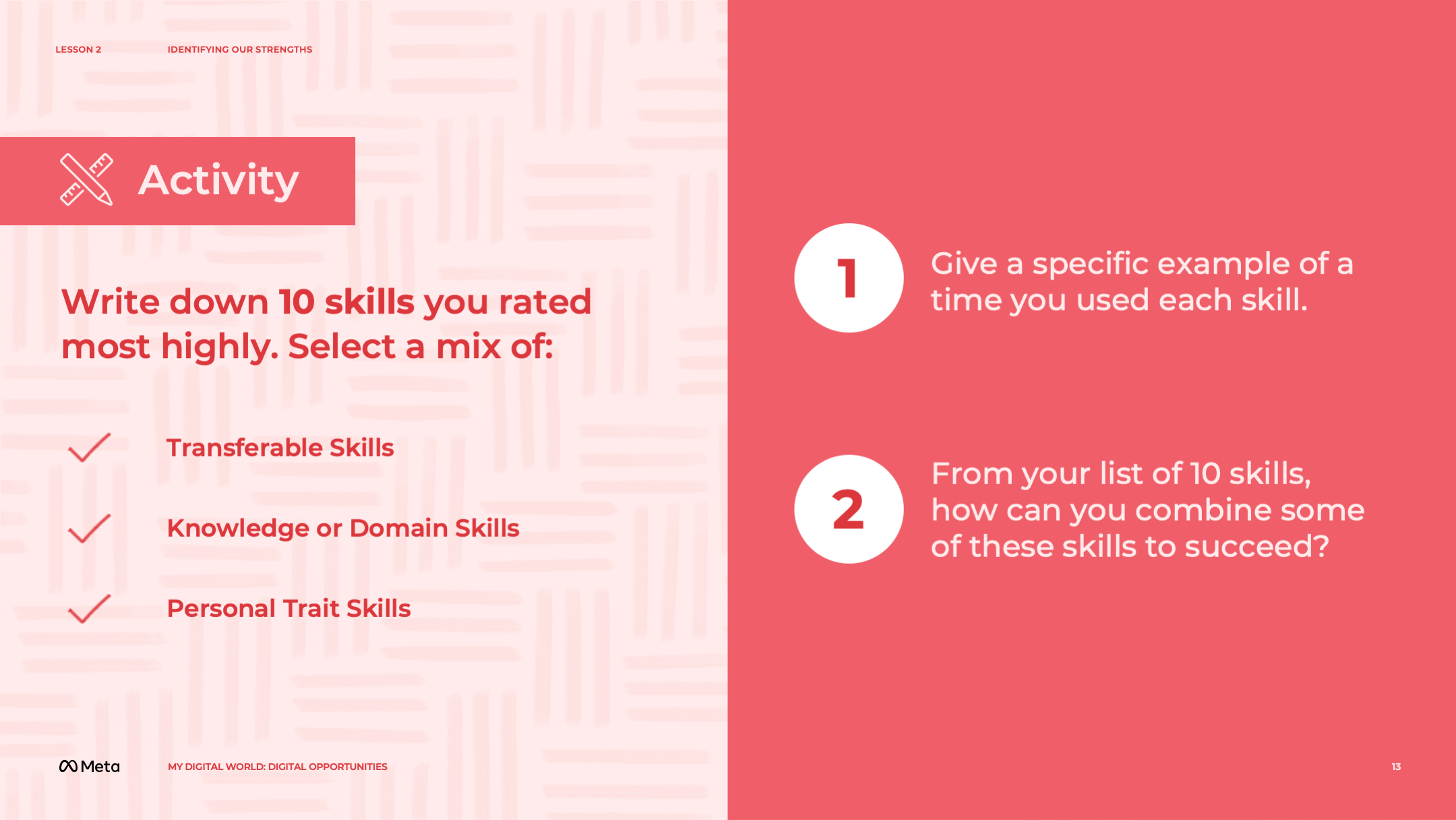 [Speaker Notes: Speaker Notes:
Assignment

TELL YOUR STUDENTS
After completing the worksheet, write down the 10 skills that you rated most highly. Try to pick a mixture of transferable skills and knowledge/domain skills (and add in a few personal trait skills you wrote down) — that is, verb, noun, and adjective skills. For each of the 10 skills, provide a SPECIFIC example of a time when you used this ability. Finally, from your list, choose at least five and think about how you could combine these skills to pursue and succeed in opportunities you’re excited about. Explain how you would combine these skills in a paragraph below your list. 

For example, let’s say I’m a student who wants to be a doctor one day. I’m doing well in my biology and chemistry classes (i.e., knowledge/domain skills) and I’m also great at communicating with others and problem solving (i.e., transferable skills). Additionally, I feel that I approach new projects in a very patient and professional manner (i.e., a personal trait skill). I could use these skills in the future, after I get my medical license, to treat patients, help cure them from their ailments, and greatly improve their quality of life with hopes that I can become a specialist doctor in the future. 

TEACHER’S NOTE
The examples above can be localized based on the experiences of your students and their local context. The examples above are intended to teach students the difference between transferable skills and knowledge/domain skills.]
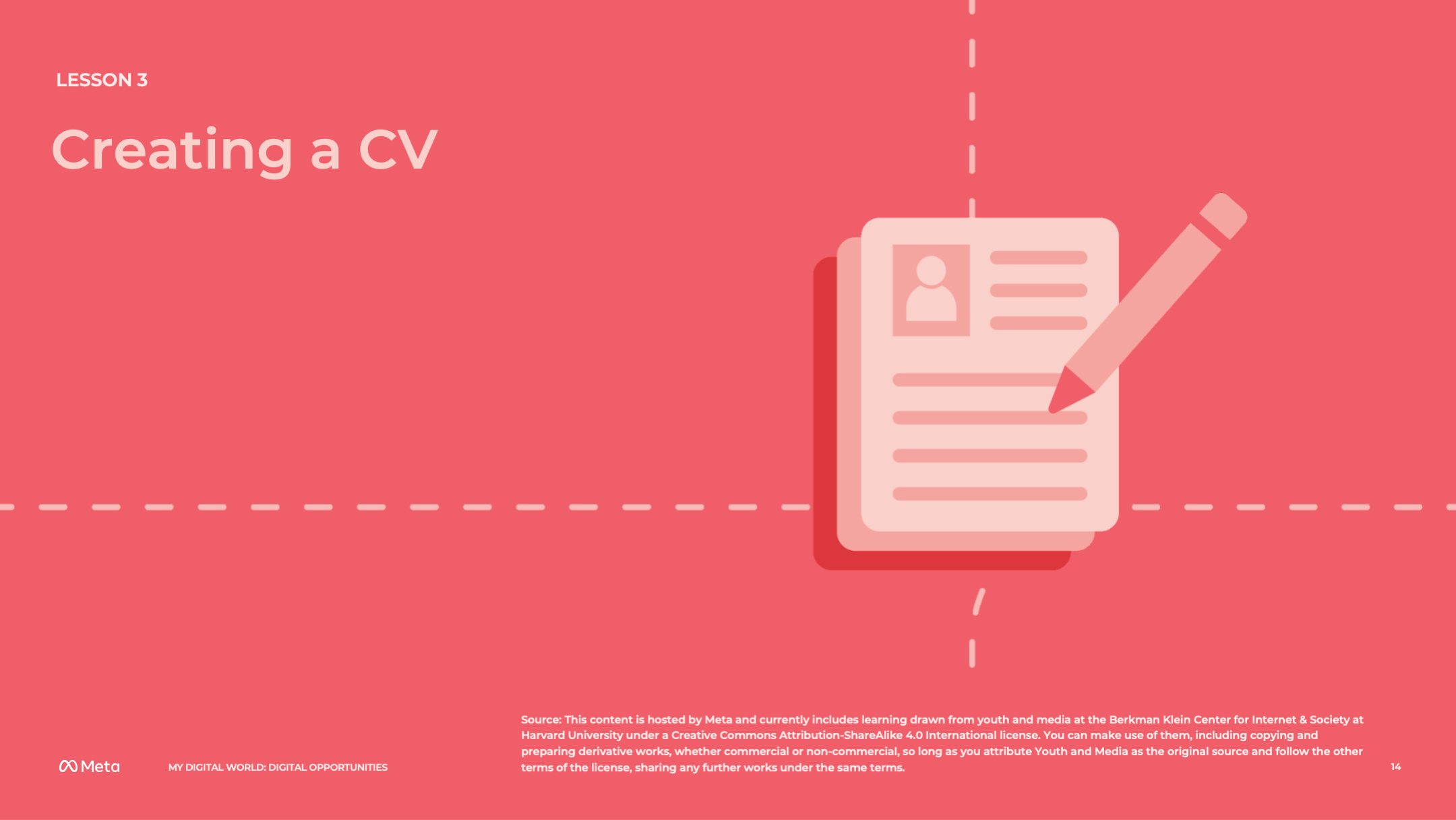 [Speaker Notes: Speaker Notes:
LESSON OBJECTIVE
Participants will learn about different CV formats and practice writing a CV based on interests, experiences, skills, and goals. Participants will also learn about what a CV is and why it is important for long-term goals.
ESTIMATED TIME
60 Minutes

ESSENTIAL QUESTION
Looking ahead to opportunities you may want to pursue how can you tell your story about your background and strengths through a CV? 
MATERIALS
Computer with Internet Access 
Projector and Projection Screen 
Flip Chart or Poster (If a board is not available) 
Marker 
Computer or Mobile Device with Internet Access 
Paper 
Pens or Pencils  
PREPARATION
Print one handout per student.
Students will need internet access for this lesson.
There are several opportunities to localize content to your students’ experience and local context. These opportunities are flagged as “Teacher’s Notes” throughout. We suggest you read through the lesson ahead of time and prepare the examples before the lesson begins.
OPTIONAL: ISTE DIGCITCOMMIT COMPETENCY
BALANCED: I make informed decisions about how to prioritize my time and activities online and off.]
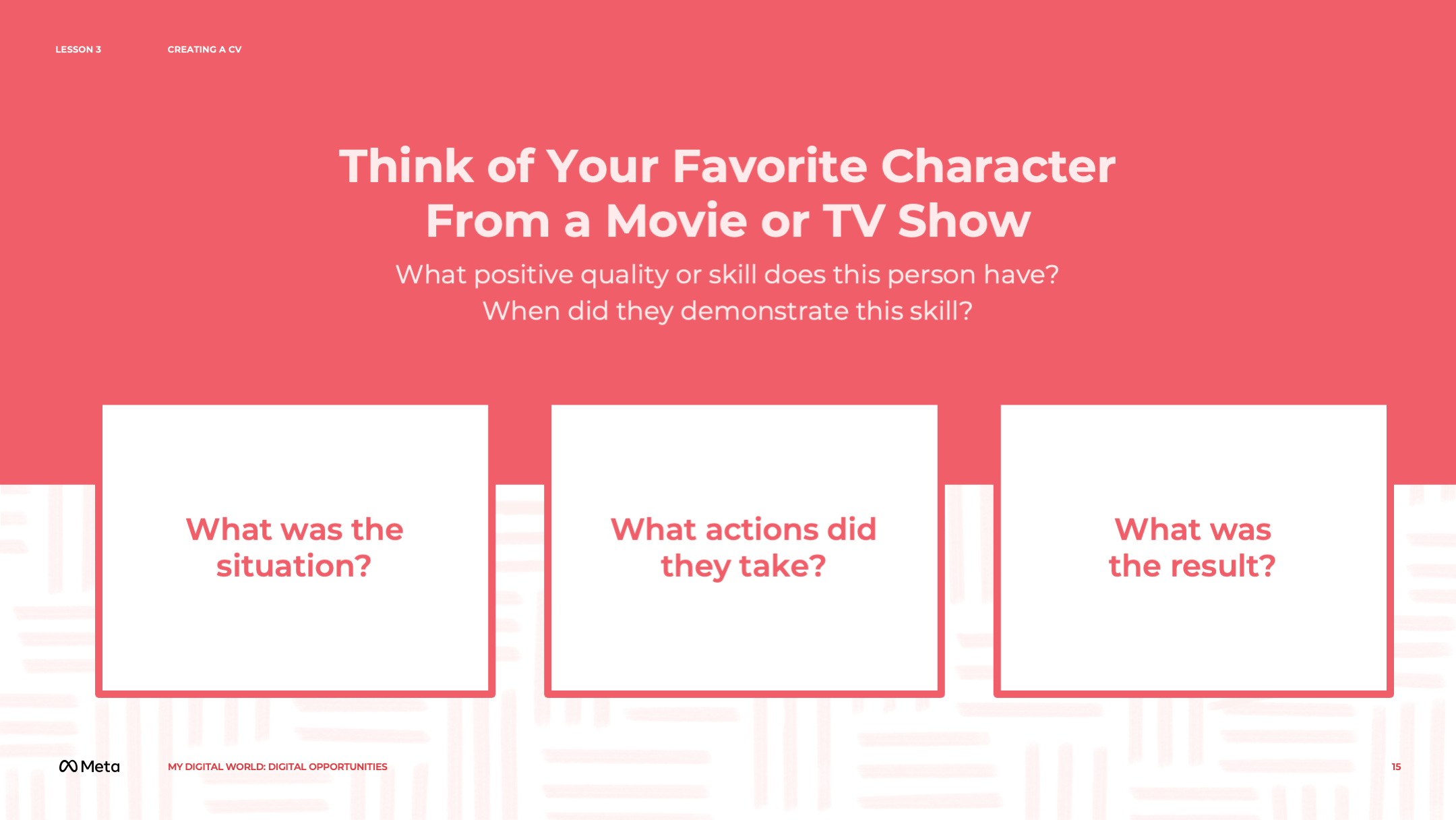 [Speaker Notes: Speaker Notes:
Starting a Draft
TELL YOUR STUDENTS
Let’s begin today by each thinking of one of your favorite characters from a movie or TV show you love, whether that might be Harry Potter, The Avengers, or something else. Now, think of a positive quality or skill that this person has. In Harry Potter, this might be Hermione’s steadfast loyalty, or in The Avengers, Tony Stark/Iron Man’s determined perseverance.
Then, I want you to think of a time that they demonstrated this skill.
Keeping this in mind, I’d like you to write down three things on a paper I will pass out.
First, what was the background/context of the specific situation where they demonstrated this skill? What was happening in the TV show or movie at that time?
Second, what did they do to show this particular skill? What were the actions they took?
And third, what was the result of their actions? How did it impact what was happening in the TV show or movie? What effect did it have on other characters?

TEACHER’S NOTE
The examples above can be localized based on the experiences of your students and their local context. The goal of these examples is to show students that our skills can be used to make an impact by having them examine how a hero or movie star uses their skills to have an impact.]
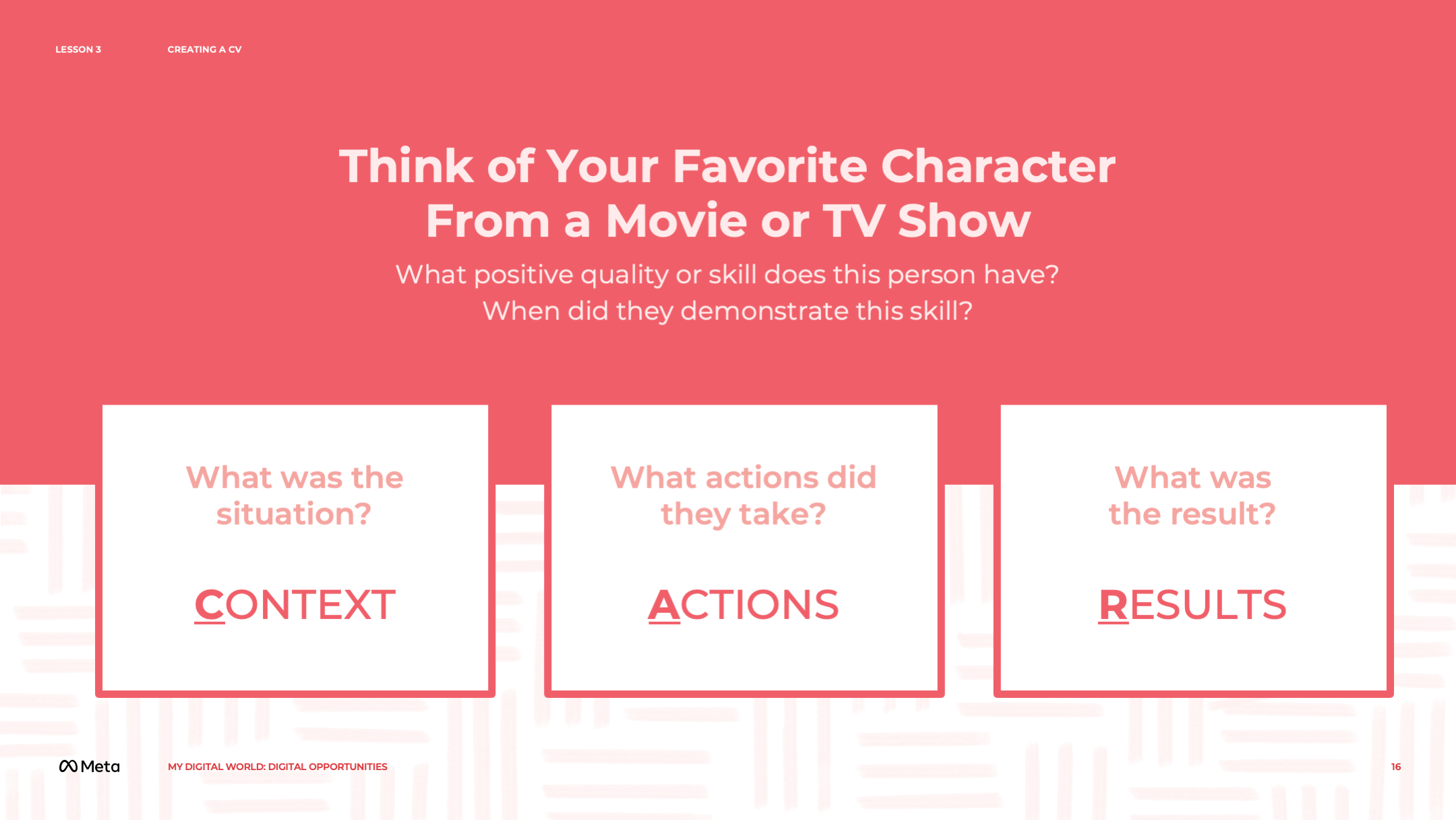 [Speaker Notes: Speaker Notes:
TELL YOUR STUDENTS
You can think of these three elements as 1) Context, 2) Actions, and 3) Results. An easy way to remember this is the acronym “C.A.R.”
You’ll have five minutes to write down the C.A.R. for your favorite character.
CLASS INTERACTION
Write these three variables — Context, Actions, and Results (C.A.R.) — and what they refer to on a flipchart/poster or board. Pass out a piece of paper and pen or pencil to each participant. Give them five minutes to engage in this exercise.
ASK YOUR STUDENTS
Does anyone want to share the C.A.R. example for their selected character?
TELL YOUR STUDENTS
By providing each of these elements — the context of a situation, the actions taken, and the results achieved — we are telling a story, with a beginning (i.e., the context), a middle (i.e., the actions), and an end (i.e., the result).
For different opportunities we’re interested in, the C.A.R. method is one helpful tool we can use to showcase our skills and tell our own stories about things we’re good at, whether that is teamwork, data analysis, or art history.
Think of an opportunity you’re interested in — a volunteering opportunity, a specific university, an internship, or a career pathway — and one skill you have that might be relevant to it. Now, take the next 10 minutes to write your own C.A.R. story on the back of your piece of paper!
Allow 10 minutes for participants to write their own C.A.R. example.
ASK YOUR STUDENTS
Does anyone want to share their C.A.R. story?]
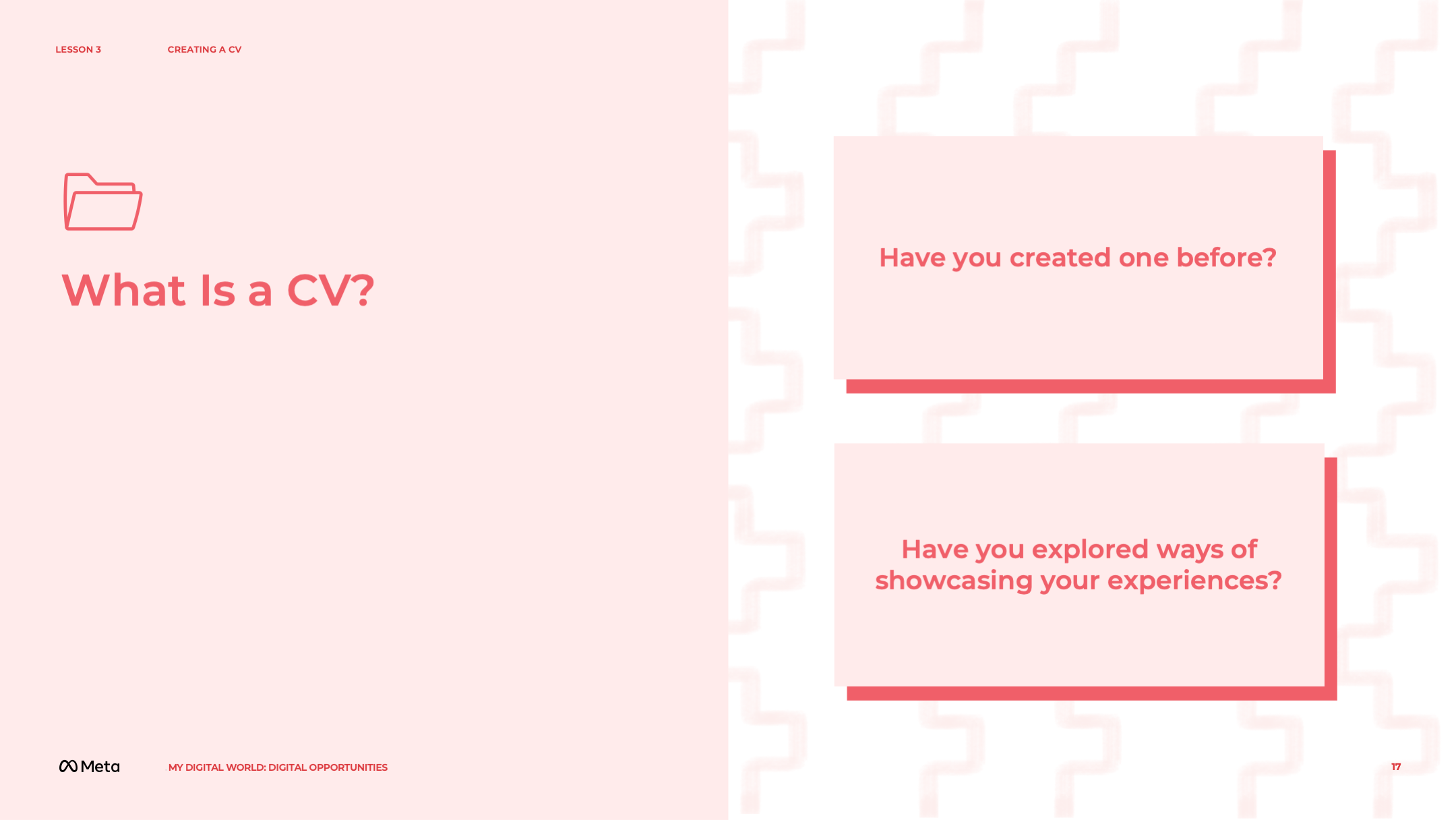 [Speaker Notes: Speaker Notes:
TELL YOUR STUDENTS
Ideally, this short exercise allowed you to start thinking about skills related to opportunities you’re interested in and how you might be able to tell a story around these skills.
Another way we can showcase our achievements and work-relevant experiences and tell our story is by creating a CV (which stands for “curriculum vitae”).

A CV should be up to 2 pages in length and would normally contain key personal information such as your contact information, your personal statement, a summary of your professional experiences, and also, your academic history. It is also vital that you include details about your key skills, professional qualifications, and references that can vouch for your skillset. 

There are variations in different countries and organizations in terms of what information is important to have on your CV. For example, including a picture on your CV is common in Asia, Africa, and the Middle East, whereas this practice is rather rare in the United States. 

On a global scale, there are some helpful good practices to keep in mind when creating a CV:
Including contact details (e.g., one’s email)
Keeping the CV to two pages in length
Including one’s educational background (higher education and secondary school)
Adding bullet points under each work experience, noting responsibilities and accomplishments
Awards and references (minimum of three each)
TELL YOUR STUDENTS
A CV is a detailed record of your career history (usually including a section that describes one’s skills) and spoken languages (clearly specifying one’s native language) over two pages (depending on the length of someone’s career) that stays the same as you apply for different jobs.
ASK YOUR STUDENTS
Has anyone ever created a CV? If so, what was the most fun part? What was the most challenging part?
Have you explored other ways of showcasing your experiences and what you are good at? If so, would you mind sharing some examples with the group?]
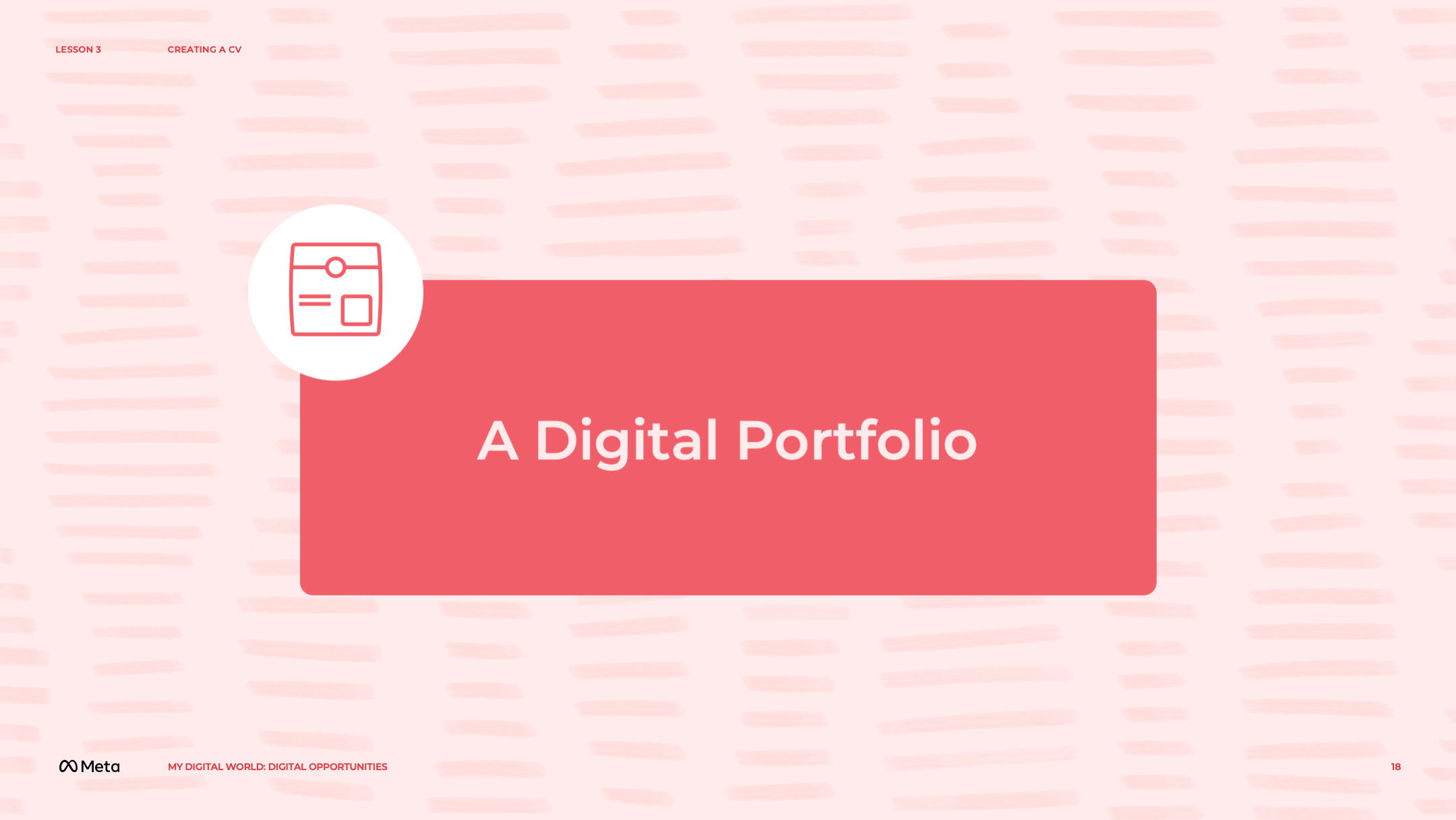 [Speaker Notes: Speaker Notes:
TELL YOUR STUDENTS
In addition to a CV, there are also other more and less comprehensive ways that come to my mind to illustrate our work-relevant experiences.

A more comprehensive one could be to curate a digital portfolio. A digital portfolio can be a collection of digital materials (e.g., drawings, pictures, texts, multimedia, blog entries). Such a collection can not only help illustrate your abilities but can also be a means to express yourself. An example of an illustration-focused portfolio is that of Youth and Media team member Euan Brown, http://portfolios.massart.edu/ebrownart.

You could also consider writing a bio. A bio is a short summary (usually not more than a page) of someone’s most important experiences and achievements. Instead of listing set dates for different jobs or specific tasks as part of a job (like a CV does), a bio presents a broad overview of a person’s greatest accomplishments. Bios, which are written in the third person (i.e., “Sara currently works at...”), often include a photo of the person, previous/current job titles, credentials (e.g., university degrees, online certificates), and awards. Check out some bios at https://cyber.harvard.edu/people, such as https://cyber.harvard.edu/people/ahasse.
You could also have a simple profile about yourself you can point people to. A profile is a very short summary (about three sentences) of where someone currently goes to school/works, main project(s), and possibly some interests. Like the bio, a profile tends to be written in the third person. See some examples on Youth and Media’s website at http://youthandmedia.org/team/core/. 

TEACHER’S NOTE
The examples above can be localized based on the experiences of your students and their local context. Please replace the links above with links to profiles that are relevant to your local context.]
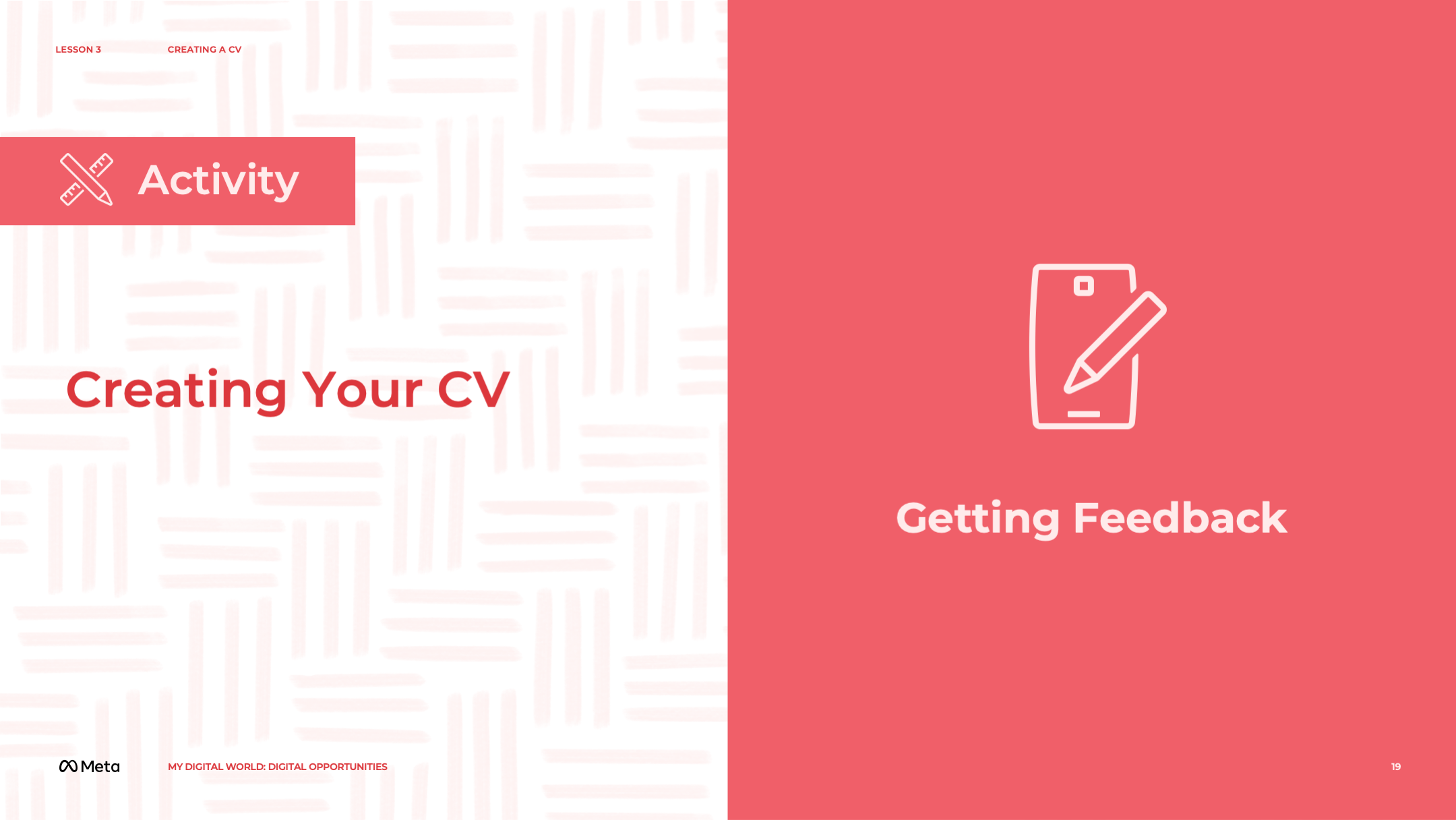 [Speaker Notes: Speaker Notes:
TELL YOUR STUDENTS
We’ve now briefly covered different ways you may highlight your background and achievements.
Today, however, we’re going to focus on one specific way — a CV — by having you create your own CV! If you already have a CV, feel free to use it as your starting point.
TEACHER’S NOTE
Pass out an example of a CV to your students that is relevant to your students' local context. The purpose of this exercise is to teach students what they should include in their CV by looking at relevant examples.

TELL YOUR STUDENTS
You could use this CV as your basis — whether you have an existing CV or are creating one for the first time.
TELL YOUR STUDENTS
Next begin creating your own CV or modifying your existing one — with a computer or mobile device.

If you already have a CV, feel free to pull this up on the computer or your mobile device. If you don’t have access to it at the moment, try to write down or type out your current CV as best you can remember.
As you develop or revise your CV, be sure to include all of your relevant experiences and skills!
Getting Feedback
ASK YOUR STUDENTS
Ask each participant to print out two copies of their CV or make the copies for them.
TELL YOUR STUDENTS
Every day, we consider the environment(s) we are in when we decide what to share with others. For instance, maybe we talk in a different way with our teachers or parents/guardians than we do with our friends. Thinking about the characteristics of our audience is an important way of understanding how to best connect with the people we are trying to reach. While we have a lot of ideas floating around our heads throughout the day, we have to figure out which ones are appropriate to share and with whom. In CV terms, this approach is no different. Though we have probably engaged in a variety of work-relevant activities, it is important to figure out the items that will resonate best with the decision-makers reviewing the CV.
Now, we will take a look at the CV draft you each have made (from your own unique point of view) to figure out which aspects work really well and which aspects could be made even more effective/impactful for the CV’s intended audience.
First, at the top of your CV, write down the particular job you have created your CV for. In other words, think: Who are you telling your story to? Then, exchange your CV with another participant (i.e., you give your CV to them, and they give their CV to you).
With a computer or mobile device, each of you should then take 10 minutes to look up some of the skills and requirements needed for that particular position. You can do this by using online databases, such as LinkedIn, or searching for some combination of “[job title]” + “skills” + “qualifications.”
After your search, take 10 minutes to review your partner’s CV and give constructive feedback. On the back of their CV, write down at least two things that you particularly liked about his or her CV (e.g., formatting or the way they highlighted a specific skill) and two things that you also really liked but think could be modified to make the CV even better.
Then, repeat the process by switching partners, searching for the skills and qualifications for your partner’s preferred job, and reviewing his or her CV.
By the end of this exercise, you should have reviewed two people’s CVs and received input on your CV from two people.]
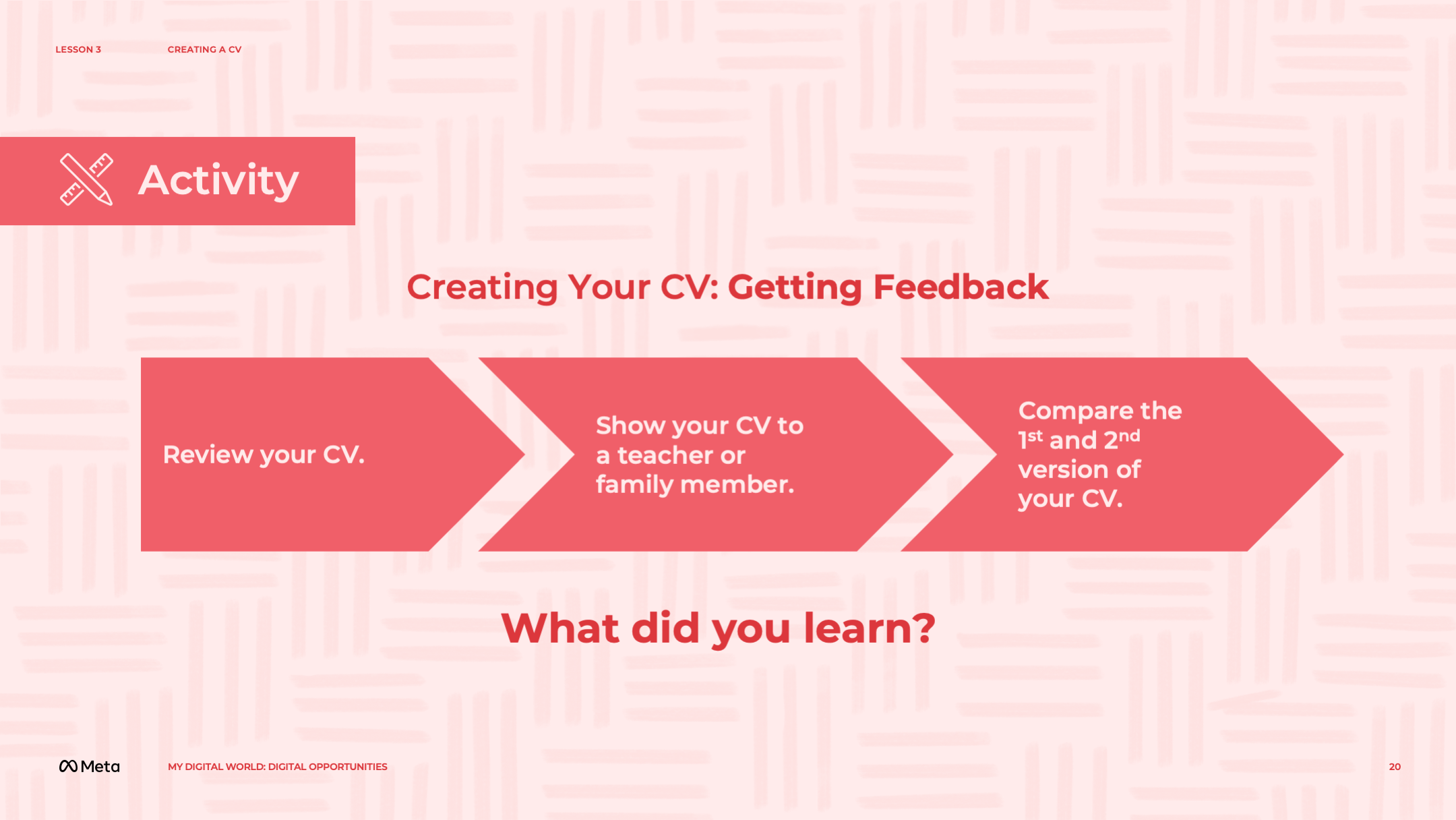 [Speaker Notes: Speaker Notes:
Assignment

TELL YOUR STUDENTS
Take a look at the feedback you have gotten from the two other participants. Review and revise your CV as needed.
If you have the chance, show your CV to someone like a teacher, librarian, family member, or friend. After receiving feedback, edit your CV to make a final version.
Finally, in a written paragraph, compare the first and second versions of your CV and explain what you learned during the process of revising your CV.]
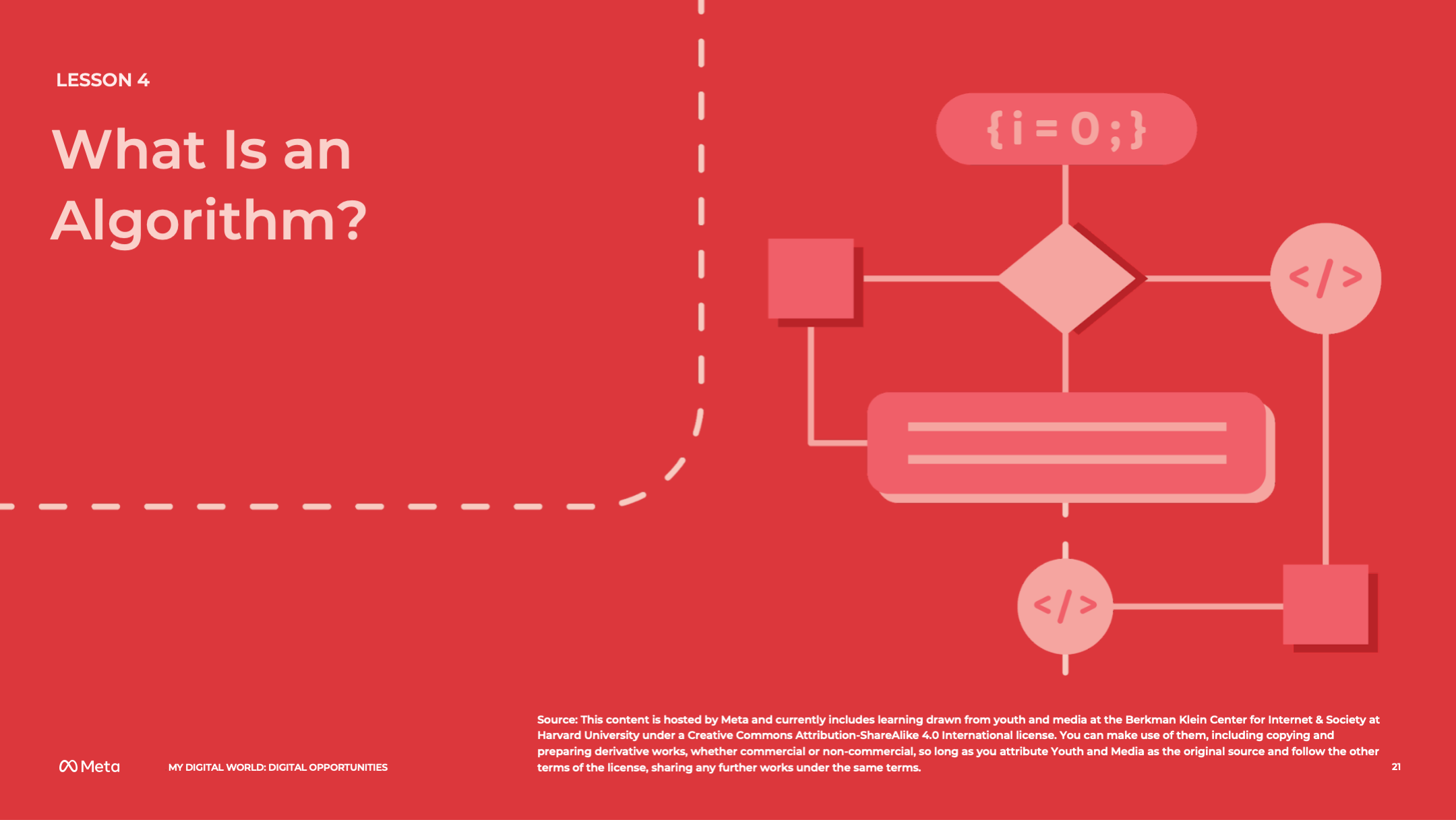 [Speaker Notes: Speaker Notes:
LESSON OBJECTIVE
Participants will understand what an algorithm is, why algorithms matter, and how algorithms are used in both everyday life and computer science.
ESTIMATED TIME
2 Hours

ESSENTIAL QUESTIONS 
What algorithms do you think shape your life? 
Are there algorithms that impact you more than others, and if so, why? 
MATERIALS 
“What is an Algorithm?” Handout 
“Recipe” Handout (Educator’s Copy and Participant Copy) 
“Algorithms in Prime Time” Handout (Educator’s Copy and Participant Copy) 
Projector and Projection Screen
Flip Chart or Poster (if a board is not available) 
Marker 
A set of eight large, white paper cups with the following numbers drawn in black marker on them (one number per cup): 5, 23, 28, 37, 64, 98, 110, and 125. (The numbers should be drawn a) on both sides of the cup, so that the educator can see one side and the participants can see the other and b) so that participants in the room will be able to see the numbers.) 
A Table (so you can lay the eight cups out) 
Paper 
Pens or Pencils 
Printout of “Muhammad ibn Mūsā al-Khwārizmī Statue Image” 
Printout of all “7 Bubble Sort Images” 
Printout of “Merge Sort Diagrams — Step One: Divide and Step Two: Conquer” 
PREPARATION 
Print handouts, images, and diagrams.
Purchase cups and number them as outlined.
Students will need internet access for this lesson.
There are several opportunities to localize content to your students’ experience and local context. These opportunities are flagged as “Teacher’s Notes” throughout. We suggest you read through the lesson ahead of time and prepare the examples before the lesson begins.
OPTIONAL: ISTE DIGCITCOMMIT COMPETENCY
INFORMED: I evaluate the accuracy, perspective, and validity of digital media and social posts.]
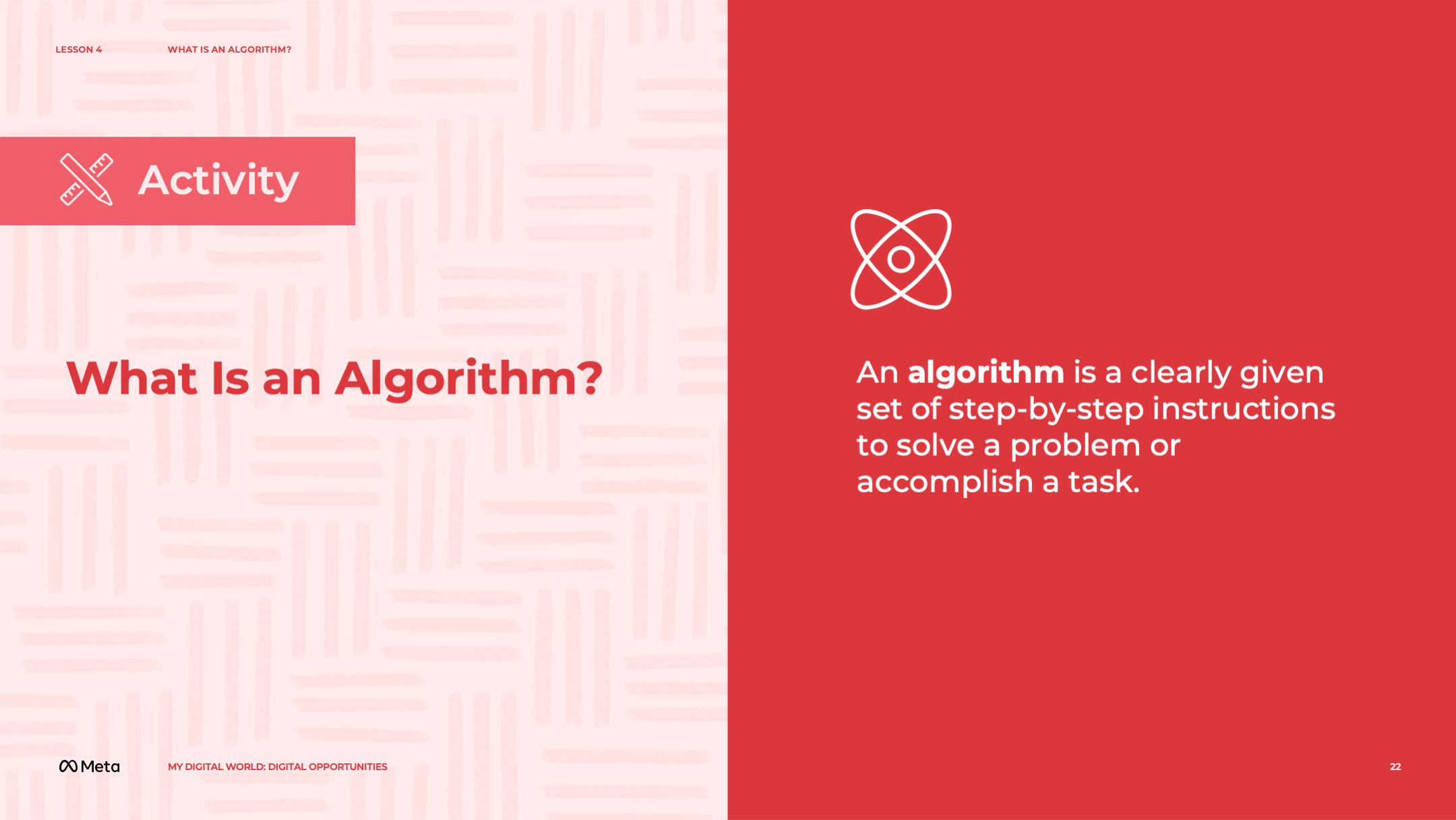 [Speaker Notes: Speaker Notes:
Algorithm Fundamentals

TELL YOUR STUDENTS
Have you ever wondered how your favorite restaurant makes your favorite dish perfectly every time? Or how Siri or Alexa can respond to a question you’re asking? How self-driving cars work? Believe it or not, all these have one thing at their core: algorithms.
An algorithm is a clearly given set of step-by-step instructions to solve a problem or accomplish a task.
CLASS INTERACTION
Project this definition, the first bullet point on the “What Is an Algorithm?” handout, on a projection screen. Pass out the “What Is an Algorithm?” handout.
TELL YOUR STUDENTS
Algorithms might be expressed in words, computer programs or code, or even as recipes. Some algorithms may be simple routines, directions, or processes you use in your daily life.

For example, to wake yourself up in the morning, you might get out of bed, go to the bathroom and turn the water faucet to cold, let it run for 30 seconds, splash your face with water three times and pat your face dry with a towel.
Note here that these are steps to accomplish a task and they are very clear and detailed. For instance, the amount of time the faucet is turned on and the number of times you splash your face with water are noted.
Another example of an algorithm is a recipe for your favorite cookies where the instructions are clearly given, step by step.
But not all routines/recipes are algorithms. We’ll get to this point soon!
ASK YOUR STUDENTS
You can probably think of many types of routines you do every day that accomplish different tasks. Can anyone share an example of steps to one of your routines?
Possible examples could include, for instance, the directions needed in getting from their house to their friend’s house, the sequence of warm-up exercises they follow before taking a run, or the set of steps involved in washing their clothes. As participants share their routines, ask participants if they feel their steps are clear/precise.
TELL YOUR STUDENTS
You have actually worked with algorithms in every math class you’ve taken. In school, you learned algorithms for addition, subtraction, multiplication, and division. In geometry, you calculate areas of geometric shapes using algorithms. For example, when you calculate the area of a rectangle, you use a simple algorithm that multiplies the length of the rectangle by the width of the rectangle.
ASK YOUR STUDENTS
Can you think of other instances from math where you used an algorithm to solve a mathematical problem? Possible examples include adding and multiplying fractions (e.g., 34 + 18 = 68 + 18 = 78) and/or solving equations (e.g., 3x + 2 = 5).]
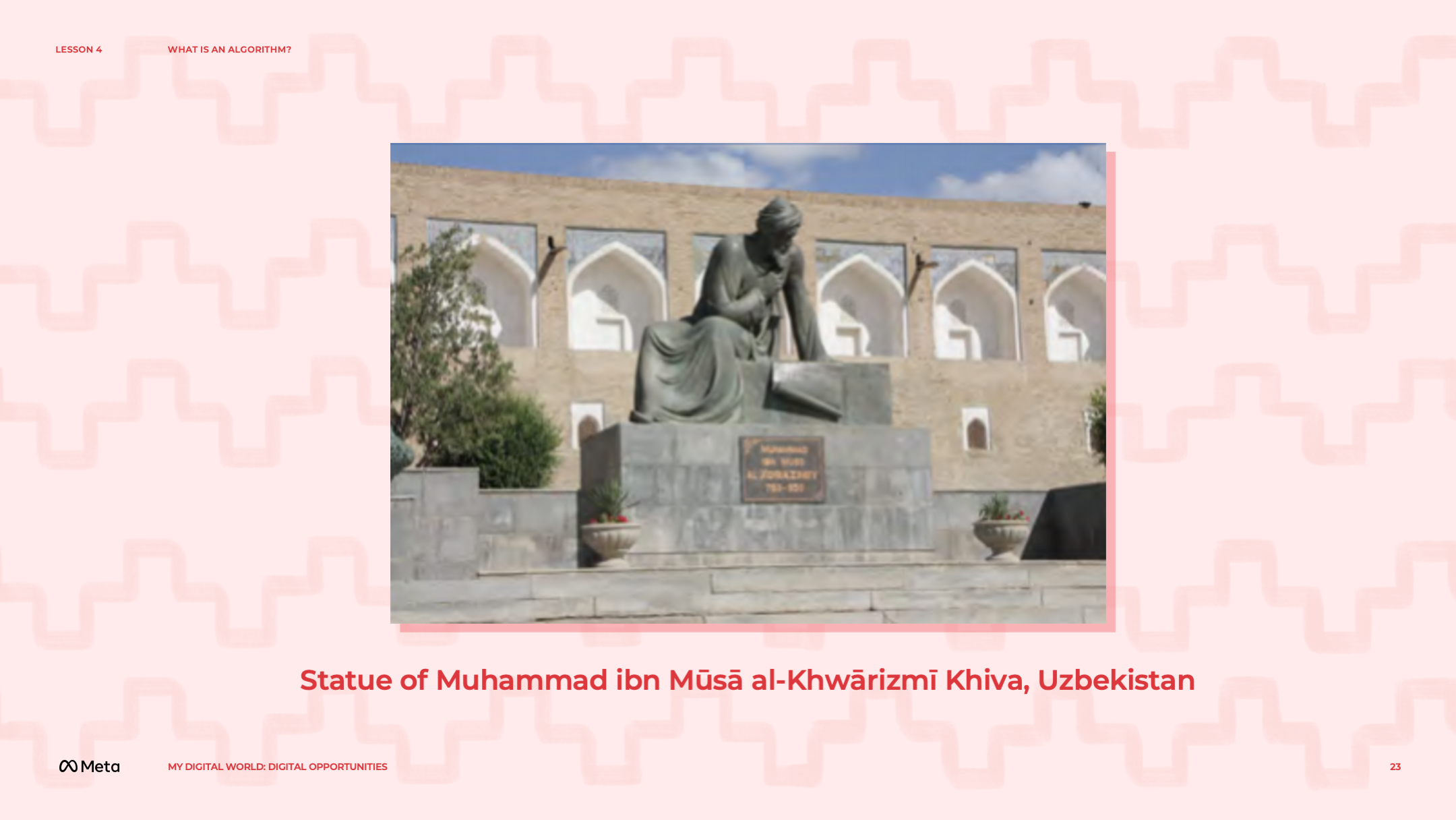 [Speaker Notes: Speaker Notes:
TELL YOUR STUDENTS
The concept of an algorithm has been around for a very long time. In fact, the world’s first known mathematical algorithms were created by the Babylonians on clay tablets nearly 4,000 years ago.
The word “algorithm” itself originated from the name of a ninth-century Persian mathematician, Muhammad ibn Mūsā al-Khwārizmī, known for his work on explaining step-by-step procedures for solving mathematical problems.
CLASS INTERACTION
Feel free to project the image of a statue of Muhammad ibn Mūsā al-Khwārizmī (in Latin, “Algoritmi”) in his birthplace of Khiva, Uzbekistan, on a projection screen.]
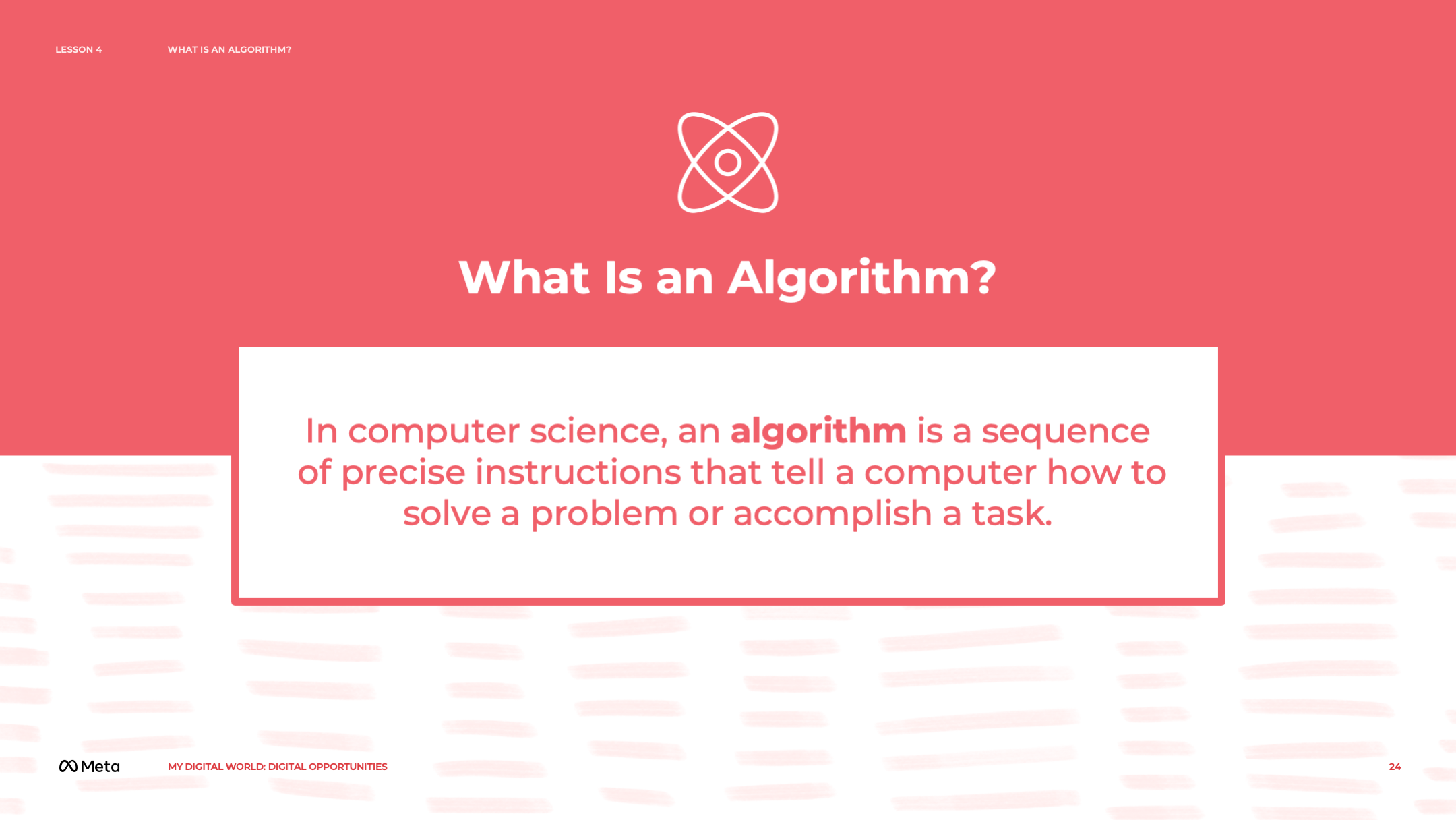 [Speaker Notes: Speaker Notes:
TELL YOUR STUDENTS
In today’s world, algorithms are everywhere. They are in our mobile devices, laptops, automobiles, appliances, and even toys! These algorithms are computer algorithms.
In computer science, an algorithm is a sequence of precise instructions that tell a computer how to solve a problem or accomplish a task.
So, we can see that the definition of an algorithm and the definition of a computer algorithm are basically the same. The main difference is that computer algorithms run on computers.]
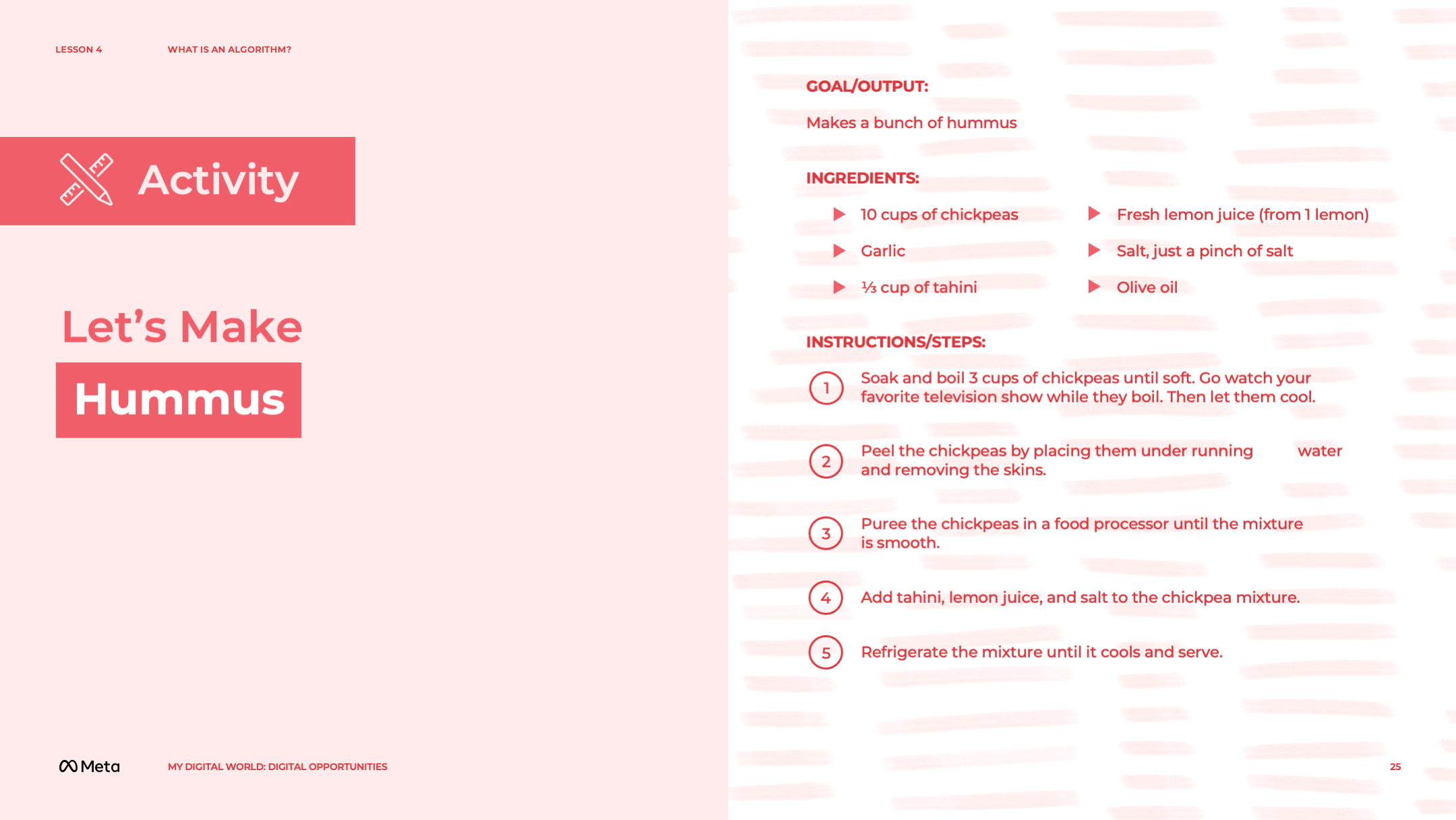 [Speaker Notes: Speaker Notes:
TELL YOUR STUDENTS
Let’s take a closer look at algorithms by exploring their characteristics and properties. We’ll do this by looking at an algorithm represented by a recipe, with the understanding that the characteristics and properties we will examine also apply to computer algorithms.
This is a recipe that would be really fun to make for you and your friends!
CLASS INTERACTION
Pass out the “Recipe” participant handout. Organize participants into pairs. In pairs, have participants discuss: Is this recipe an algorithm? Why or why not? Give them 10 minutes to do this. Remind participants that the steps need to be clearly stated so that anyone would be able to make this recipe.
ASK YOUR STUDENTS
Let’s come back together. What did you determine? Do you think the recipe is an algorithm? Why or why not?
TELL YOUR STUDENTS
The recipe is not an algorithm for two key reasons. First, some steps are ambiguous (e.g., in the first step, the amount of time specified to cook the chickpeas is not provided). Additionally, for some of the ingredients, the specific amounts needed are not given. The process explained in the steps is also not as efficient as it could be — the first step asks the reader to step away from the recipe and watch a TV show. As we will soon learn, while an algorithm’s efficiency isn’t an absolute requirement, it is ideal and, in some cases, can be critically important.
TEACHER’S NOTE
The recipe above can be localized based on the experiences of your students and their local context. This example is intended to teach students about the level of specificity needed for an algorithm. The first recipe should be vague to show students how it does not have the specificity needed to be an algorithm.]
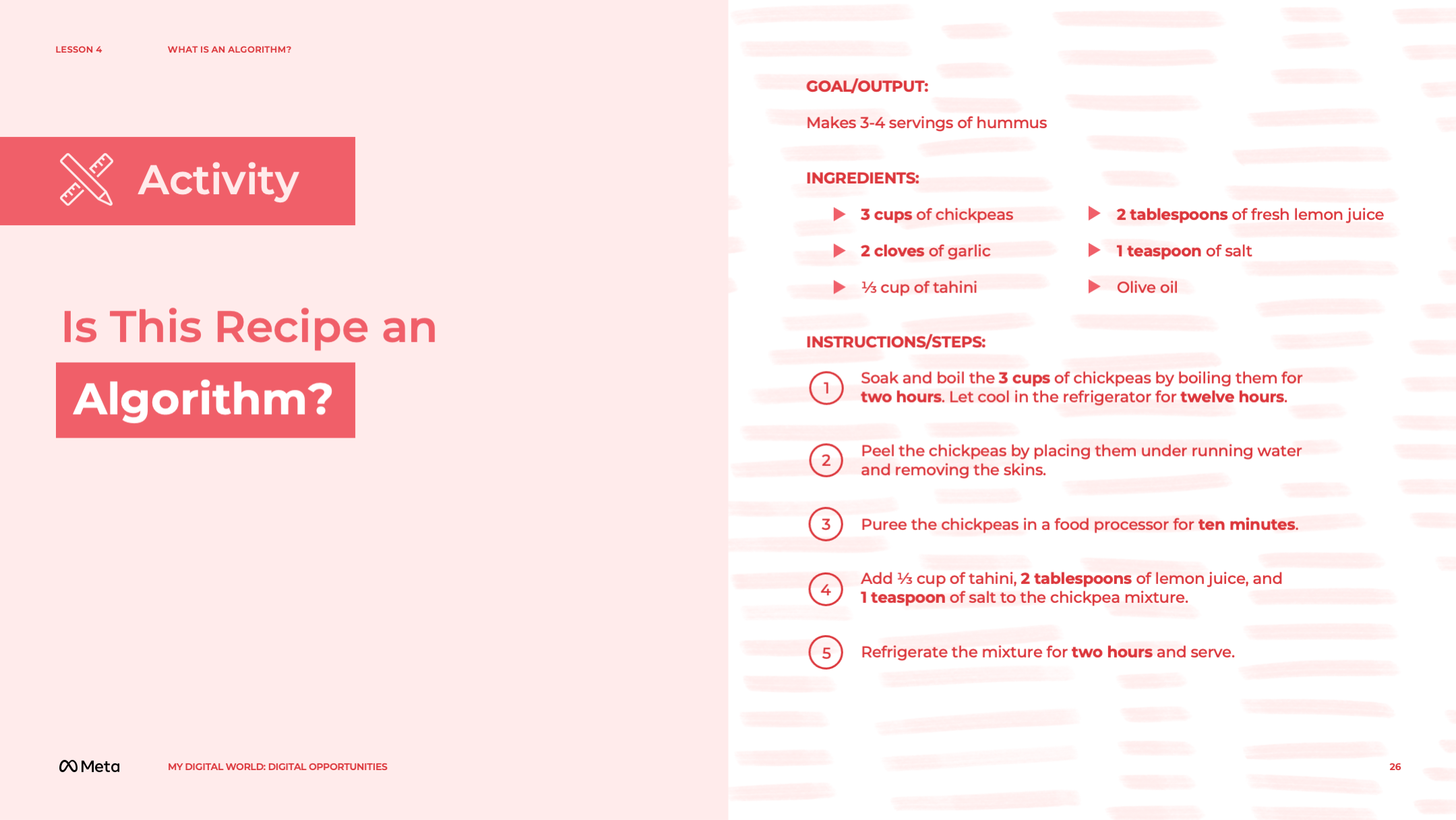 [Speaker Notes: Speaker Notes:
TELL YOUR STUDENTS
Let’s take a look at what this recipe looks like as an algorithm!

Now, it’s important to note that there are several key characteristics of an algorithm.
CLASS INTERACTION
Write down the following bolded characteristics on a flipchart/poster or board.
TELL YOUR STUDENTS
First, the goal of the algorithm needs to be well-defined. For example, if the goal in our recipe example had been “make a bunch of hummus,” we would not know how to accomplish this goal.
Second, the step-by-step instructions need to be clearly given. If the recipe on your handout had been an algorithm, you would be able to give it to someone else and they would know the exact amount of ingredients needed and the steps involved in correctly preparing the hummus, such as how long to puree the chickpeas mixture.
However, there is some flexibility in following a recipe. For instance, the time needed to puree the chickpeas mixture might vary, depending upon whether or not the person who is cooking it thinks it’s ready (e.g., based on the mixture’s consistency). So, the recipe might more appropriately give a range of time for pureeing the mixture. Unlike us, however, a computer algorithm needs to follow a precise set of instructions to accomplish a task.
And third, the algorithm should be correct. 
ASK YOUR STUDENTS
We can think of the number of servings of hummus and the corresponding measured ingredients as the inputs in our recipe example. Following the steps of the recipe (as shown on the “Recipe” - Educator’s Handout) results in 3-4 servings of hummus — our output. But what if we want to make 10 servings of hummus? Do we have to write an entirely new algorithm?
TELL YOUR STUDENTS
No, we can easily adjust the amount of ingredients so that we can input any number of servings, from an individual serving to 8, 9, 20, or as many as needed!

While the efficiency of an algorithm isn’t absolutely necessary, in certain situations, it can be critically important. Broadly, efficiency describes situations where resources such as materials, labor, or time are used well, without wasting them. Efficiency in the context of computer algorithms typically refers to the time taken to complete the algorithm or the space (i.e., memory) the algorithm takes up on a computer. But, in the hummus recipe on your handout, we see an inefficient use of resources (i.e., money and storage) when we see that the ingredients call for an excessive amount of chickpeas. 
For a recipe, efficiency would be particularly important for the main chef of a popular and busy restaurant! And in the recipe example on your handout, taking a break to go watch your favorite TV show not only adds more time to the preparation, but also, in this case, might be disastrous.
You’ll also notice at the top of the recipe I have an output or a goal — that the recipe results in 3-4 servings of hummus.

TEACHER’S NOTE
The recipe above can be localized based on the experiences of your students and their local context. This example is intended to teach students about the level of specificity needed for an algorithm. This second recipe should be detailed to show students how to make an algorithm.]
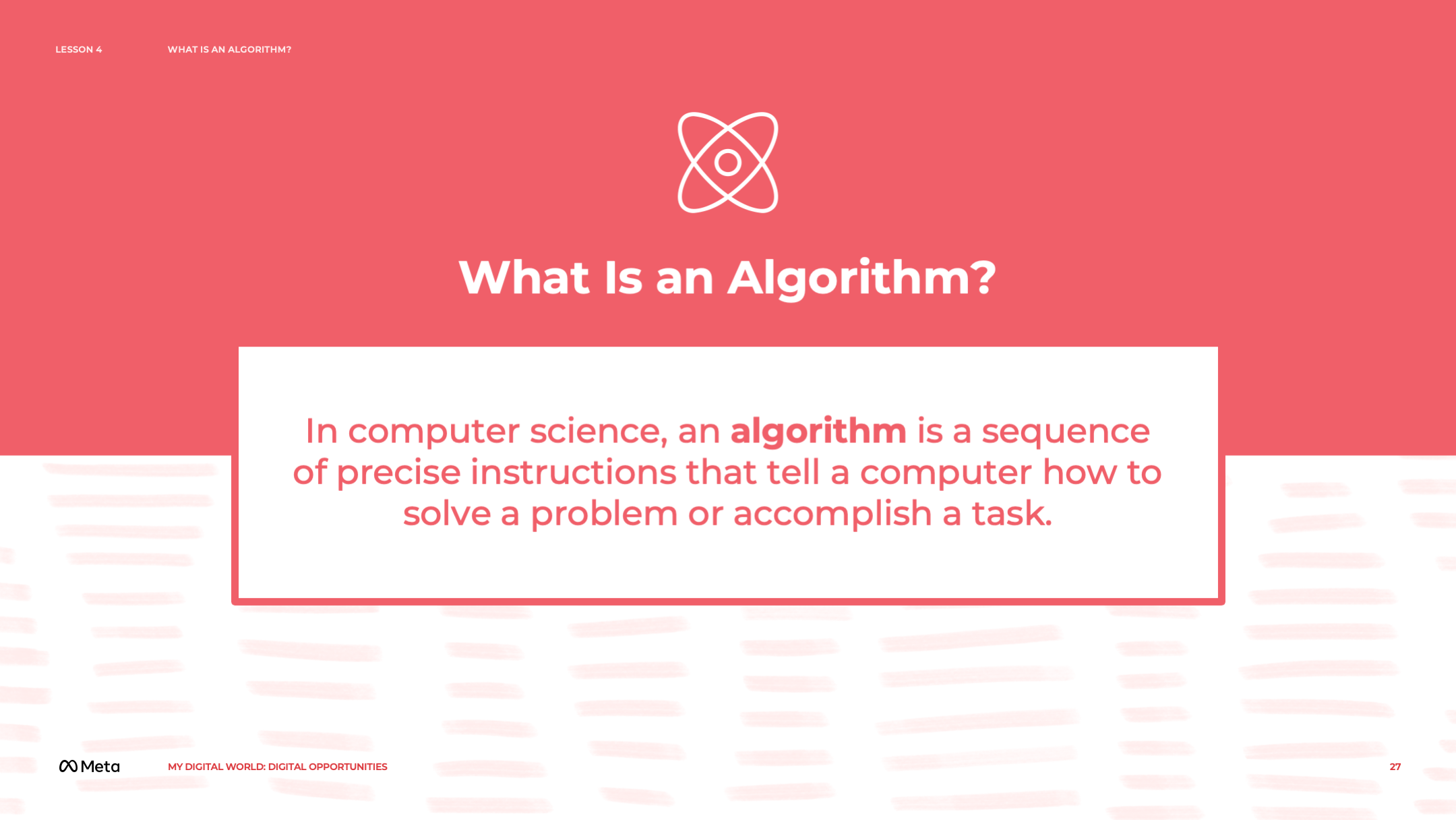 [Speaker Notes: Speaker Notes:
TELL YOUR STUDENTS
In translating these characteristics to computer algorithms, let’s look again at how we describe algorithms that run on computers. [Read the second bullet point on the “What Is an Algorithm?” handout.]
CLASS INTERACTION
Project this definition, the second bullet point on the “What Is an Algorithm?” handout, on a projection screen.

TELL YOUR STUDENTS
Another way to view computer algorithms is [Read the third bullet point on the “What Is an Algorithm?” handout.]

CLASS INTERACTION
Project this definition, the third bullet point on the “What Is an Algorithm?” handout, on a projection screen.

TELL YOUR STUDENTS
As we just learned, a desirable feature of an algorithm is that it is efficient, which, among other things, includes the time it takes for the computer to run the algorithm. But, essential to computer algorithms is that the problem/task is well-defined, and the step-by-step instructions are precisely given and are implementable by a computer. Computer algorithms can’t run on vague goals and instructions.

The nature of computer algorithms (as seen in the third definition on your “What Is an Algorithm?” handout) is that an input or set of inputs, relevant to the goal of the algorithm, produces by way of a sequence of implementable computer instructions an output or outputs, that attempt to solve the problem correctly.

Here are some examples of computer algorithms that you might encounter.

When you’re riding in a car, an array of computer algorithms are at work. For example, sensors detect input data such as miles traveled and gas consumed and calculate gas mileage (i.e., the output). When you enter a destination on Google Maps (the input), Google Maps produces an output of the shortest route. When you ask Siri, Alexa, or Google Assistant a question (the input), these systems (hopefully!) produce a helpful response (the output). And when you go online to search for something on a search engine, like Google, your input text produces an output of the most relevant websites.

TEACHER’S NOTE
The examples above can be localized based on the experiences of your students and their local context. The goal of these examples is to show students common devices or platforms that use an algorithm to complete a task.]
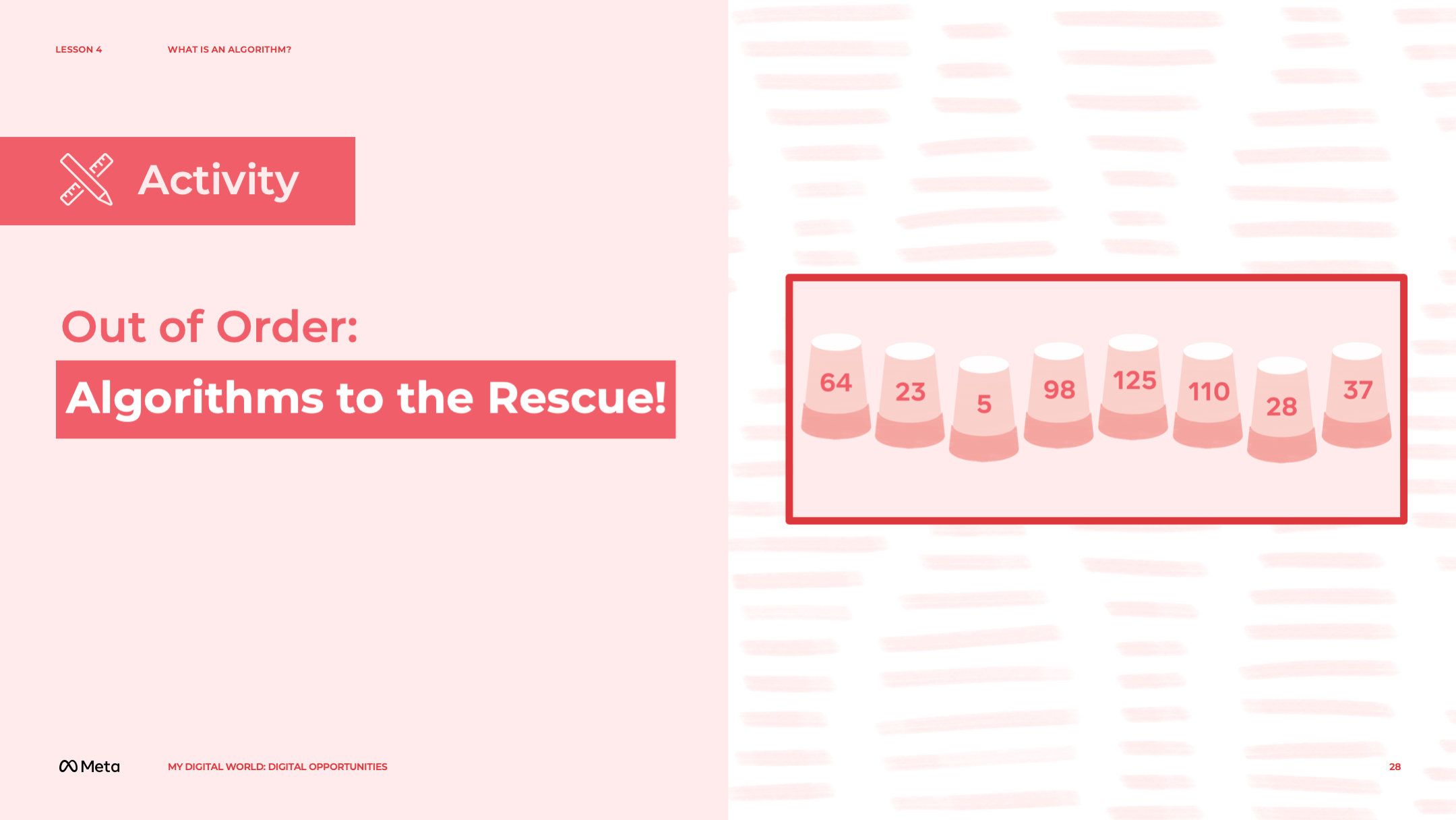 [Speaker Notes: Speaker Notes:

TELL YOUR STUDENTS
Today, computer algorithms are everywhere. They are in our mobile devices, laptops, cars, and everyday appliances. Algorithms — whether helping you make your favorite cookies or responding to your online searches — are all around us.

Out of order — algorithms to the rescue!
CLASS INTERACTION
Assemble the white numbered cups in the following order on the table in front of you, from first to last: 64, 23, 5, 98, 125, 110, 28, and 37.

Refer to Bubble sort image #1 from the handout.
TELL YOUR STUDENTS
Let’s explore a specific type of algorithm, called a sorting algorithm. “Sorting” typically refers to putting a list of items in numerical or alphabetical order. There are many examples of instances where having things in a specific order is really important, as in a mobile phone’s contact list.
ASK YOUR STUDENTS
Can anyone think of other examples? Other examples might include the index of a book, dictionary entries, or books in a library.
TELL YOUR STUDENTS
Sorting algorithms are a fundamental family of algorithms in computer science with a wide range of applications. When the World Health Organization, for example, collects incidences (i.e., rates) of a certain disease across hundreds of regions around the world, computer sorting algorithms systematically organize the data in increasing or decreasing order for tables, graphical representations, and data analysis.
Let’s consider some more examples of sorting algorithms. Every time you search online using a search engine, such as Google, your search is processed by many sophisticated algorithms, with sorting algorithms built into the process. And when you go online to find the most popular restaurant near you, computer algorithms, on websites such as TripAdvisor, sort these restaurants by proximity and ratings provided by users of the website.

TEACHER’S NOTE
The examples above can be localized based on the experiences of your students and their local context. The goal of these examples is to show students common devices or platforms that use an algorithm to complete a task.]
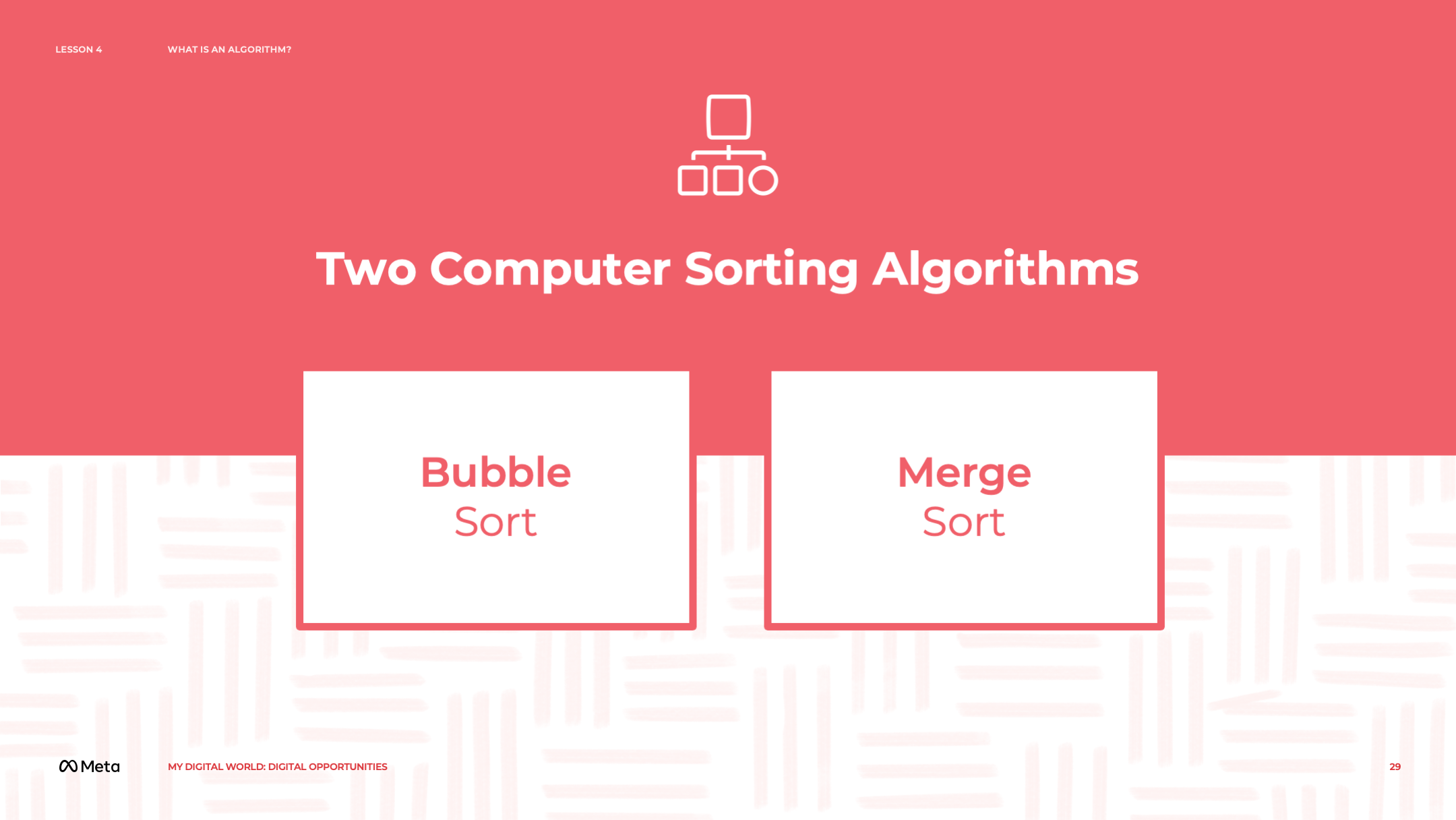 [Speaker Notes: Speaker Notes:
TELL YOUR STUDENTS
Let’s look at two computer sorting algorithms. One is known as the bubble sort. The other is a merge sort — a sort based on a divide and conquer strategy.]
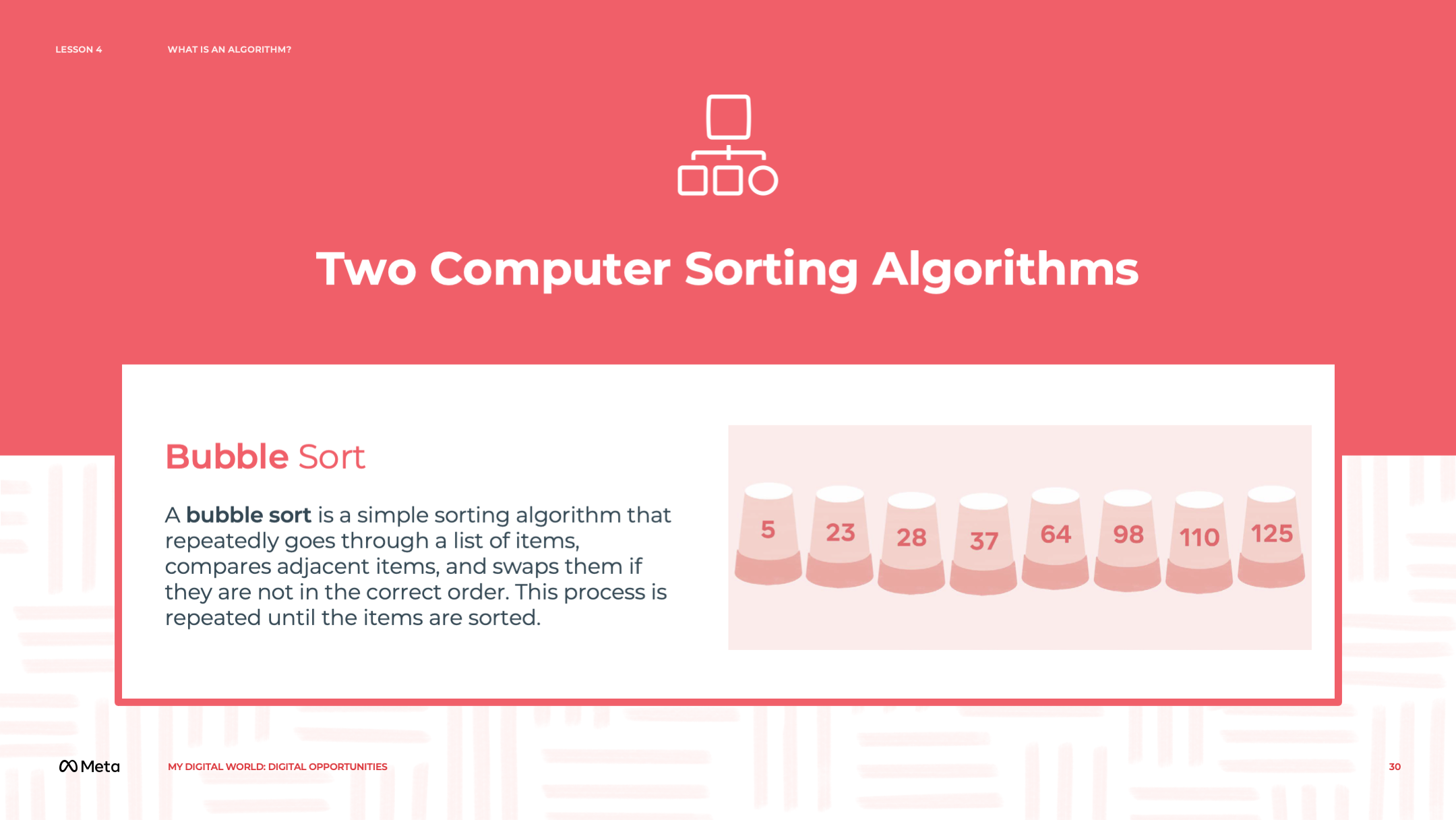 [Speaker Notes: Speaker Notes:

TELL YOUR STUDENTS
Project the following definition of a bubble sort on a projection screen.
A bubble sort is a simple sorting algorithm that repeatedly goes through a list of items, compares adjacent items, and swaps them if they are not in the correct order. This process is repeated until the items are sorted.
I will now demonstrate the bubble sort with these eight numbered cups in front of me. My goal will be to sort these cups in increasing order. Start with the pair of cups numbered 64 and 23.
Let’s compare the first two cups — 64 and 23.
They are out of order — 23 is less than 64. So, these two cups should be swapped so that 23 comes before 64.
Refer to Bubble sort image #2 from the handout.
Now, let’s look at the next adjacent pair of cups, numbered 64 and 5. Since 5 is less than 64, the cups are out of order, so I’ll swap them.

Refer to Bubble sort image #3 from the handout.
Next, let’s compare the adjacent pair of 64 and 98. Since the pair is not out of order, I won’t swap these two.
Then, I’ll compare the adjacent pair of 98 and 125. As before, since the pair is not out of order, I won’t swap these cups.
Continuing in this way with the next adjacent pair, cups numbered 125 and 110, I’ll swap them.
Refer to Bubble sort image #4 from the handout.
Then, I’ll swap cups numbered 125 and 28.
Refer to Bubble sort image #5 from the handout.
And, finally, I’ll swap the pair of cups 125 and 37.

Refer to Bubble sort image #6 from the handout.
We can see that the cups are still not in increasing order. But, let’s note a few things.
First, I’ve made seven comparisons of pairs of numbers.
Second, the largest numbered cup in this list, 125, has moved to the end of the row, where it should be. This number has bubbled up to the end of the list.

I’ll repeat this process by going back to the first two cups in the row, numbered 23 and 5.
This time, let’s compare the cups together — deciding between swap or no swap.
CLASS INTERACTION
As you move along the row, ask participants if they think you should or should not swap the cups by asking, “Swap or no swap?” Going through a second time gives the following arrangement of cups: 5, 23, 64, 98, 28, 37, 110, and 125. Note to participants that, this time, we only had to make six comparisons, because we knew, from the first round of comparisons, that 125 was the largest number. So, we didn’t need to compare 110 and 125.
ASK YOUR STUDENTS
Do you see what we have achieved in this second round of comparisons?
CLASS INTERACTION
The cups are still out of order, but the second largest number (110) is now right before the largest number, 125, as it should be.
TELL YOUR STUDENTS
Since the cups are still out of order, we need to go through the row again. Once again, we start at the beginning, with cups numbered 5 and 23. As you move along the row, ask participants if they think you should or should not swap the cups by asking, “Swap or no swap?” Going through a third time gives the following arrangement of cups: 5, 23, 64, 28, 37, 98, 110, and 125.
ASK YOUR STUDENTS
Do you see why we only needed to make five comparisons in the third round?
CLASS INTERACTION
Only five comparisons were made because, from the second round, we knew that the two largest numbers in the set (110 and 125) were correctly positioned at the end. So, we didn’t need to compare 98 and 110 or 110 and 125.
TELL YOUR STUDENTS
We’re making progress, but the cups still aren’t in increasing order. I know this seems like it’s taking forever! But, computers are much faster than people, and we’ll see a faster way to order these numbers very soon!
Now, let’s go through the row yet again using the same process. As before, we’ll return to the beginning of the row, with cups numbered 5 and 23.
CLASS INTERACTION
As you move along the row, ask participants if they think you should or should not swap the cups by asking, “Swap or no swap?” Going through a fourth time gives the following arrangement of cups: 5, 23, 28, 37, 64, 98, 110, and 125. Note to participants that, this time, we only made four comparisons. From the third round, we knew that the three largest numbers in the set (98, 110, and 125) were correctly positioned at the end. So, we didn’t need to compare the pairs 64 and 98, 98 and 110, and 110 and 125.
TELL YOUR STUDENTS
Now the cups are in increasing order!

Refer to Bubble sort image #7 from the handout.
ASK YOUR STUDENTS
What do you think of the bubble sort in terms of the amount of work it involved? Possible answer is that while the bubble sort is simple, it can be very time-consuming with all the comparisons made.
TELL YOUR STUDENTS
This sort involved 22 comparisons [calculated by totalling 7 comparisons (first round) + 6 comparisons (second round) + 5 comparisons (third round) + 4 comparisons (fourth round)].
Let’s suppose each comparison takes one second. Then, the time it would take to complete this sort would be 22 seconds.
But, now, let’s suppose someone handed us a list of 1,000 numbers to sort in increasing order. In this case, the bubble sort might require close to half a million comparisons. This would take us 5.8 days to complete—without taking any breaks!
Running this algorithm on a computer, however, with an unsorted list of eight numbers (as in our example), would order the list almost instantaneously!
But, with an unordered list of 1,000 numbers, the algorithm would take a few minutes, which is actually a long time for a computer.
The bubble sort is simple but not efficient. Many other computer algorithms sort faster and more efficiently. One of these is the merge sort.]
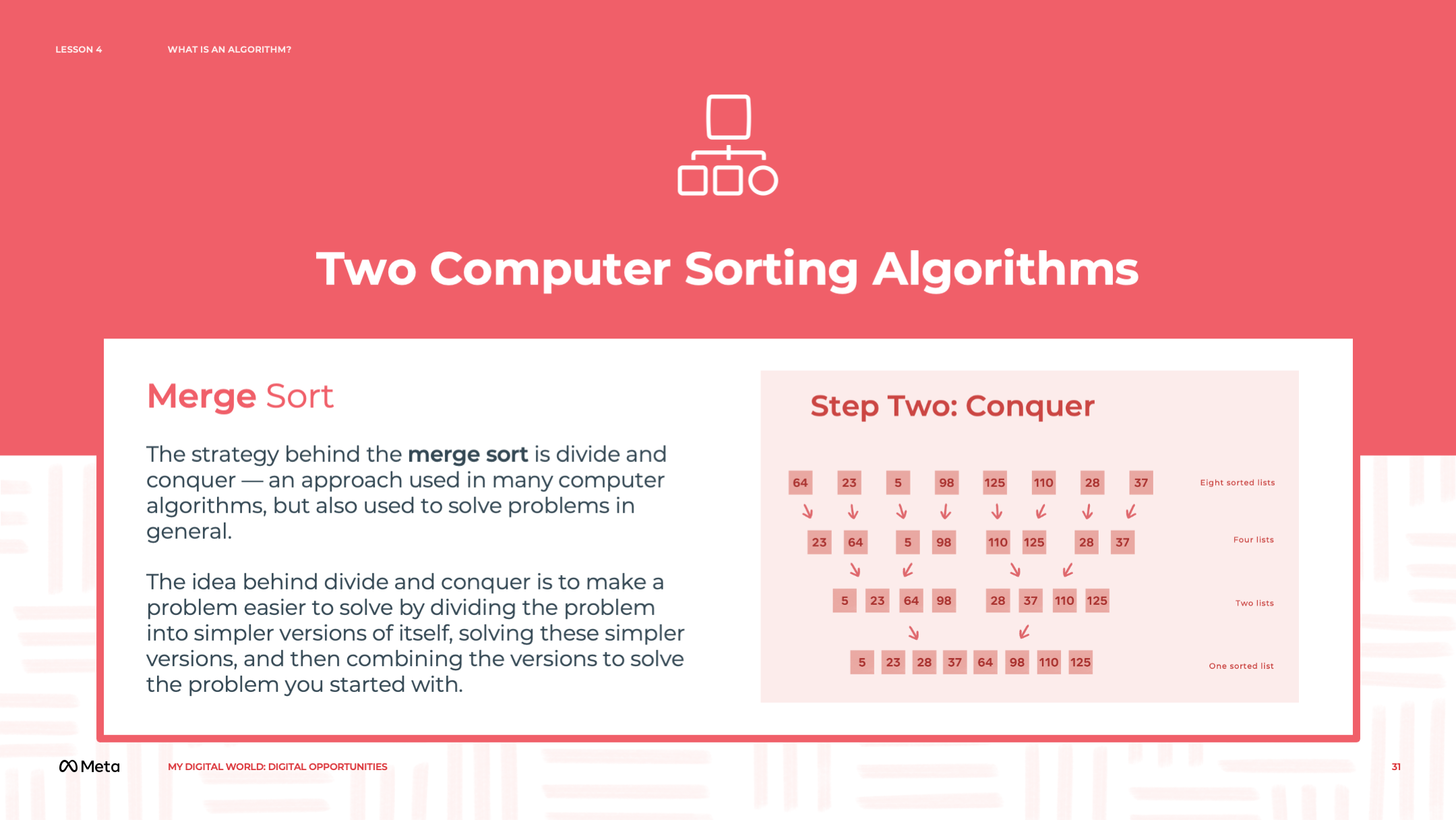 [Speaker Notes: Speaker Notes:

TELL YOUR STUDENTS
The strategy behind the merge sort is divide and conquer — an approach used in many computer algorithms, but also used to solve problems in general.

The idea behind divide and conquer is to make a problem easier to solve by dividing the problem into simpler versions of itself, solving these simpler versions, and then combining the versions to solve the problem you started with.

Let’s illustrate the merge sort with our eight numbered cups.

CLASS INTERACTION
Rearrange the cups again so that the numbered cups are presented in the same order at the start of this activity: 64, 23, 5, 98, 125, 110, 28, and 37.

Refer to Bubble sort image #1 from the handout.]
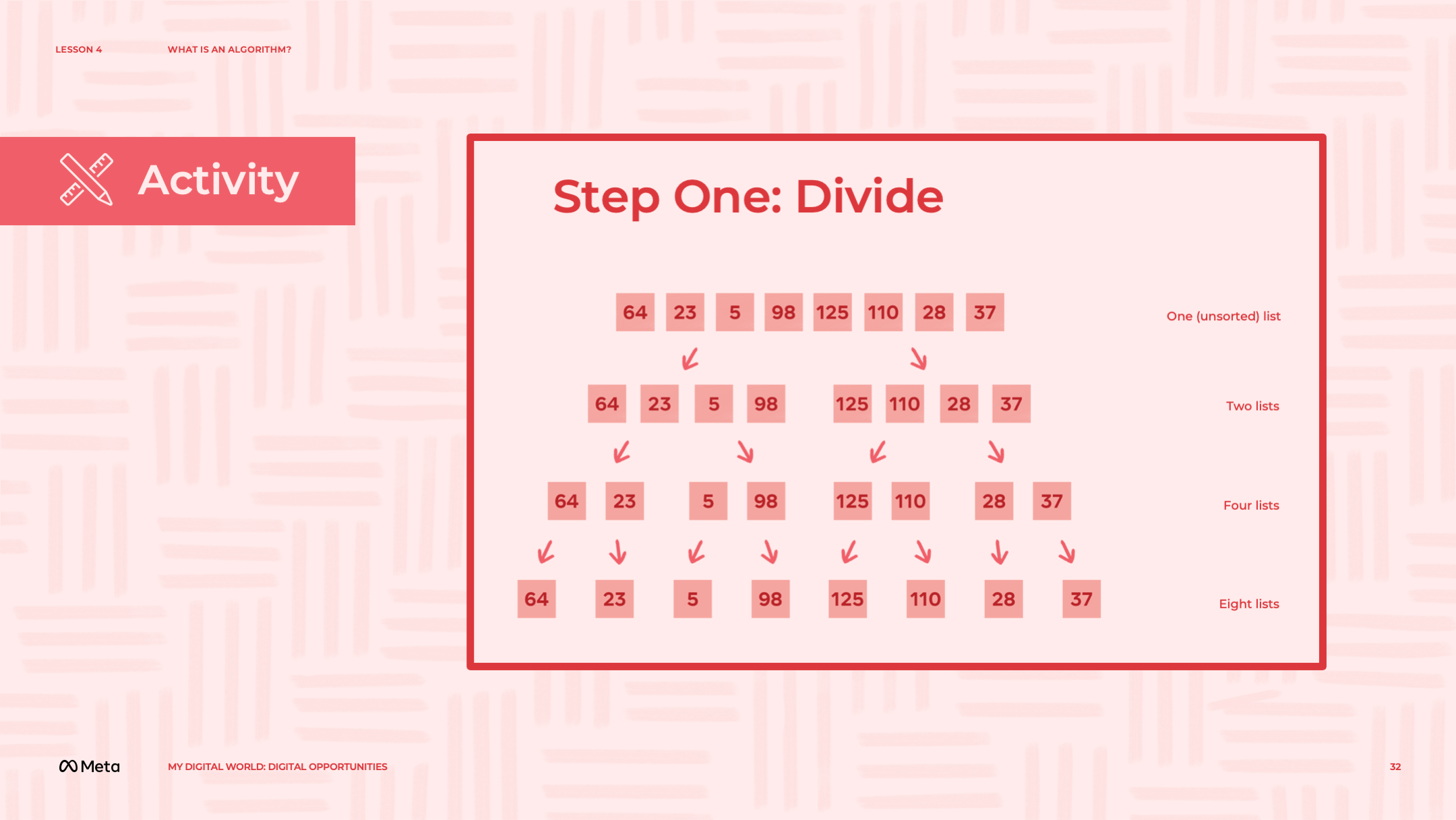 [Speaker Notes: Speaker Notes:

TELL YOUR STUDENTS
The first part of the merge sort is “divide.”
CLASS INTERACTION
Project the Merge Sort — Step One: Divide diagram on a projection screen.

Refer to the Step One: Divide diagram.
TELL YOUR STUDENTS
Looking at this diagram, we’re going to take the cups in front of us and if we do the subdivisions illustrated in the diagram, we will end up with the eight cups separated out [shown in the row “Eight lists”].
CLASS INTERACTION
Separate the eight cups out.
TELL YOUR STUDENTS
Now, instead of a list of eight items (i.e., numbers), we end up with eight lists of one item each. Each of these lists of one item is sorted because they only have one number in them. We have subdivided the problem into the smallest parts possible.]
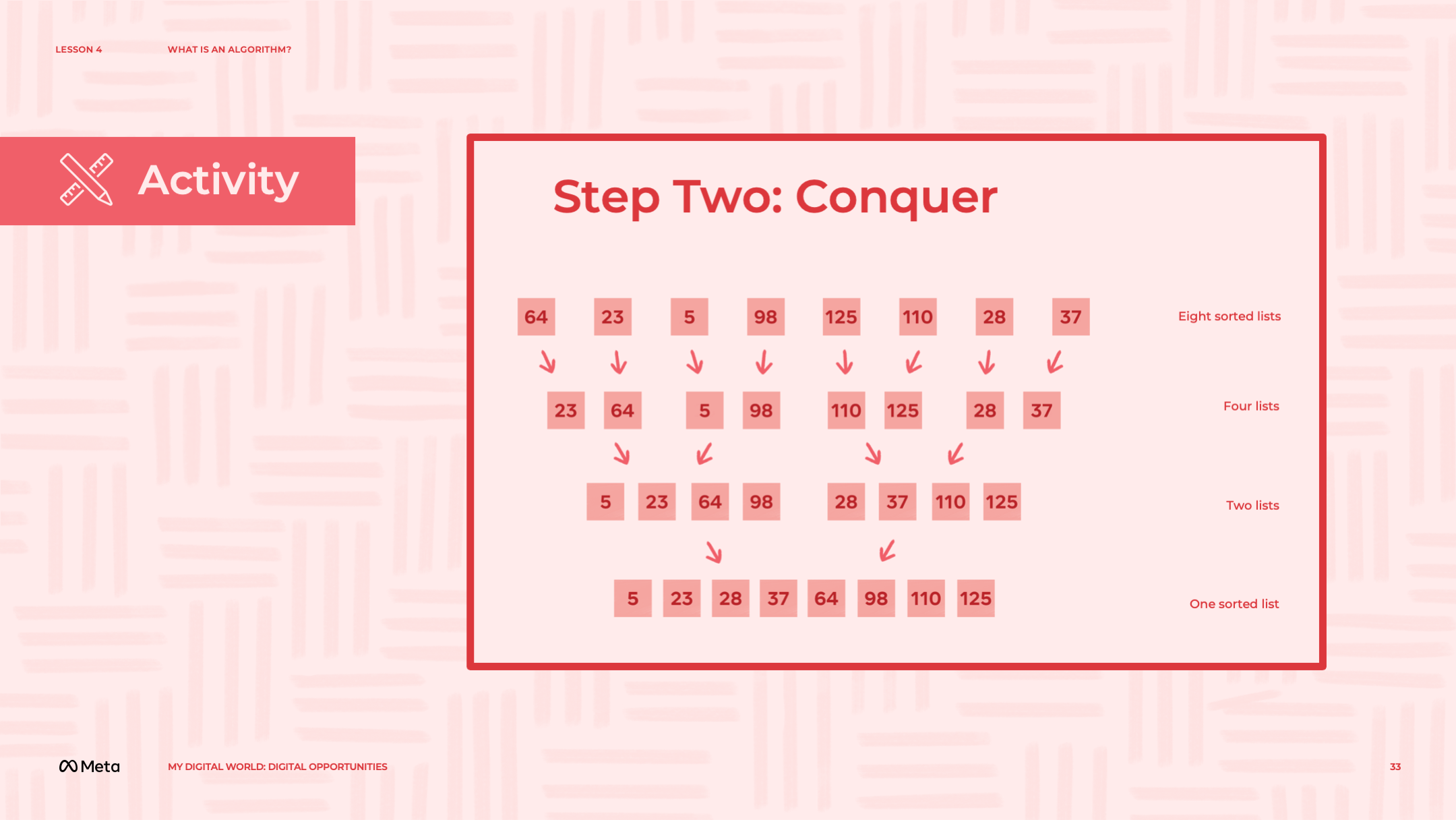 [Speaker Notes: Speaker Notes:

TELL YOUR STUDENTS
The second part of the merge sort is “conquer.”
CLASS INTERACTION
Project the Merge Sort — Step Two: Conquer diagram on a projection screen.

Refer to the Step Two: Conquer diagram.
TELL YOUR STUDENTS
We see from the diagram that we first take the eight sorted lists and merge them into four ordered pairs.
Let’s demonstrate this with the first two cups.
We merge the single numbered list 64 with the single numbered list 23 by first taking the smaller numbered cup, 23, out.
CLASS INTERACTION
Move the cup numbered 23 in front of the cup numbered 64.
Then, what remains is the single numbered list of 64. We take this cup out and place it next to 23.
Then, place the cup numbered 64 next to the cup numbered 23.
TELL YOUR STUDENTS
We’ll repeat this process for the remaining cups.
If we continue in this way, we’ll end up with four lists where each of the lists are ordered.
CLASS INTERACTION
Place the cups in the arrangement provided in the “Four lists” row of the Merge Sort—Step Two: Conquer diagram.
TELL YOUR STUDENTS
Now, we’ll merge the first two ordered pairs to create a single list of four ordered numbered cups.
Let me show you how we do this.
First, we look at the first cups in each pair (23 and 5). We take out the smallest numbered cup. In this case, it will be the cup numbered 5.
CLASS INTERACTION
Place this numbered cup out in front of the other cups.

Then, in the remaining two lists [the list with 23 and 64 and the list with 98, noting the 5 was removed in the previous step], we again look at the first cup in each of these two lists.

We’ll pull out the cup with the smaller number. In this case, it’s 23.
Take the 23 out and place it next to the cup numbered 5.

Now, we’re left with two lists with one number in each.

We’ll take the smaller number from these two lists, which is 64 and place it next to 23. [Take the 64 out and place it next to the cup numbered 23.]

Finally, we’ll place the last numbered cup, 98, next to 64.
Take the 98 out and place it next to the cup numbered 64.
TELL YOUR STUDENTS
Now, we have a list of four numbered cups that are ordered.

Then, we would repeat the same process with these two pairs of cups. [Point to the pairs of cups numbered 110 and 125 and 28 and 37.]
CLASS INTERACTION
Do not actually go through the process. Instead, indicate what the end result would look like by pointing to the way the cups numbered 110 and 125 and 28 and 37 would be merged, provided in the “Two lists” row of the Merge Sort—Step Two: Conquer diagram.
TELL YOUR STUDENTS
Finally, as shown in the diagram, we have two sorted lists. Now, we’ll merge these two lists. The approach will be the same one we used earlier (where we merged four lists into two lists).
CLASS INTERACTION
Point to the “Four lists” row and the “Two lists” row of the Merge Sort—Step Two: Conquer diagram.

Our list of numbered cups are now ordered!

Point to the “One, sorted list” row of the Merge Sort—Step Two: Conquer diagram.

The problem is solved!]
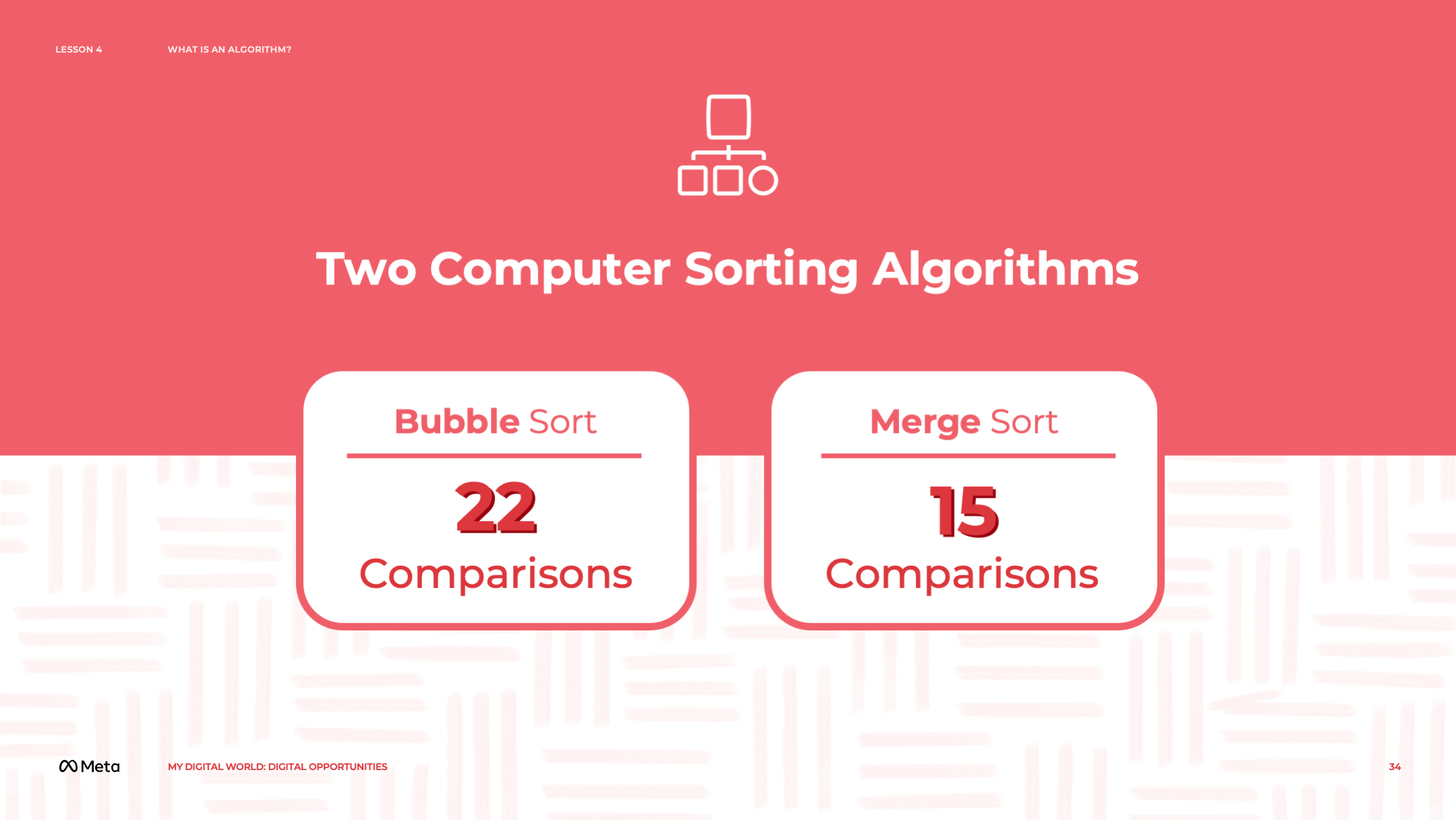 [Speaker Notes: Speaker Notes:
TELL YOUR STUDENTS
This merge sort involved 15 comparisons, versus 22 comparisons in our bubble sort example.

The merge sort wins!

When executing the bubble sort and merge sort on a computer for a list of thousands of numbers, the merge sort takes fractions of a second, while the bubble sort’s running time is in minutes. The merge sort is significantly more efficient than the bubble sort.]
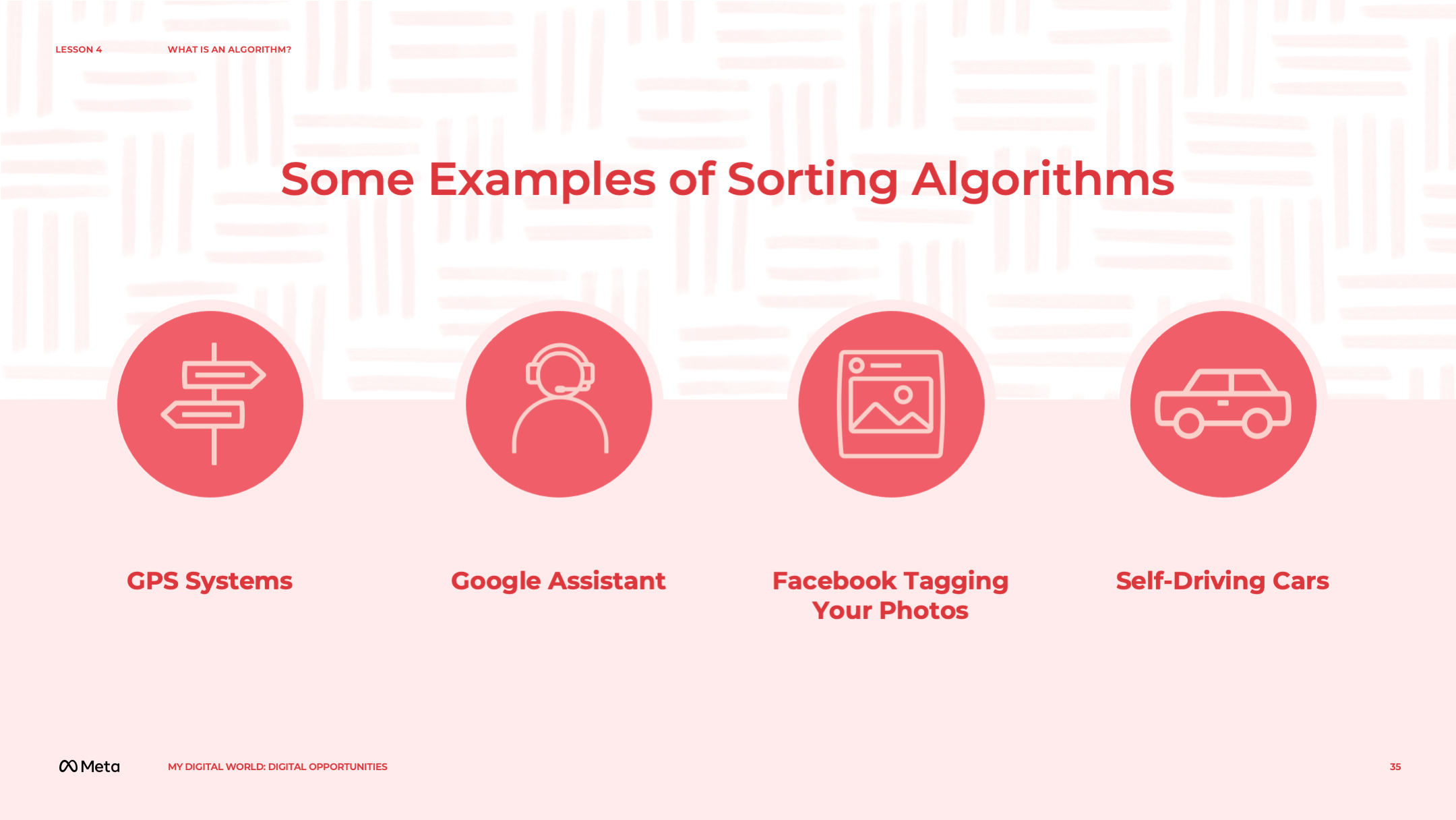 [Speaker Notes: Speaker Notes:
TELL YOUR STUDENTS
In this activity, we saw two ways, out of many, that computers sort data.

It is not uncommon for multiple algorithms to accomplish the same task. However, some algorithms are faster and more efficient than others, as we saw in the case of the divide and conquer merge sort, versus the simple but time-consuming bubble sort.

Sorting algorithms are an important family of computer algorithms with many useful applications.

Other families of algorithms include search algorithms, route-finding algorithms used by GPS systems, and cryptography algorithms that secure messages over the internet.

In recent years, you may have heard of and very likely encountered, AI machine learning algorithms. These algorithms depart from traditional programmable computer algorithms. What is significant about AI machine learning algorithms is that they learn (train) on their own from data and a lot of it, with the goal of optimizing their responses. AI machine learning happens when Facebook tags your photos, Google Assistant answers your questions, and when self-driving cars appear on the roadways, to name just a few instances.

TEACHER’S NOTE
The example above can be localized based on the experiences of your students and their local context. The goal of these examples is to show students common websites that use AI machine learning to complete a task.]
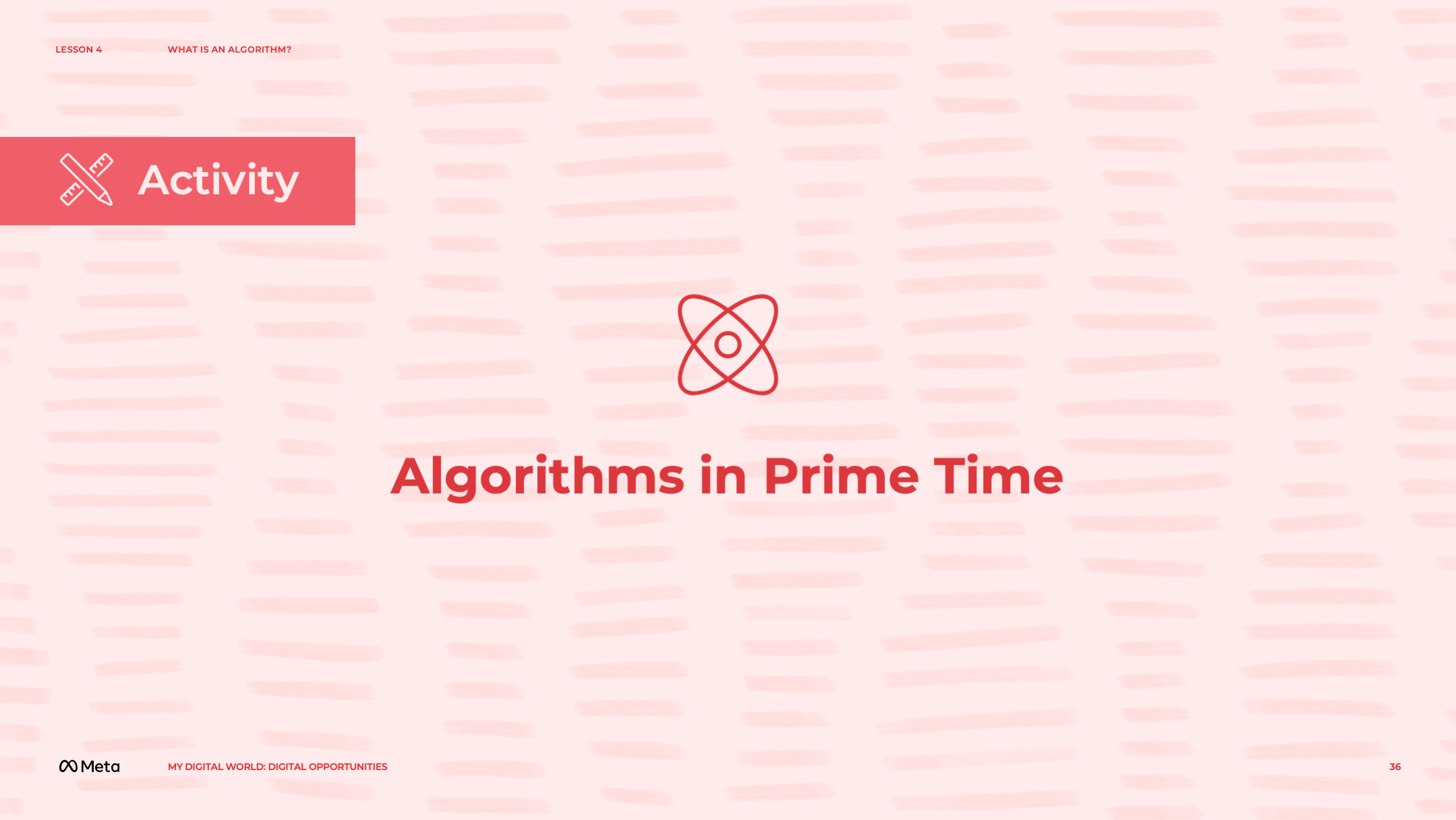 [Speaker Notes: Speaker Notes:
Algorithms in Prime Time
TELL YOUR STUDENTS
Let’s look at a problem that has pushed the boundaries of algorithmic thinking for over 2,000 years — finding prime numbers.

As a reminder, a prime number is just an integer greater than 1 that is divisible only by 1 and itself. For example, 2, 3, 5, 7, and 11 are prime numbers.

The number 6, for instance, is not a prime, since 6 is divisible by 1, 2, 3, and 6. The number 15 is also not a prime — it’s divisible by 1, 3, 5, and 15.

Prime numbers are, in fact, the building blocks of our number system, and today, prime numbers play an important role in cryptography and internet security.

Securing transactions across the internet, such as purchasing items with a credit card, relies on encryption (i.e., the science of encoding messages) with very large primes — prime numbers with hundreds or even thousands of digits.

Although there are an infinite number of primes, finding very large primes is quite difficult.

Let’s look at a simpler problem — finding all primes up to 100, with a fun exercise you’ll do in pairs.
CLASS INTERACTION
Pass out the “Algorithms in Prime Time” handout and pens or pencils.
TELL YOUR STUDENTS
Let’s represent integers up to 100 in increasing order using the 10 by 10 array shown on your handout.

Cross out 1 and then cross out all even numbers — multiples of 2 (i.e., numbers divisible by 2) — except for 2. Then, circle 2, which is a prime.
ASK YOUR STUDENTS
What do you think the next step should be?
Cross out all multiples of 3 (i.e., numbers divisible by 3), except 3. Circle 3, another prime number. Note that some numbers might already have been crossed out, such as 6 (which is a multiple of both 2 and 3).
TELL YOUR STUDENTS
Now, working in pairs, I want you to take the next 15 minutes to identify all remaining prime numbers up to 100. As you do so, on your handout, write out the steps you’re using to identify these prime numbers. Make sure to begin your algorithm by writing down the steps we just discussed together (e.g., first, representing the integers from 1 to 100 in a 10 by 10 array in increasing order).

You want to write an algorithm so that if you were to give it to any of your friends, they would be able to (without your help) follow the steps to find all primes up to 100.

To begin, first, write your goal on the handout.

After you write the steps to your algorithm, also indicate the input and outputs of your algorithm below.

There are a few things I’d like you to keep in mind as you do this exercise.
Is your algorithm allowing you to identify all primes up to 100? In other words, is it achieving its goal?
Are there ways you could make your algorithm more efficient?
CLASS INTERACTION
Organize participants into pairs. Allow 15 minutes for this exercise.
TELL YOUR STUDENTS
Let’s come back together. Here is one way to express the steps of this algorithm.]
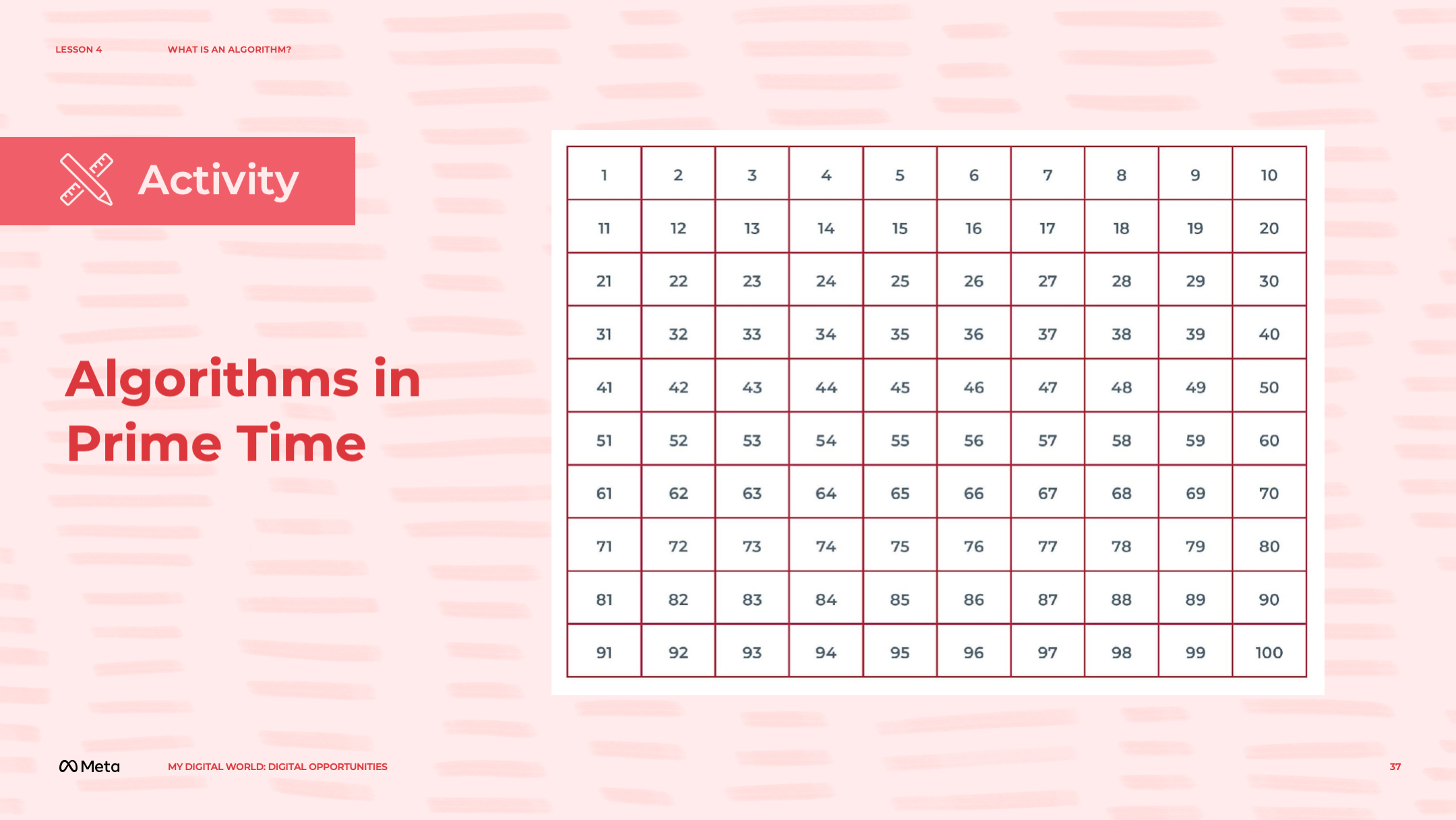 [Speaker Notes: Speaker Notes:
CLASS INTERACTION
Project the algorithm on the “Algorithms in Prime Time: Educator’s Copy” (starting from the “Goal” and ending with “This algorithm is known as the Sieve of Eratosthenes.”) on a projection screen. Keep this projection up until you reach the next projection of a Python code of the Sieve of Eratosthenes.
TELL YOUR STUDENTS
The algorithm that you have just written is a very famous one. It is known as the Sieve of Eratosthenes, developed by the Greek mathematician Eratosthenes and dating back to 240 B.C.
ASK YOUR STUDENTS
How do you know that the algorithm you developed in groups identifies all primes up to 100?
Possible answer might be that participants have identified all numbers that are multiples of only 1 and themselves (i.e., these numbers are divisible by only 1 and themselves) and circled these numbers.
In your pairs, did you find ways to make this algorithm more efficient? 
Possible answer might be that once participants reached the prime number 11, they noticed that all of its multiples have been crossed out. For example, 44 was crossed out as a multiple of 2. And 33 was crossed out as a multiple of 3. Furthermore, once we reach 11 x 11, we notice that the product (121) is greater than 100. We can then circle all the remaining numbers (i.e., the numbers that haven’t already been crossed out), all of which are primes.
TELL YOUR STUDENTS
We can modify this fourth step [point to the fourth step on the “Algorithms in Prime Time: Educator’s Handout”] to indicate that we can stop at the number 11, the first prime whose square (i.e., the product of 11 x 11) is greater than 100.
Then, on the “Algorithms in Prime Time: Educator’s Copy,” point to the input of 100.
ASK YOUR STUDENTS
Is the input of 100 correct?
Yes. As the goal of the algorithm indicates, we are aiming to find all primes up to 100.
TELL YOUR STUDENTS
We can actually input any positive integer and modify the algorithm accordingly to find all prime numbers up to that integer.]
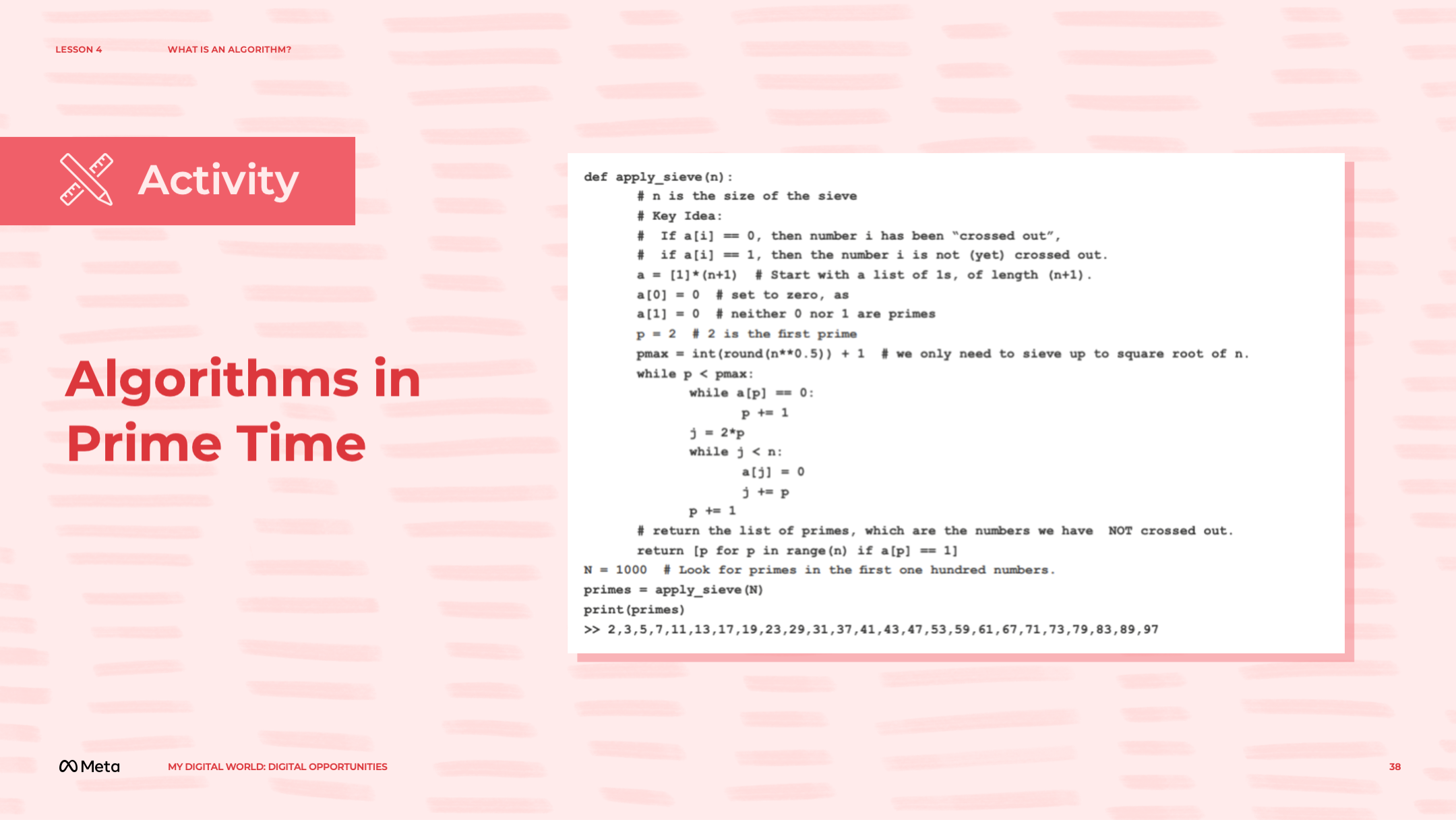 [Speaker Notes: Speaker Notes:
TELL YOUR STUDENTS
Let’s suppose instead of inputting 100, our input is 1,000. We could use the Sieve of Eratosthenes to find all prime numbers up to 1,000 by paper and pencil. This would take us quite a long time. But a computer could execute the steps of this algorithm almost instantaneously!

The Sieve of Eratosthenes written in the programming language Python (or in any programming language) is able to print out all primes up to 1,000 in a fraction of a second.
But, if you try to find very large prime numbers — primes with hundreds or thousands of digits, which play an important role in cryptography and internet security — the computer algorithm of the Sieve of Eratosthenes becomes very inefficient.

Over many decades, mathematicians, computer scientists, and engineers have developed a wide collection of methods/algorithms to identify these very large primes —some of which are variations of the Sieve of Eratosthenes and others that find inspiration from probability theory. Even molecular chemistry has come into play!]
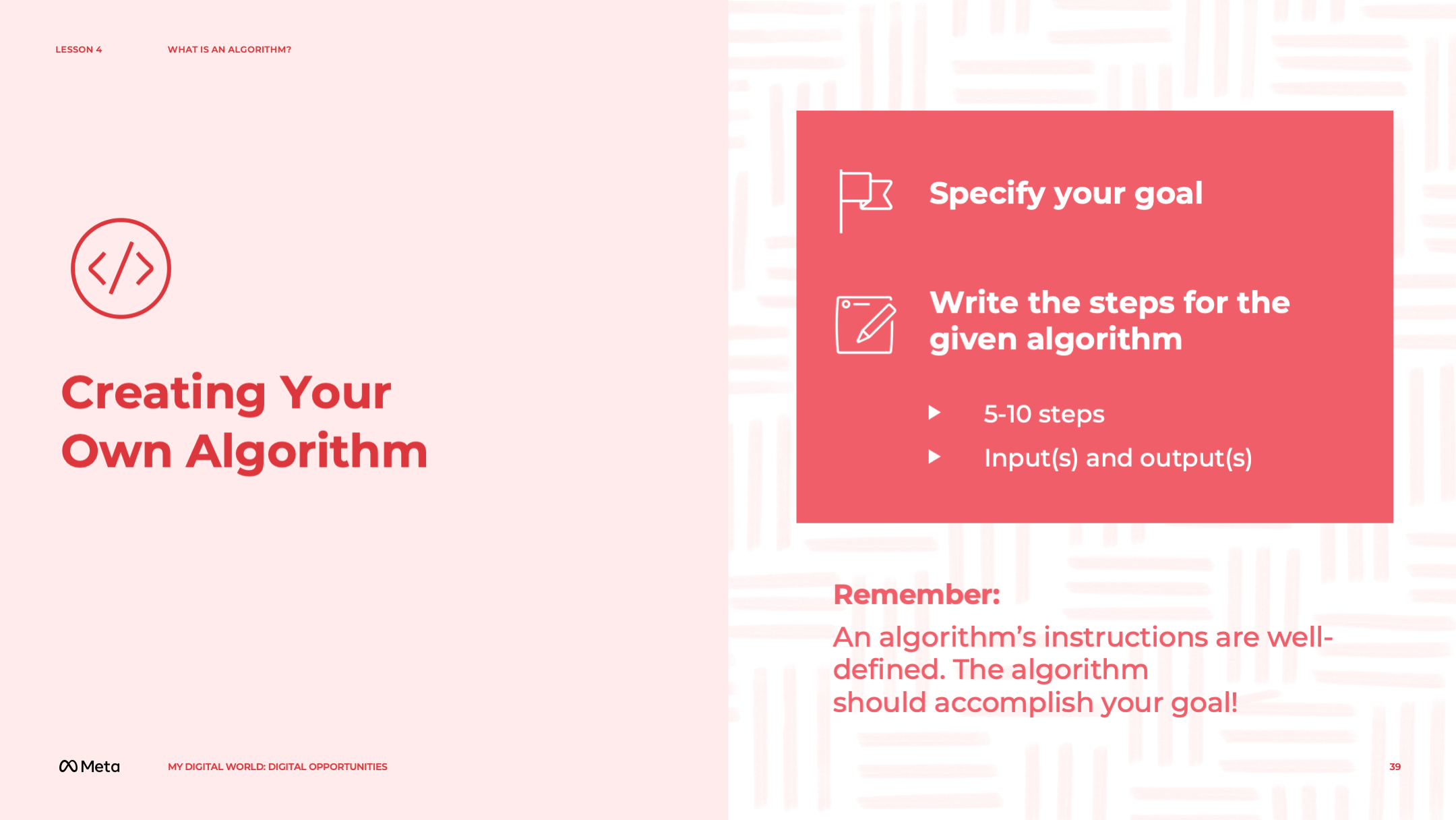 [Speaker Notes: Speaker Notes:
Assignment
TELL YOUR STUDENTS
Now that we’ve talked about what an algorithm is (and isn’t!) and illustrated several different algorithms, I want you to apply what you’ve learned to create your own algorithm.

This algorithm can be related to any topic you’d like — a set of steps that solve a math problem or maybe even the steps that accomplish an action in your favorite mobile application or video game.

Before you write down the steps, make sure, at the top, you specify your goal. Then, write the steps for the given algorithm. Your algorithm should be between five and 10 steps. Make sure to also write the input(s) and output(s) of your algorithm!

As you develop your algorithm, keep in mind the key characteristics of an algorithm that we discussed earlier: An algorithm’s instructions are well-defined, the algorithm accomplishes your goal, and (though not required) ideally it is efficient.
CLASS INTERACTION
Give participants 25 minutes to complete the activity. Depending on the time allotted, in the current or the second group convening, engage in the following discussion.]
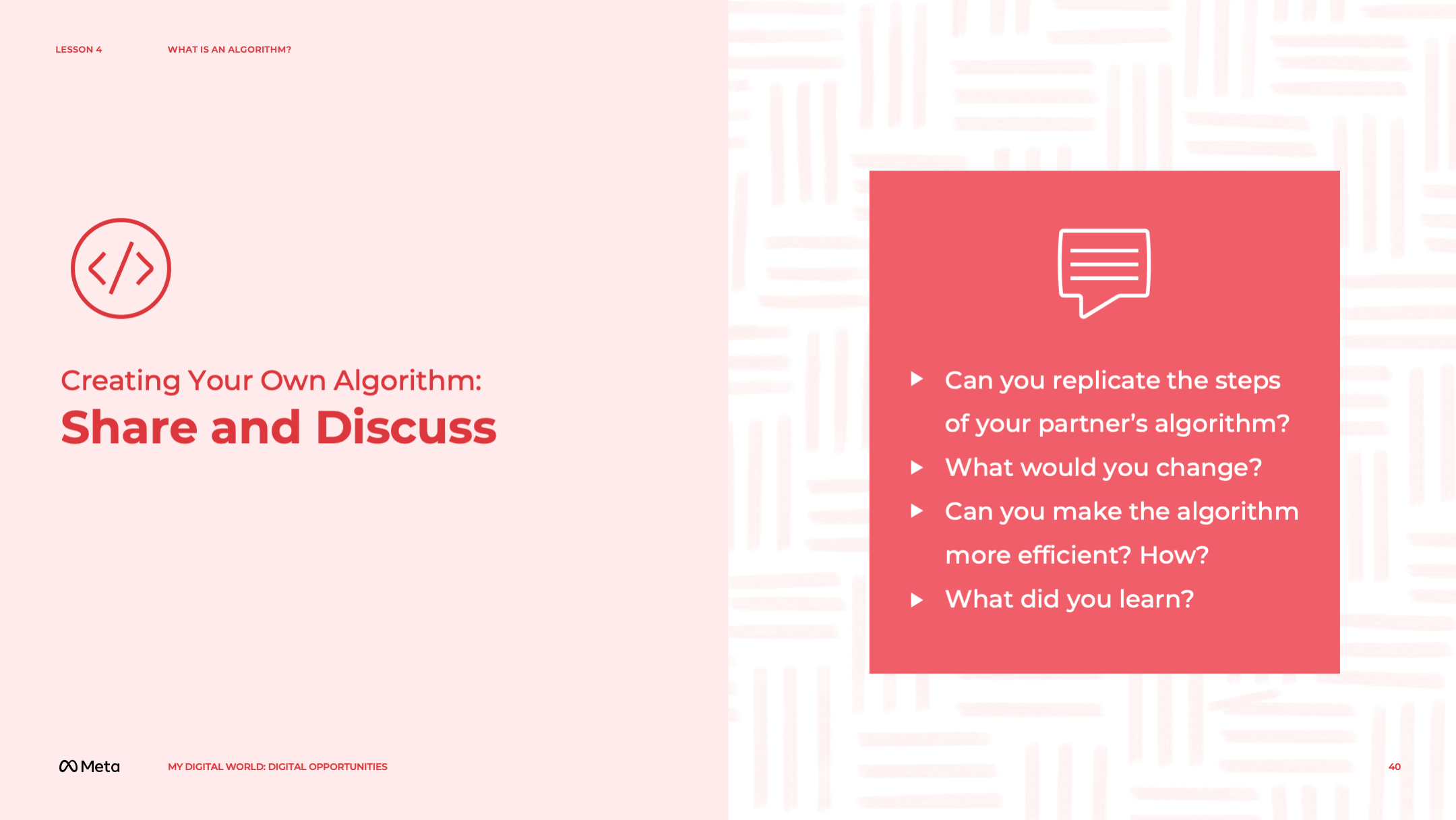 [Speaker Notes: Speaker Notes:
Discussion

CLASS INTERACTION
Organize participants into pairs.
TELL YOUR STUDENTS
In pairs, I want you to share your algorithm and discuss:
Do you think that you could replicate the steps of your partner’s algorithm? If not, what modifications might you suggest?
Do you think there are ways to make your partner’s algorithm more efficient? If so, how?
Was there anything new or surprising that you each learned while creating your own algorithm or reading your partner’s algorithm?

You will have 15 minutes to complete this exercise.
CLASS INTERACTION
Give participants 15 minutes to engage in this exercise with their partner. Afterward, allow 10 minutes for pairs to share out a) any ways they can make their algorithm more efficient, based on their discussion with their partner, and/or b) a new or surprising thing they have learned while developing their own algorithm or reviewing their partner’s algorithm.]
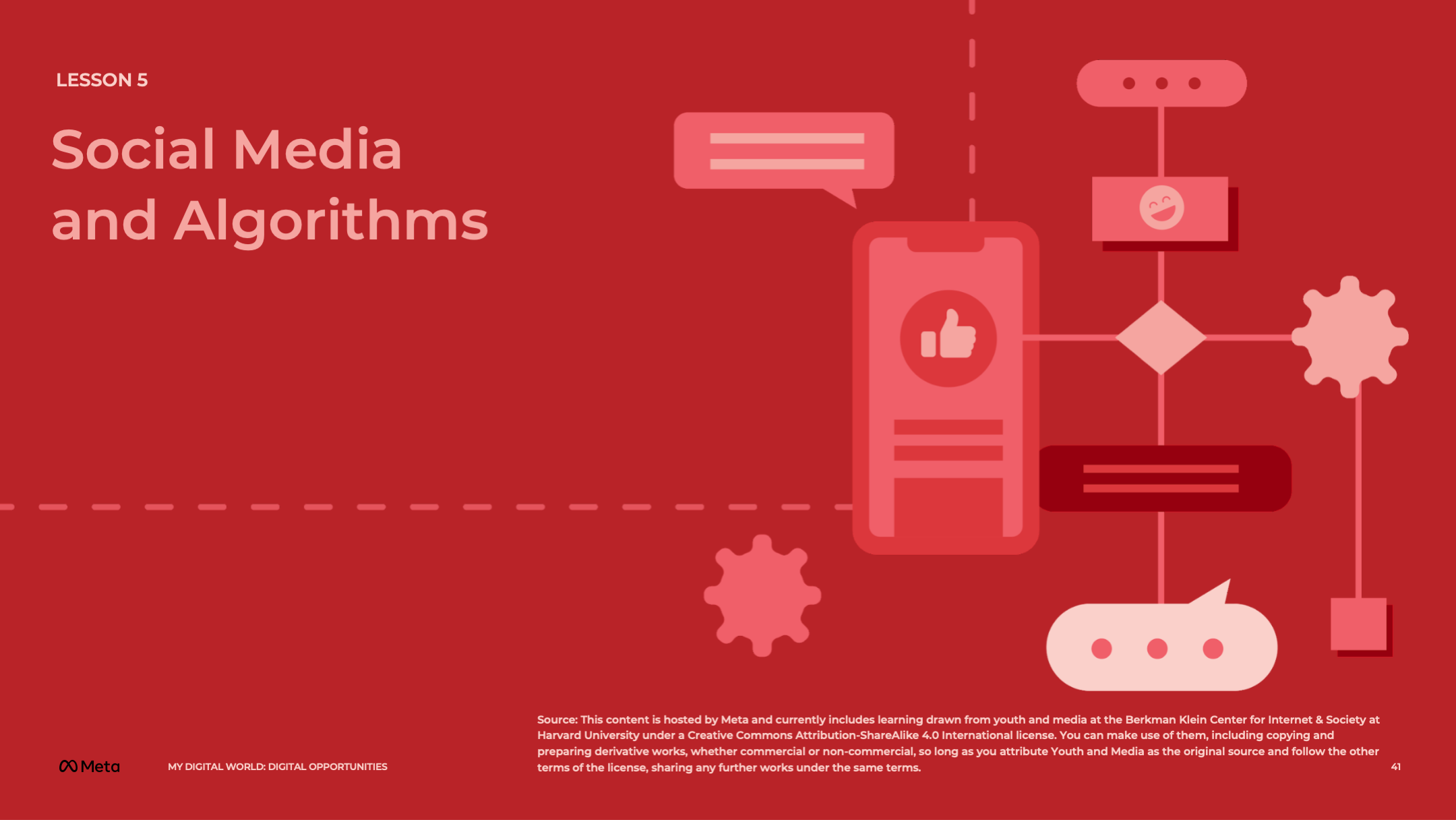 [Speaker Notes: Speaker Notes:
LESSON OBJECTIVE
Students will be able to understand various ways algorithms help shape the content they see on social media and apply these understandings to their own social media feed(s).
ESTIMATED TIME
60 Minutes

ESSENTIAL QUESTIONS 
Based on your background and interests, what would your ideal social media feed(s) look like? 
How and why is this ideal similar to or different from what you currently see? 
MATERIALS 
“Meet Amira” Handout: Choose one different handout (i.e., from the handouts numbered one to four) to give to each group (you will divide participants into four groups in this learning experience). 
Social media posts Handout: Each of the 10 handouts has 4 social media posts to be cut out. Please choose six to eight handouts (i.e., 24-32 posts) to print out. Provide each of the four groups of participants with these 24-32 posts in an envelope. 
Four envelopes: Place the 24-32 cut out social media posts in one envelope per group (four groups). 
Projector and projection screen OR, per participant, a handout of the full set of information about Amira. 
Computers or mobile devices with internet access. 
PREPARATION 
Print handouts. 
Cut out social media posts and place in envelopes. 
Print out images. 
Students will need internet access for this lesson.
There are several opportunities to localize content to your students’ experience and local context. These opportunities are flagged as “Teacher’s Notes” throughout. We suggest you read through the lesson ahead of time and prepare the examples before the lesson begins.
OPTIONAL: ISTE DIGCITCOMMIT COMPETENCY
INFORMED: I evaluate the accuracy, perspective, and validity of digital media and social posts.
ALERT: I am aware of my online actions and know-how to be safe and create safe spaces for others online.]
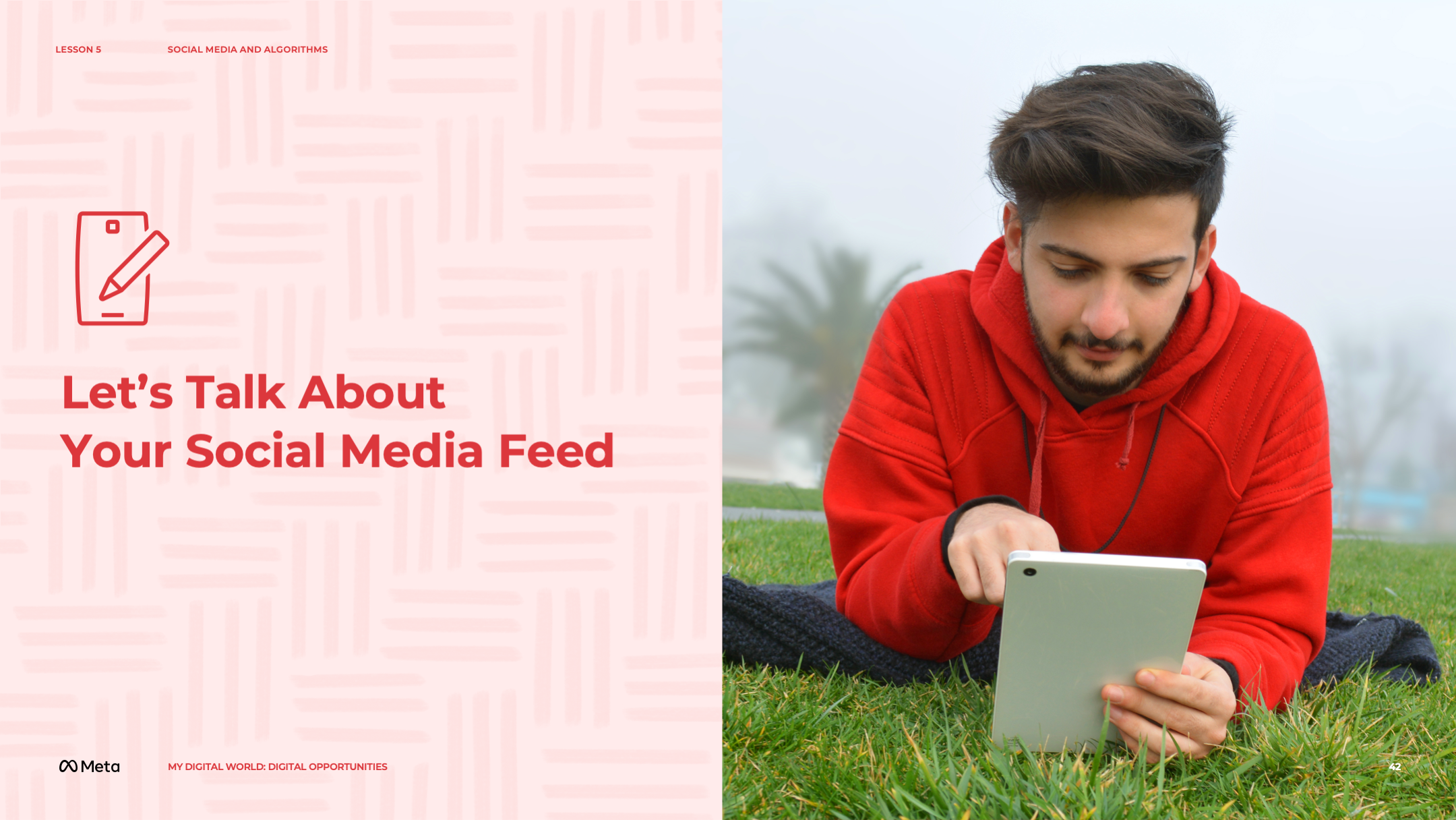 [Speaker Notes: Speaker Notes:

An Imperfect Feed

TELL YOUR STUDENTS
Many of you probably have an account on at least one type of social media platform — whether that is Instagram, Twitter, Facebook, YouTube, or a whole number of other platforms.

Some of you might also have multiple accounts on different platforms for different purposes. You might use one platform to check out the news, another to connect with your friends, and yet another to watch the latest viral video.

ASK YOUR STUDENTS
What social media platform(s) do you use most often?
Does anyone have multiple accounts on a single platform?
What do you usually see on your social media account(s)? If you have multiple accounts on one platform, do you see different content (e.g., photos, videos, text-based posts, ads) on each account?
What do you think determines what you see (in terms of content such as photos, videos, text-based posts, ads, etc.)?

TELL YOUR STUDENTS
On social media, algorithms are continually being designed to decide what you see. For instance, algorithms can decide how much content you see from your friends, family, and groups versus public content from businesses, brands, and media.

Algorithms can also decide what content format to prioritize, such as video, text-based posts, or images.

Most social media platforms keep track of your engagement with posts by friends, family, and groups, as well as your engagement with public posts from businesses, brands, and media. These platforms’ algorithms can predict what you want to see based on these interactions.

The ultimate goal is to put content in front of you that you are more likely to engage with by putting posts in your feed from the same or similar, people and pages you have interacted with before.

ASK YOUR STUDENTS
To what extent do you feel that your social media feeds represent your preferences and interests?
Have you ever come across a post in your feed(s) that stood out to you as irrelevant/inappropriate/thematically not aligned with your context and background? Would you feel comfortable sharing with the group why you felt this way? Why do you think the algorithms were showing this content?
Are there any examples of social media posts that stood out to you as positive/timely/thematically very much aligned with your context and background? Would you feel comfortable sharing with the group why you felt this way?
Let’s suppose an algorithm works so that it only shows you content that you’re 100% interested in. What might be the risk or downside to that? Do you think an algorithm should be programmed in such a way that, at times, it shows surprising content (i.e., serendipity)?
Have you ever seen posts in your feed(s) where the content (e.g., a post addressing politics or civic engagement issues) seemed suspicious/like it was intended to deceive you? If so, how often? Would anyone feel comfortable sharing an example of this type of post? What was your response when you saw it? [Some participants may have, for instance, dismissed the post, reported it, or talked about it with a friend or family member.]]
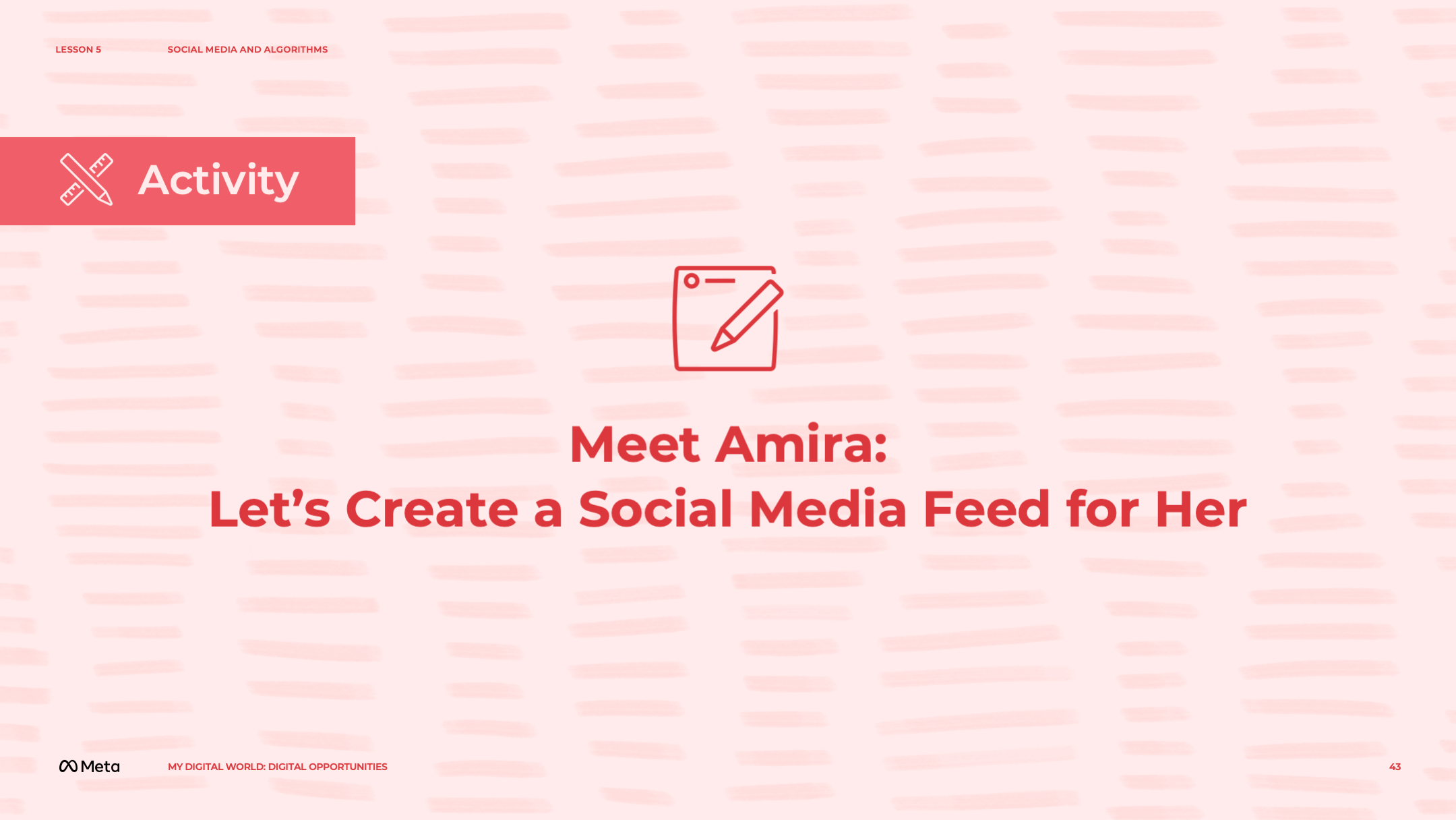 [Speaker Notes: Speaker Notes:
TELL YOUR STUDENTS
To help us think a little more deeply about how algorithms shape social media feeds, let’s engage in a group activity!
CLASS INTERACTION
Divide participants into four groups and provide each group with one of the four “Meet Amira” handouts and the set of 24–32 social media posts in an envelope. There should be four envelopes — one for each group.
TELL YOUR STUDENTS
In your groups, first, take a look at the set of posts, and the information about Amira provided on your handout. Next, select up to 18 posts and arrange them in an order that you think would create a feed relevant to Amira. Think about what kind of content Amira would most enjoy engaging with (e.g., time spent looking at, liking, clicking on, sharing, or resharing).
CLASS INTERACTION
Give participants 15 minutes to engage in this group exercise.

TEACHER’S NOTE
The name above can be localized based on the experiences of your students and their local context. The purpose of these handouts is to demonstrate to students how information such as a person's likes and dislikes can help algorithms tailor their social content to align with that person's preferences.]
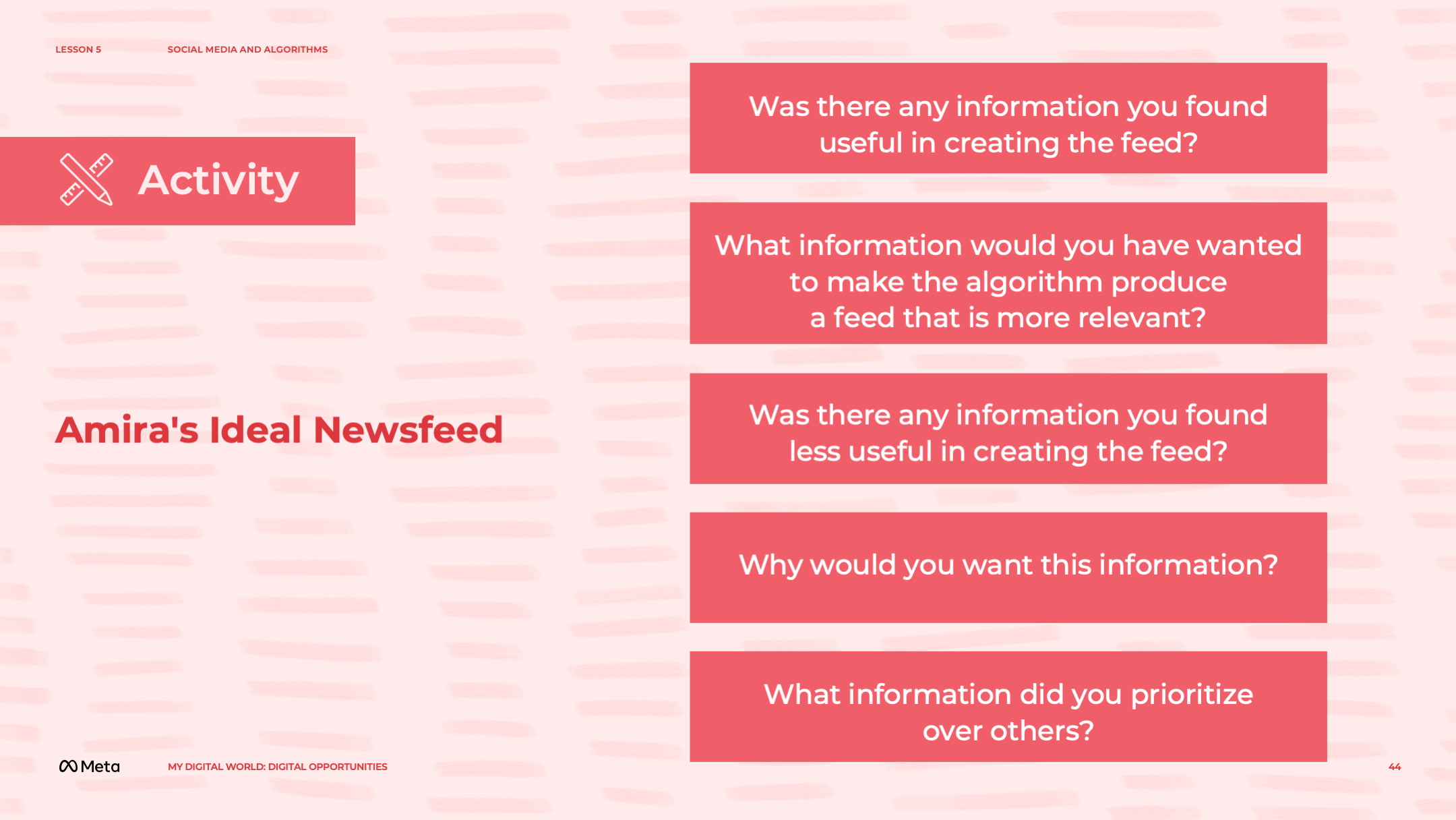 [Speaker Notes: Speaker Notes:
CLASS INTERACTION
Reconvene all participants, with participants sitting in their group. Ask groups to designate a speaker to present their created feed. Have each group briefly explain 1) what information they received about Amira, 2) which posts they selected and why, and 3) of the different pieces of information about Amira provided in their handout what content they focused on to create the feed.
ASK YOUR STUDENTS
Was there any information about Amira that you feel was particularly useful in creating the feed?
Was there information about Amira that you feel was less useful?
Which pieces of information about Amira did you prioritize over others?
What information about Amira would you have wanted to have — to make the algorithm produce a feed that would be even more relevant to Amira — that you didn’t have? Why would you want this information? 
A Fuller Picture

TELL YOUR STUDENTS
Each group received pieces of information about Amira. Let’s now bring all the information on Amira together and think about how (if at all) our understanding of what an ideal feed and underlying algorithm for Amira might change.

Either show the complete set of information about Amira (“Meet Amira — A More Complete Picture: Educator’s Copy”) on a projection screen or print out and share a copy with each participant.
ASK YOUR STUDENTS
Based on all the information you now know about Amira, which of the existing feeds and underlying algorithms (created by the four groups) do you think Amira would find the most engaging? Why?
Knowing the full sum of information, would you keep one of the existing feeds (created by the four groups) and underlying algorithms or create a new feed?

TEACHER’S NOTE
The name above can be localized based on the experiences of your students and their local context. The purpose of this handout is to demonstrate to students how information such as a person's likes and dislikes can help algorithms tailor their social content to align with that person's preferences.]
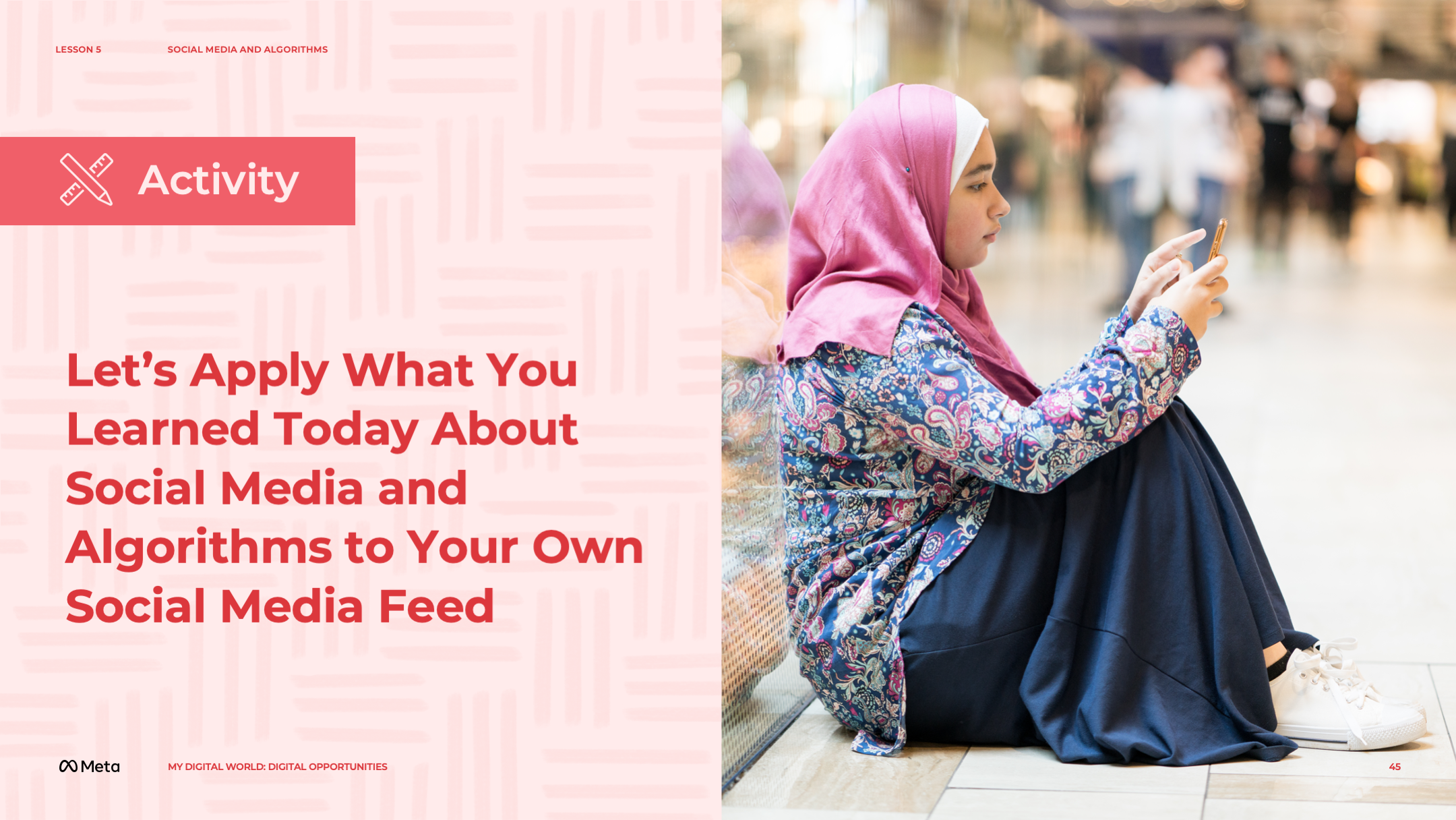 [Speaker Notes: Speaker Notes:

Assignment

OPTION 1 for participants ages 11–13

TELL YOUR STUDENTS
Now, let’s apply what you learned today about social media and algorithms to your own social media feed. Choose an account from a specific social media platform and select the first 18 posts that appear. Identify 10 variables that you think the underlying algorithm is focused on (e.g., your engagement with posts from your friend, a local clothing store, or an athletic team).

OPTION 2 for participants ages 14–18

TELL YOUR STUDENTS
For those of you interested in the data that informs the algorithm on your own social media feed, you can access and download a copy of the information that social media platforms have about you.

For those who have a Facebook account, log into Facebook on a desktop computer and, on the top right of your home page, click the downward-facing blue arrow. From there, click Settings and then click Your Facebook Information. Then click Download Your Information. Here, you can select which pieces of information you want to download (e.g., ads, location, posts).

For those who have an Instagram account, log into Instagram on a desktop computer and click on the Profile icon in the upper right-hand corner, shaped like a person, and then click on the Settings icon, which looks like a wheel. From there, click on the Privacy and Security button and scroll down to Account Data to click on View Account Data. To look at a specific type of data (e.g., current follow requests, hashtags you follow, accounts you blocked, etc.), click View All.

If you have both a Facebook and Instagram account, feel free to try this exercise on both of these accounts!

Based on this information, I’d like you to reflect, in writing, on the following questions:
These files represent some of the data that Facebook and/or Instagram has collected about you. How does Facebook and/or Instagram having all of this information make you feel? Would you rather they did or didn’t have this information?
Does this information seem like an accurate representation of you/your preferences? Why or why not?
To what extent do you see your preferences reflected or not reflected in your feed?
Is there any other information about your interests and preferences you would want Facebook and/or Instagram to know about you so that your feed is even more relevant?
What aspects of the information you downloaded do you think shape the algorithm that influences your feed?
What other online platforms or services you engage with might affect your feed? For example, if you buy plane tickets online from a specific travel site, like Expedia*, you might then see ads from this site on your social media feed(s).

TEACHER’S NOTE
The example above can be localized based on the experiences of your students and their local context. The purpose of this handout is to demonstrate to students how information such as a person's likes and dislikes can help algorithms tailor their social content to align with that person's preferences.]
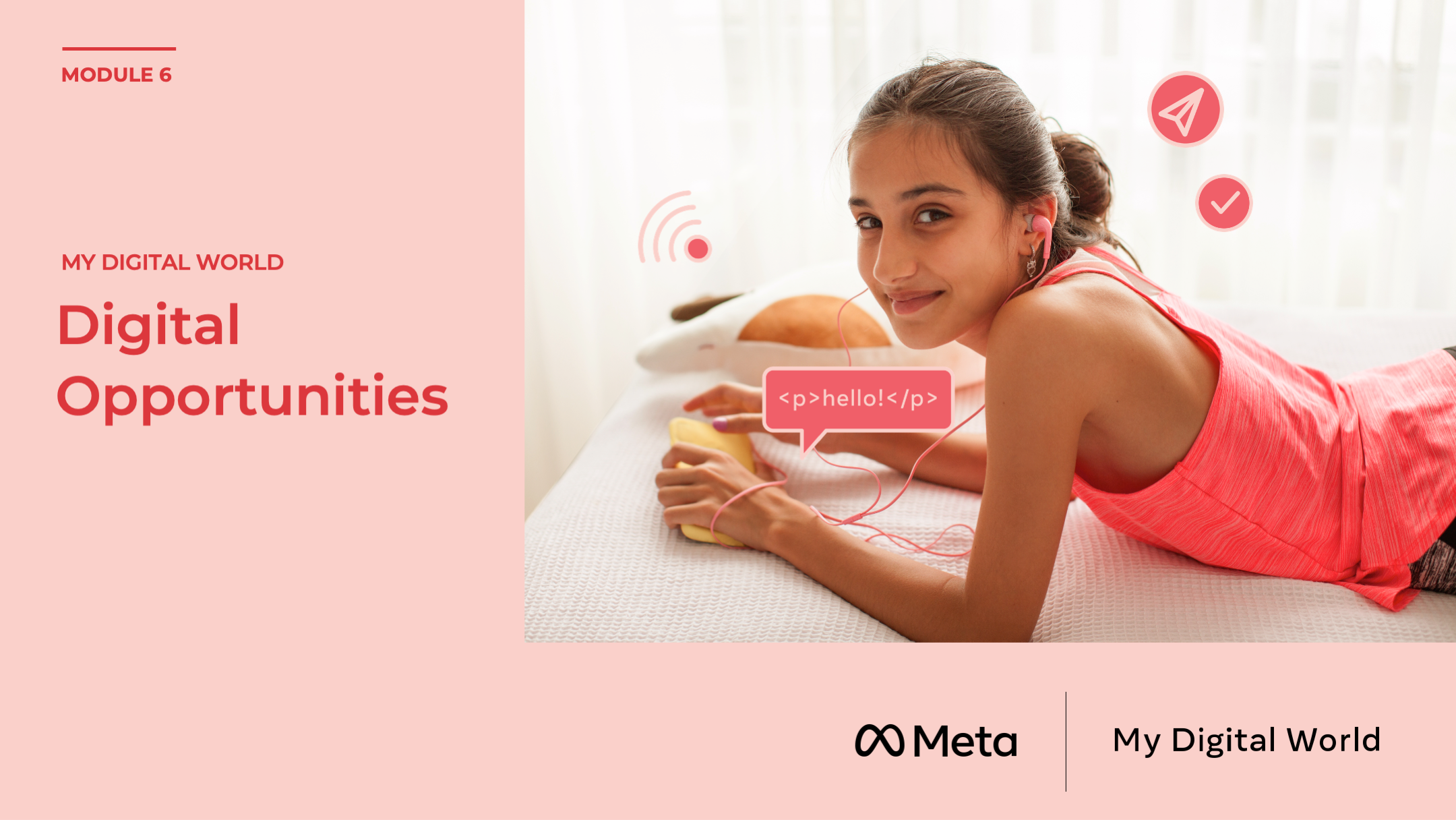 [Speaker Notes: Speaker Notes:

The lessons and activities in this section help students learn the skills they need to fully leverage the opportunities the digital world may offer. This may include the ability to understand and take part in conversations around artificial intelligence, understand and apply computational concepts, engage in data creation, collection, interpretation, and analysis, and navigate economic activities online and offline.]